+
=
3
4
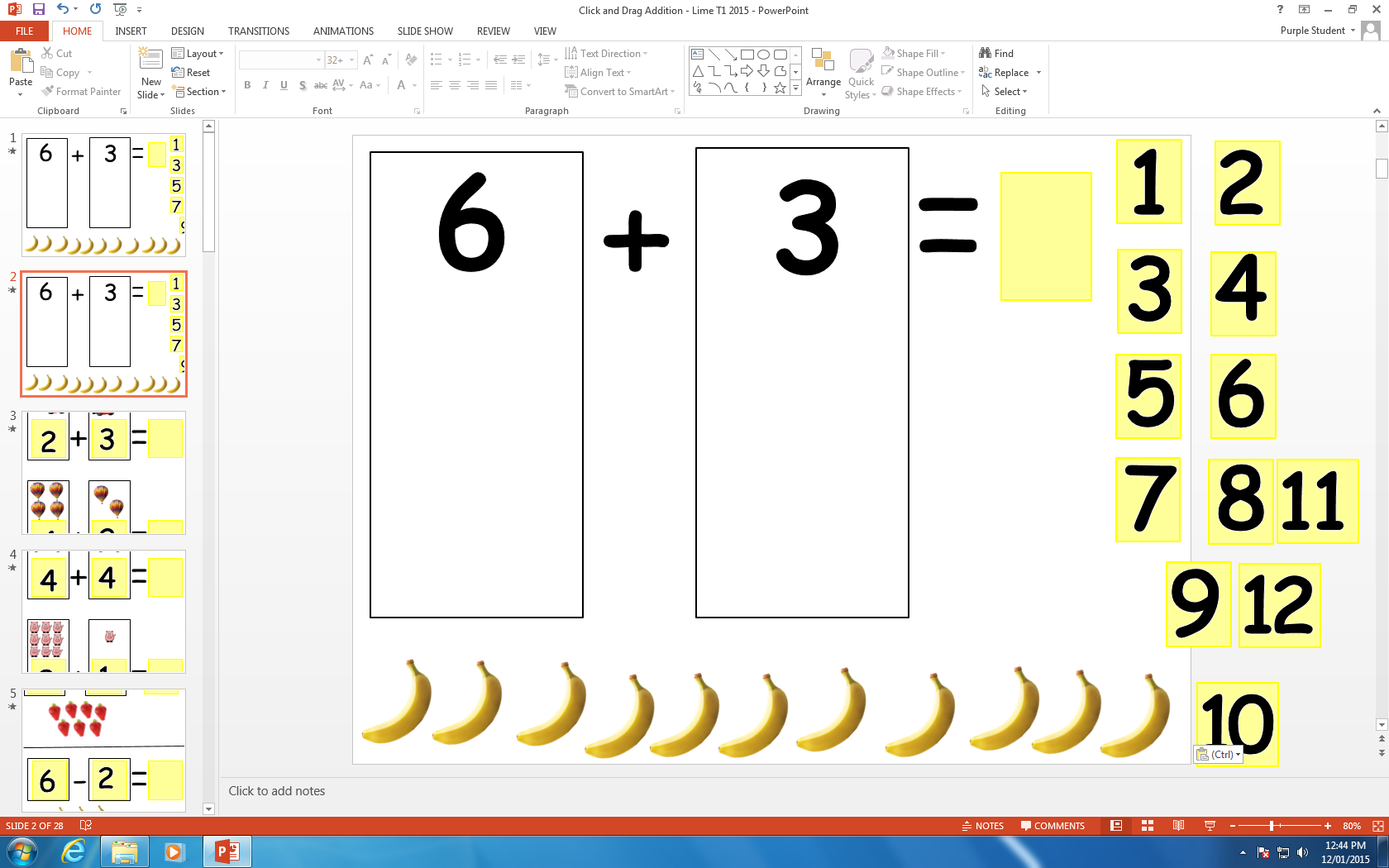 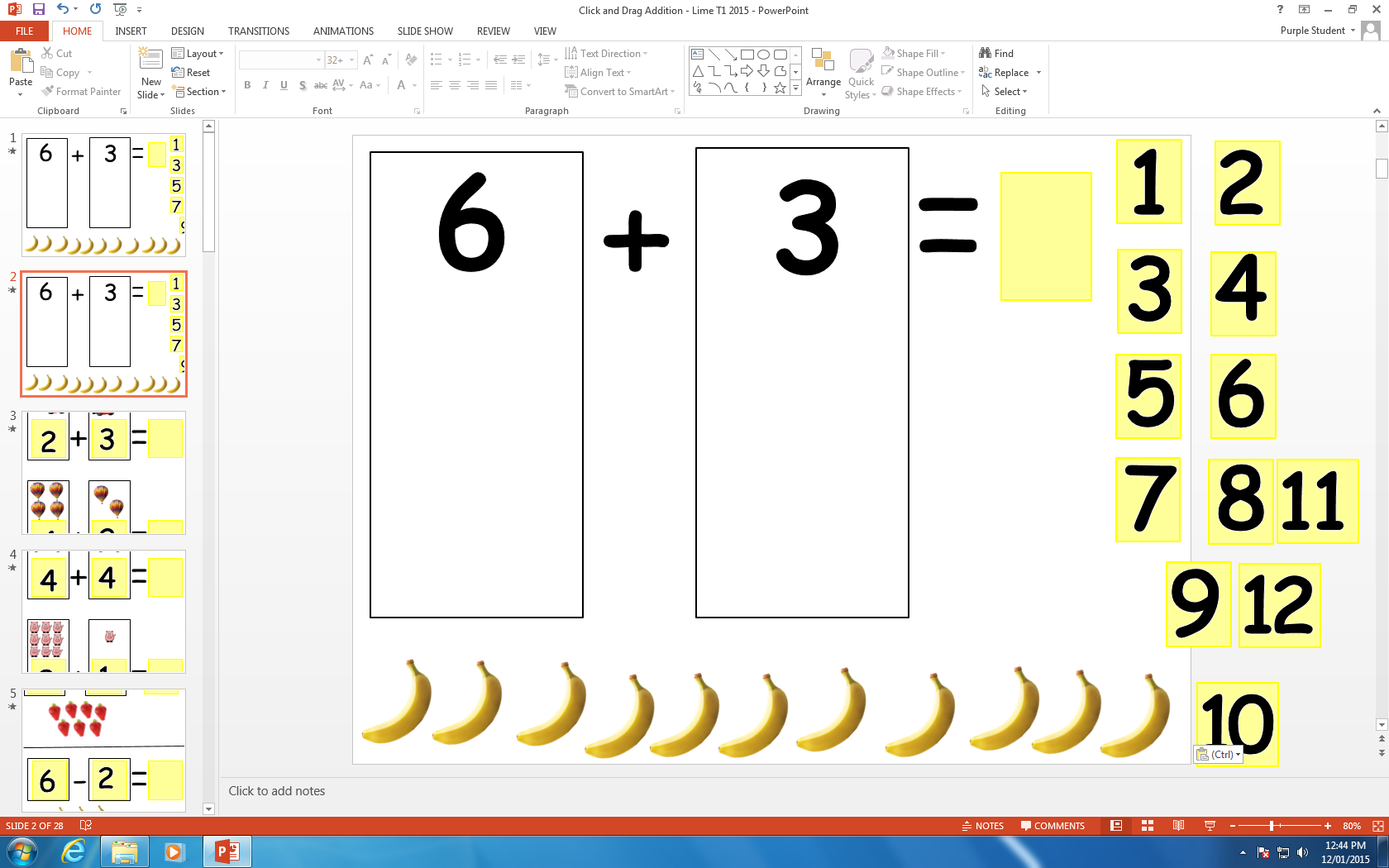 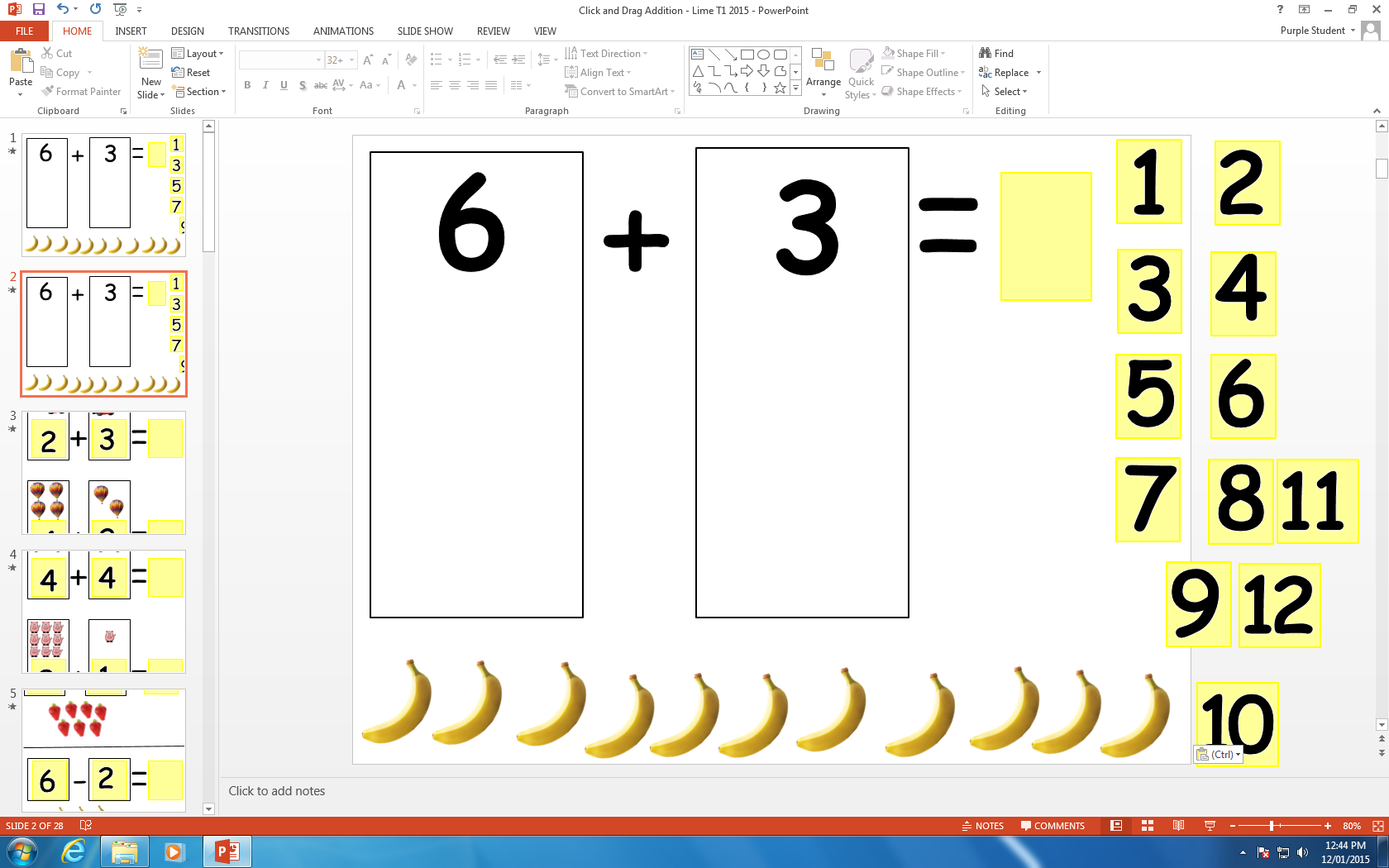 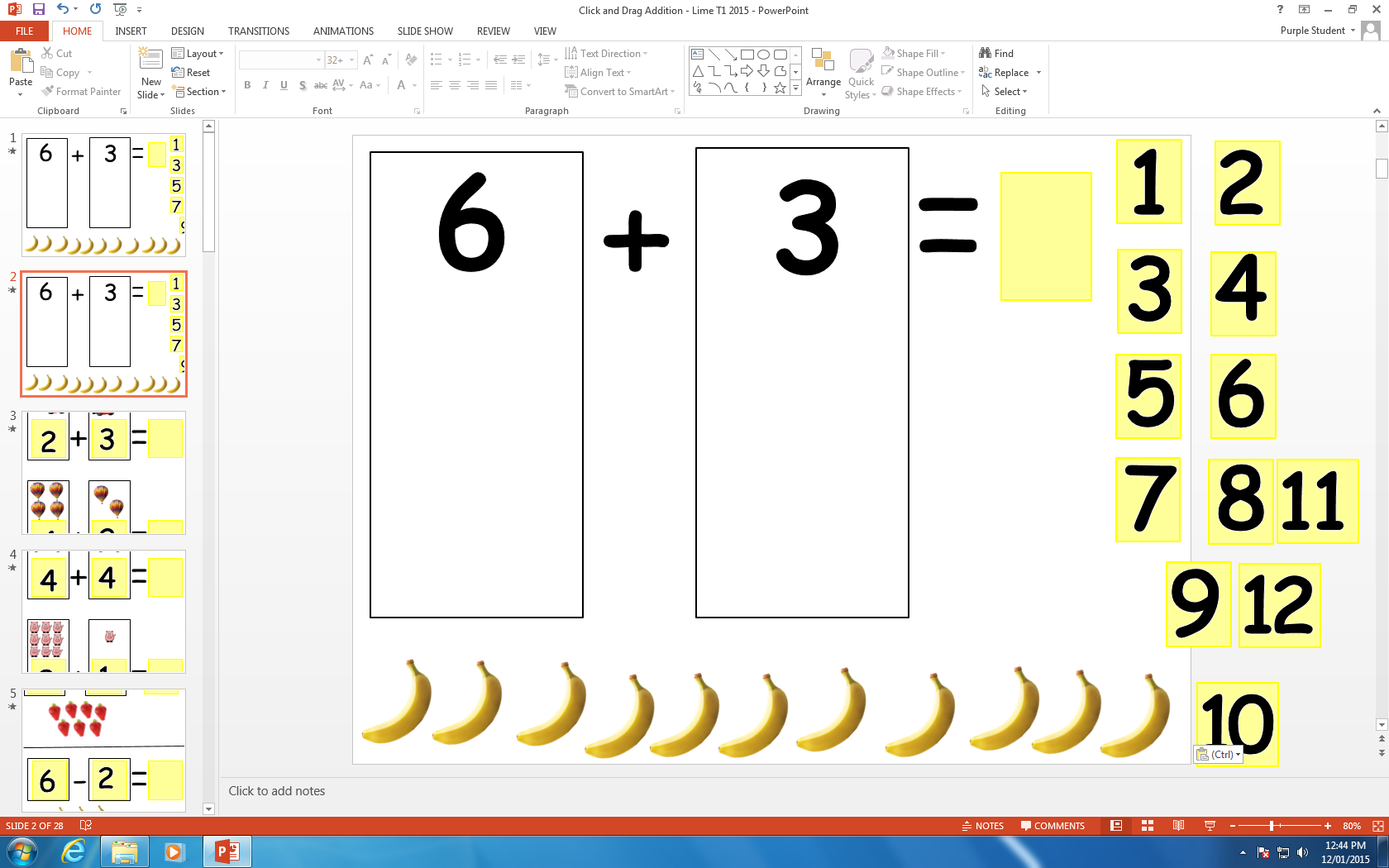 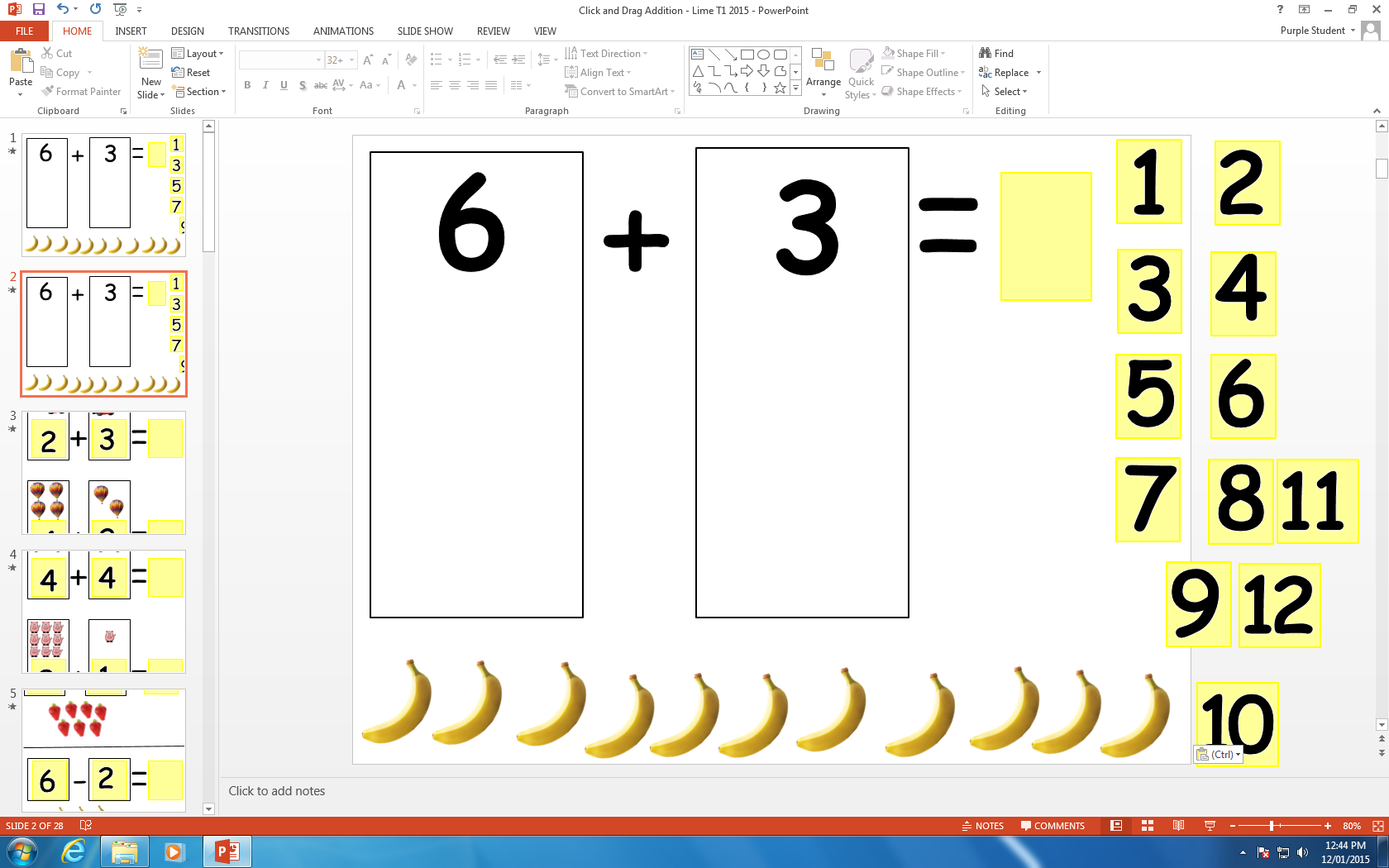 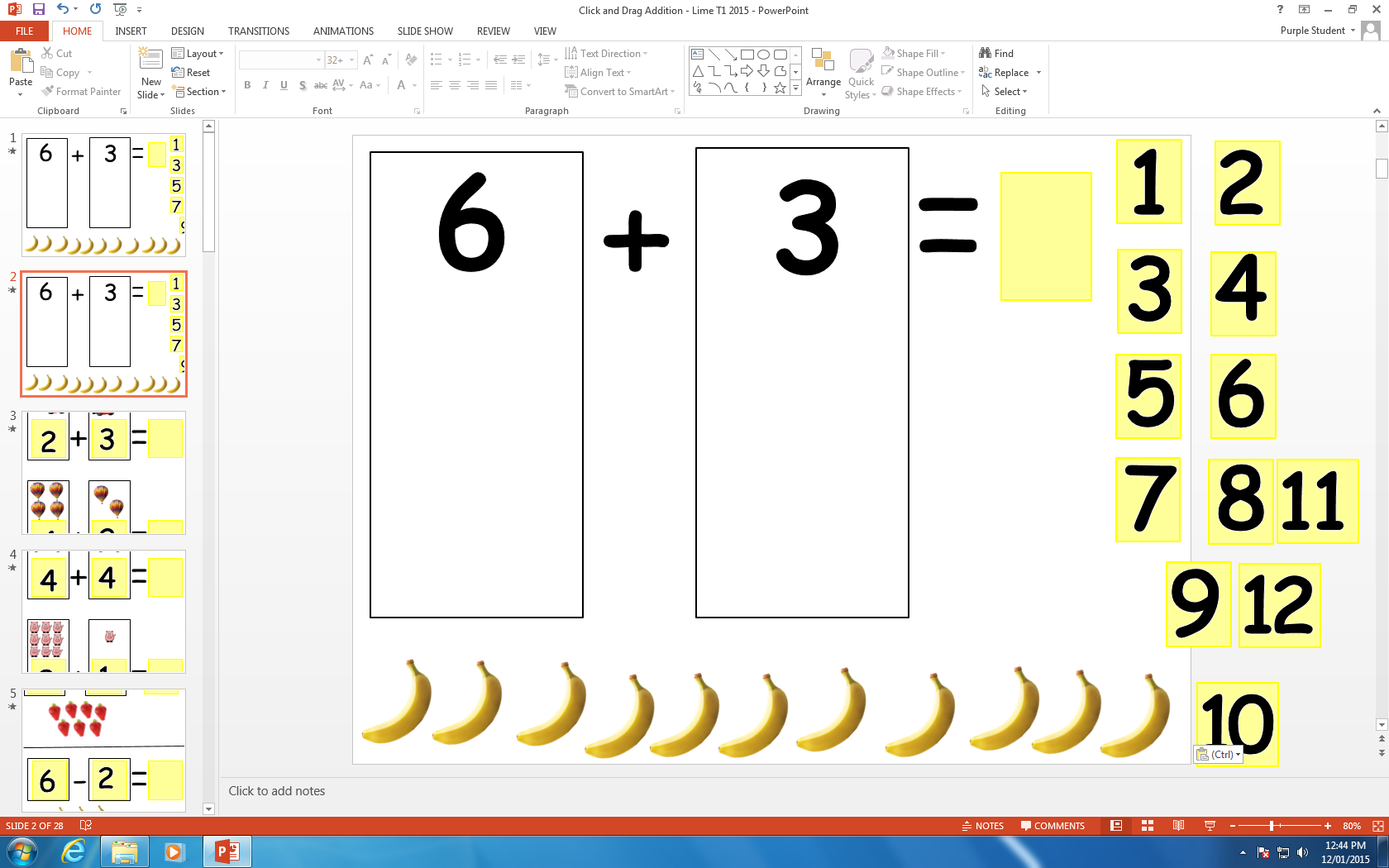 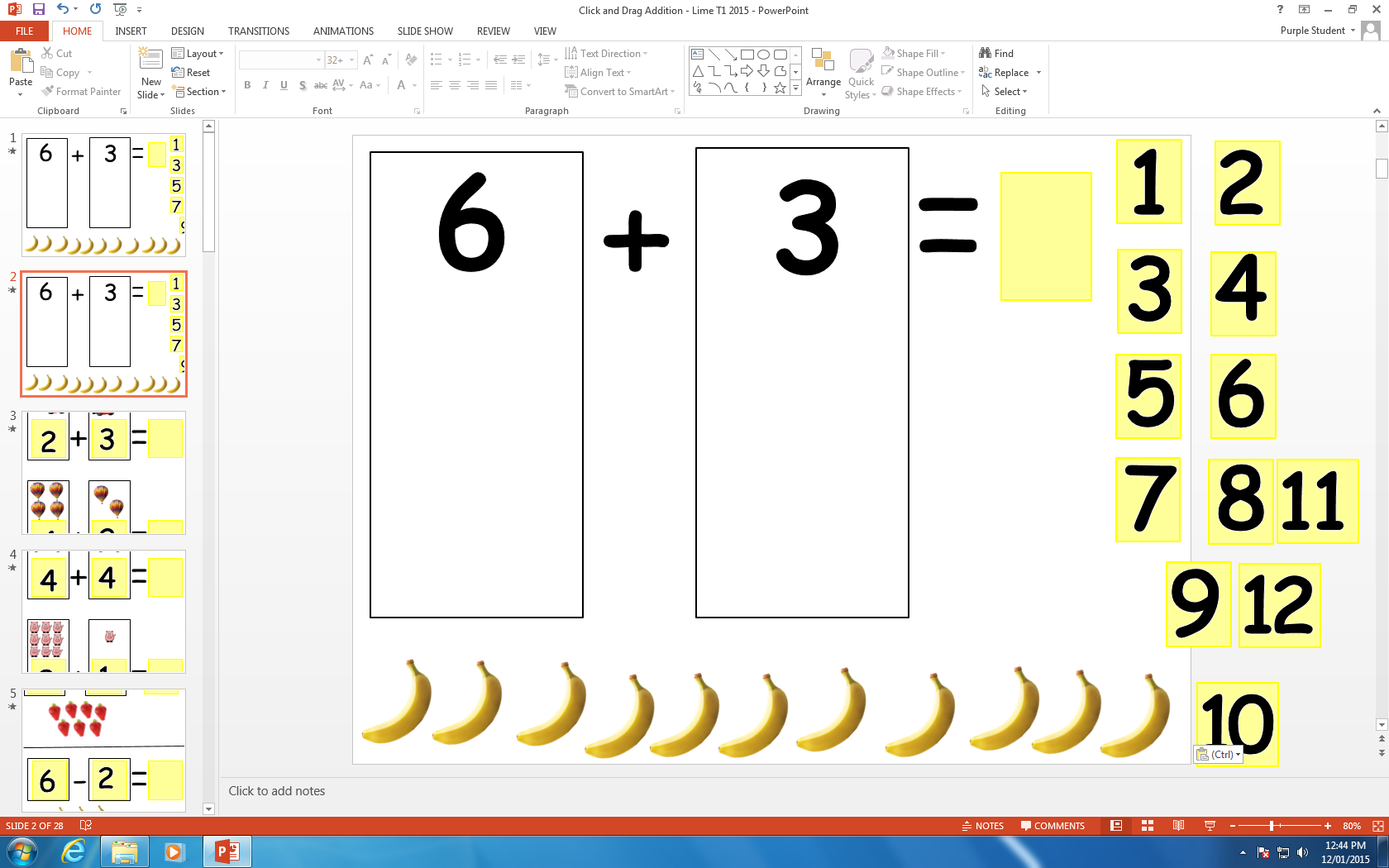 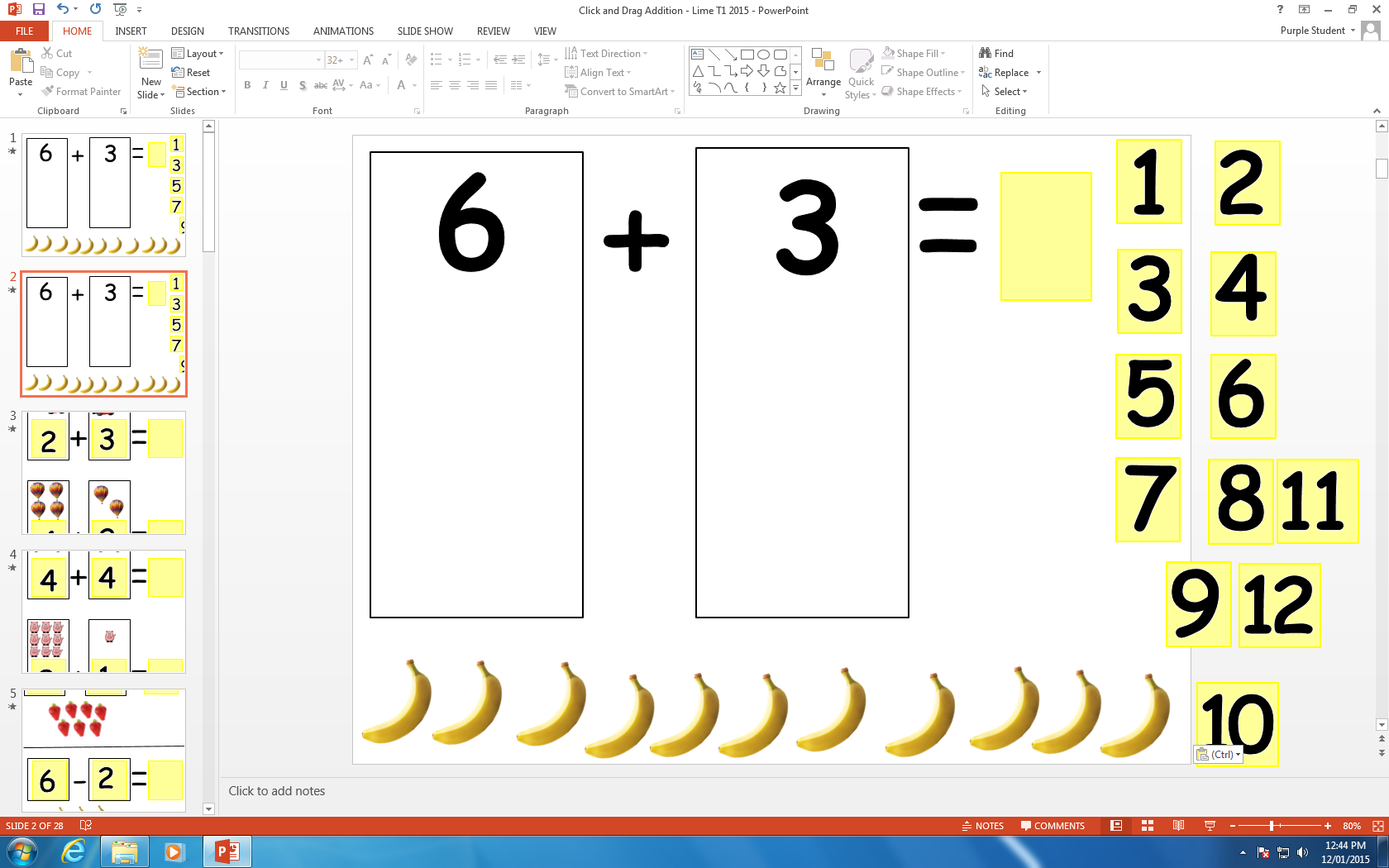 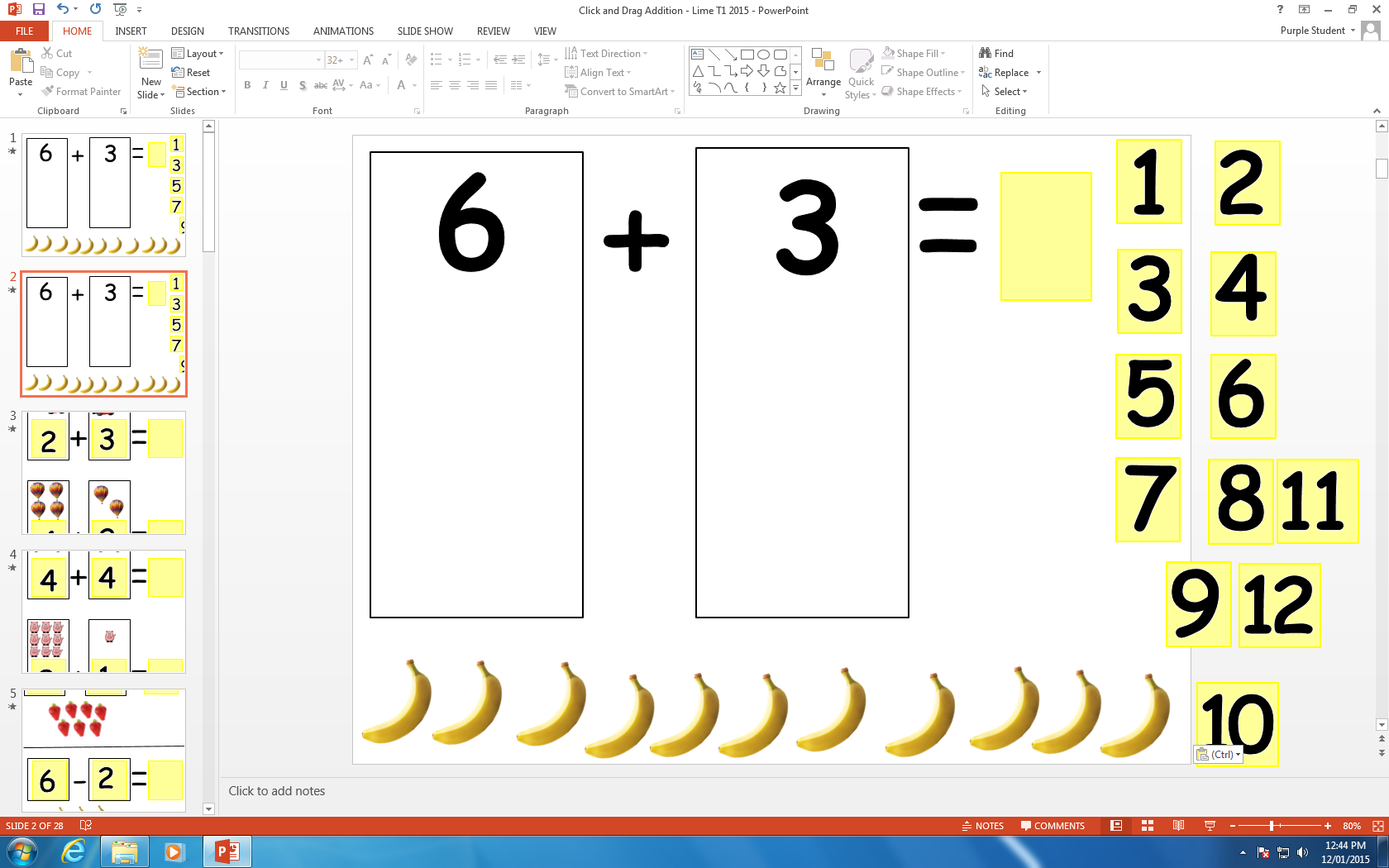 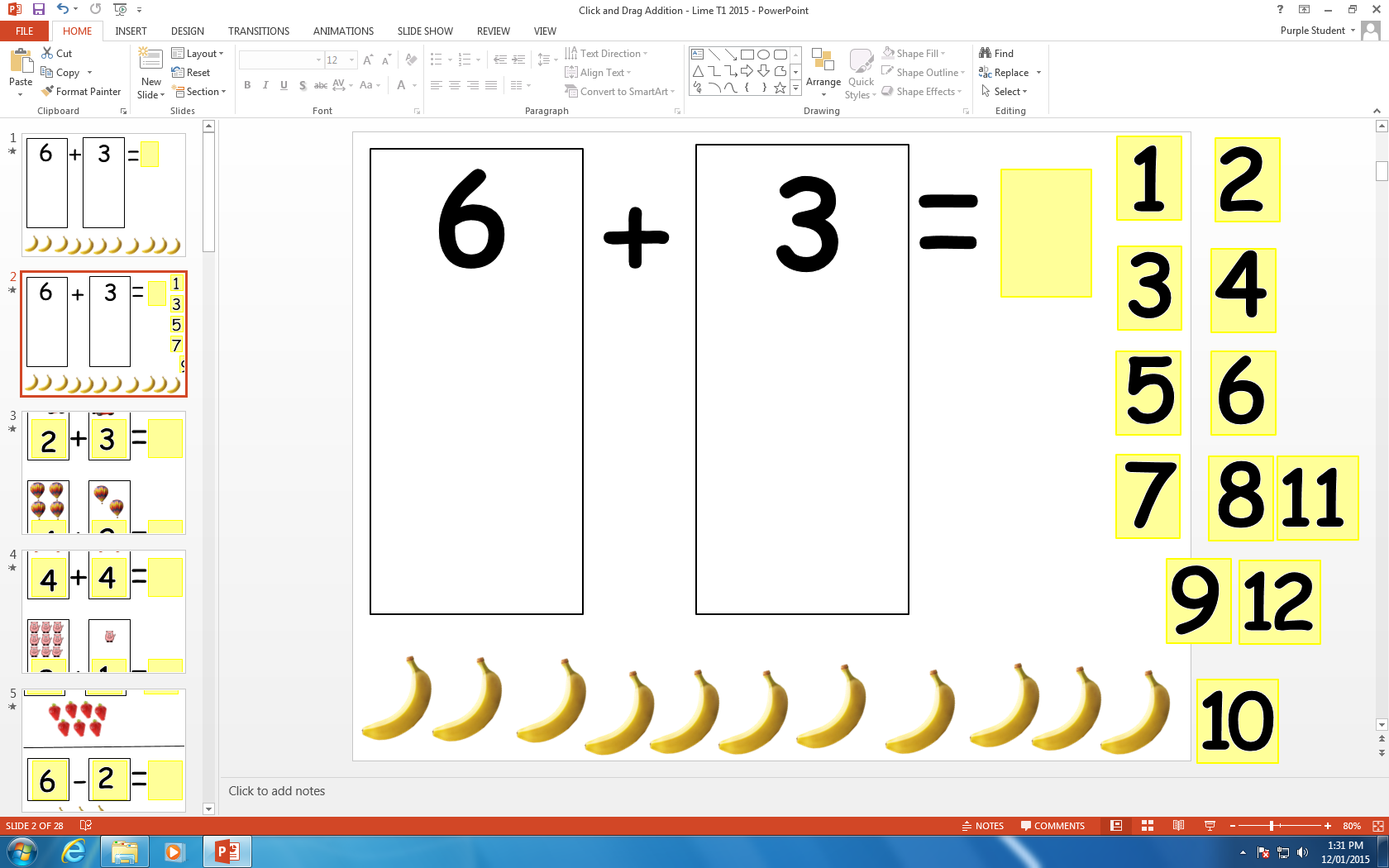 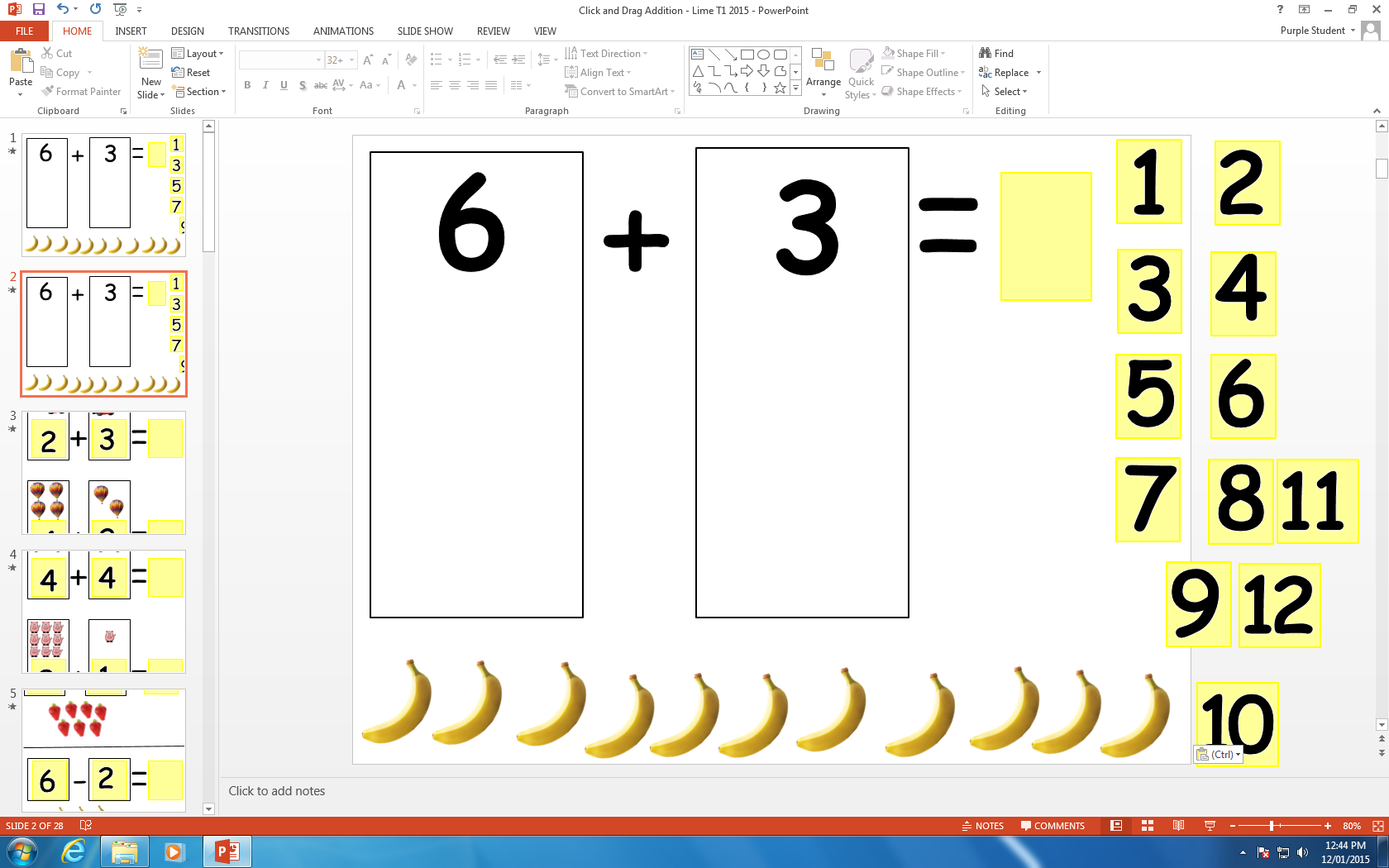 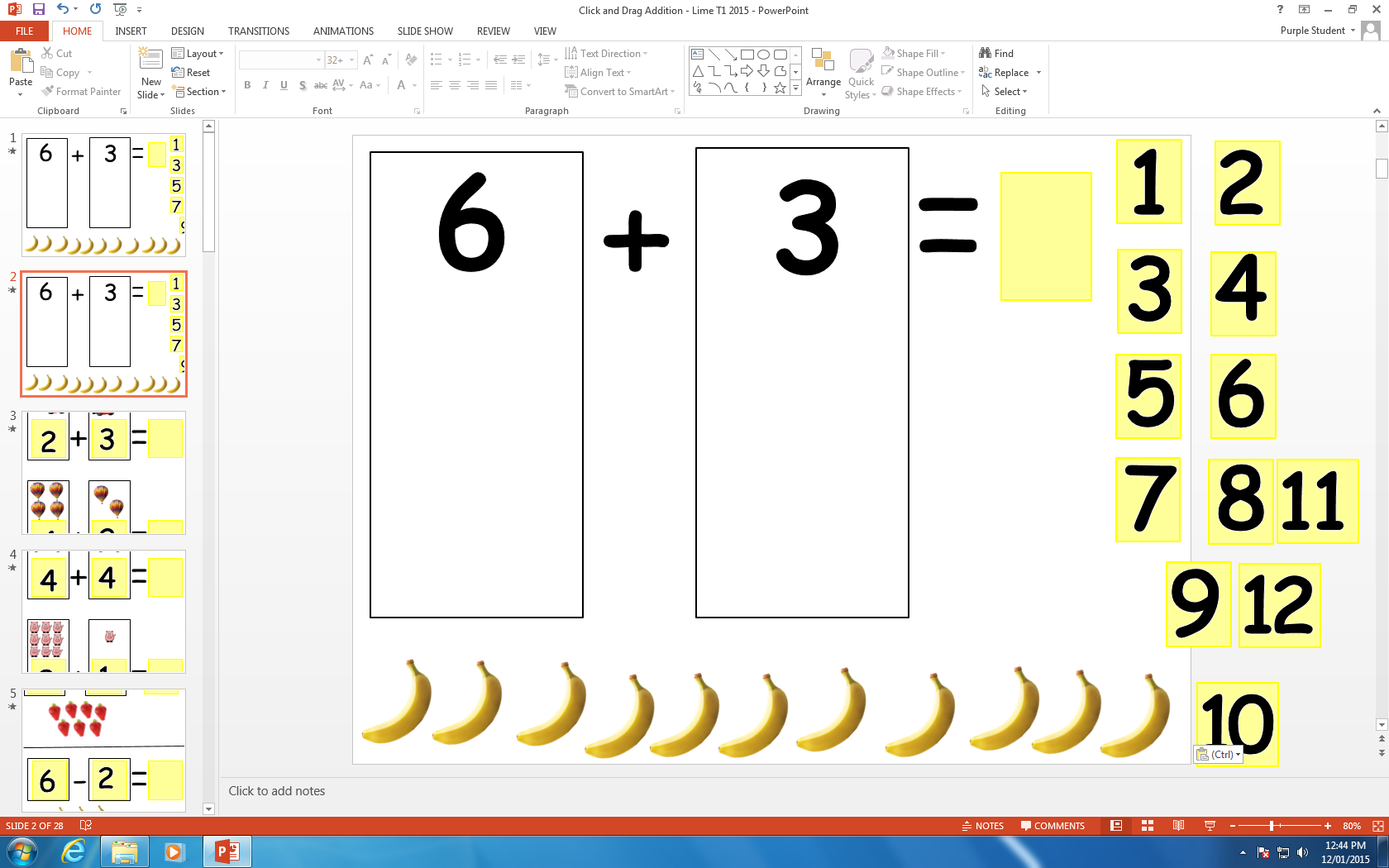 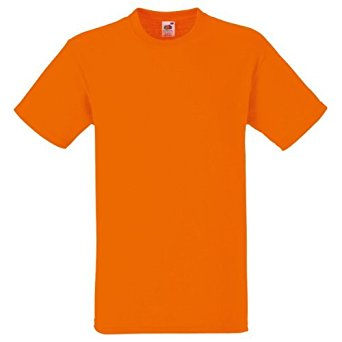 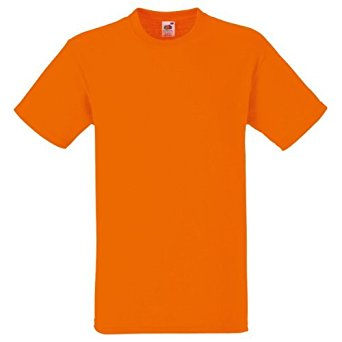 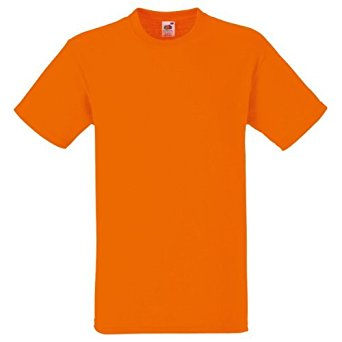 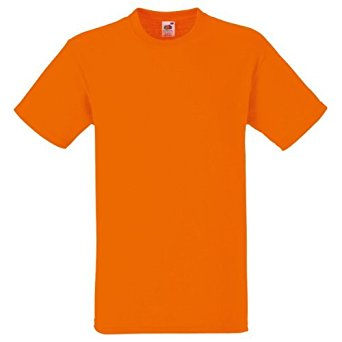 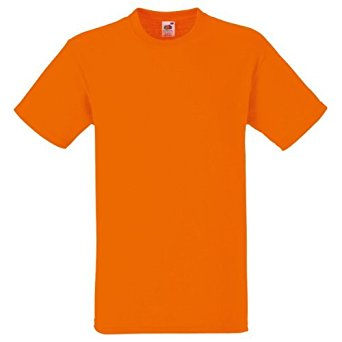 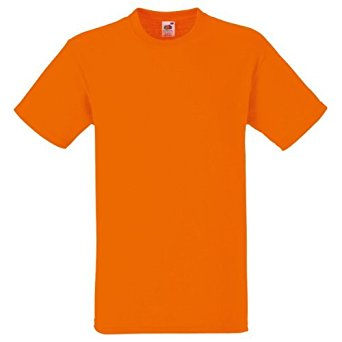 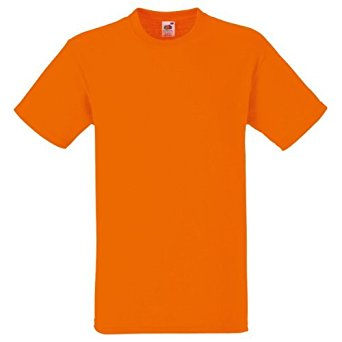 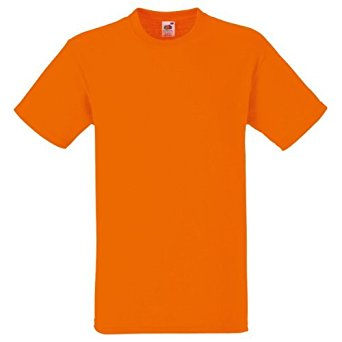 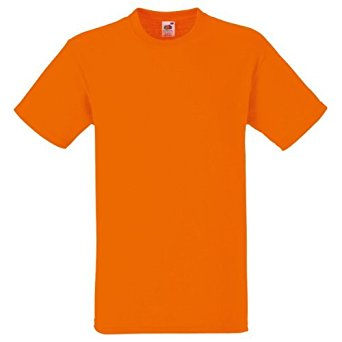 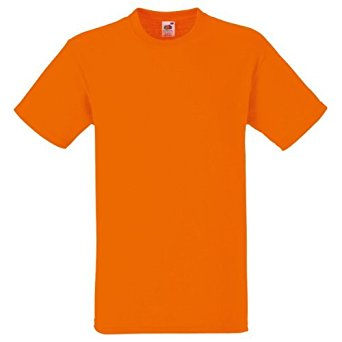 +
=
6
1
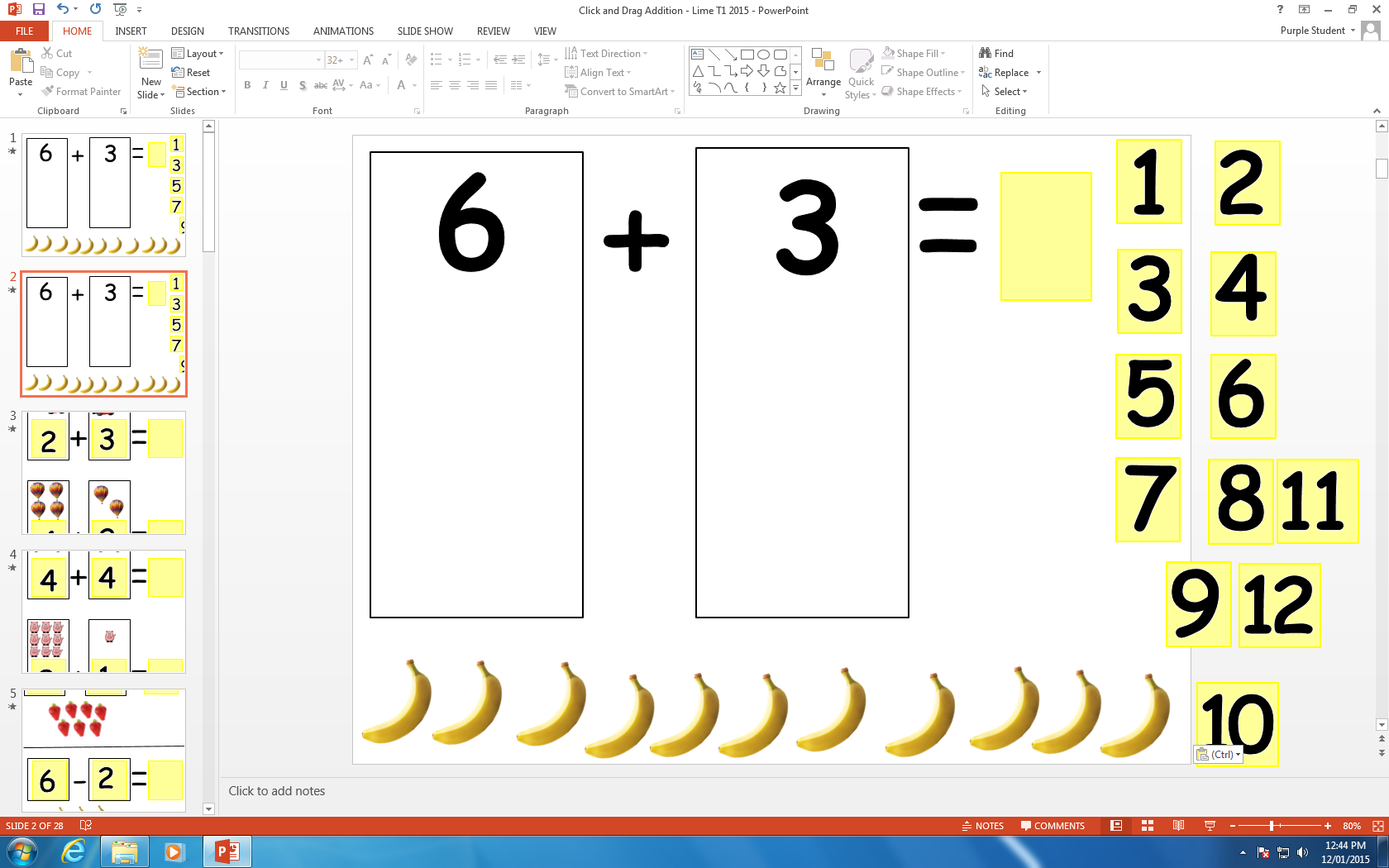 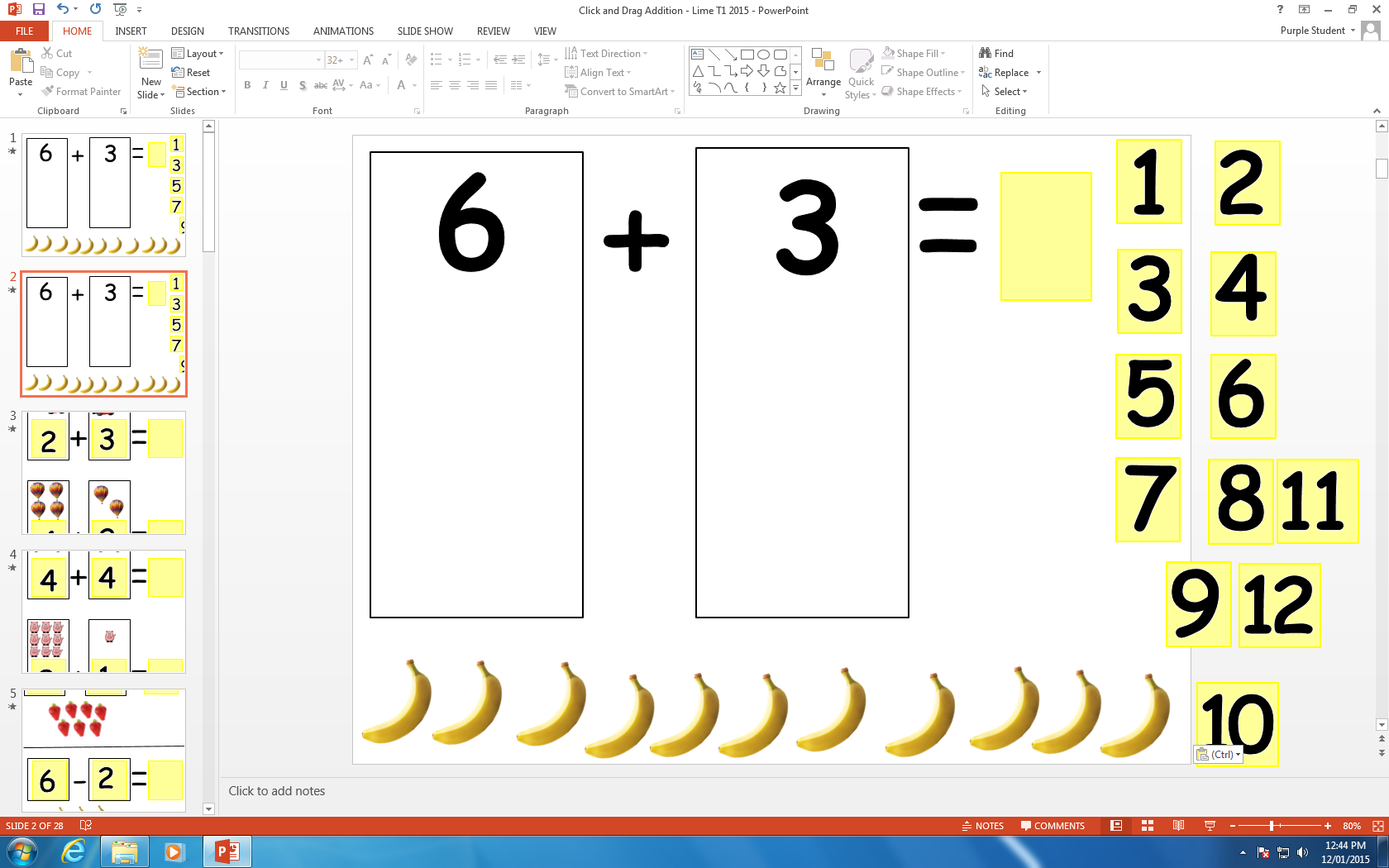 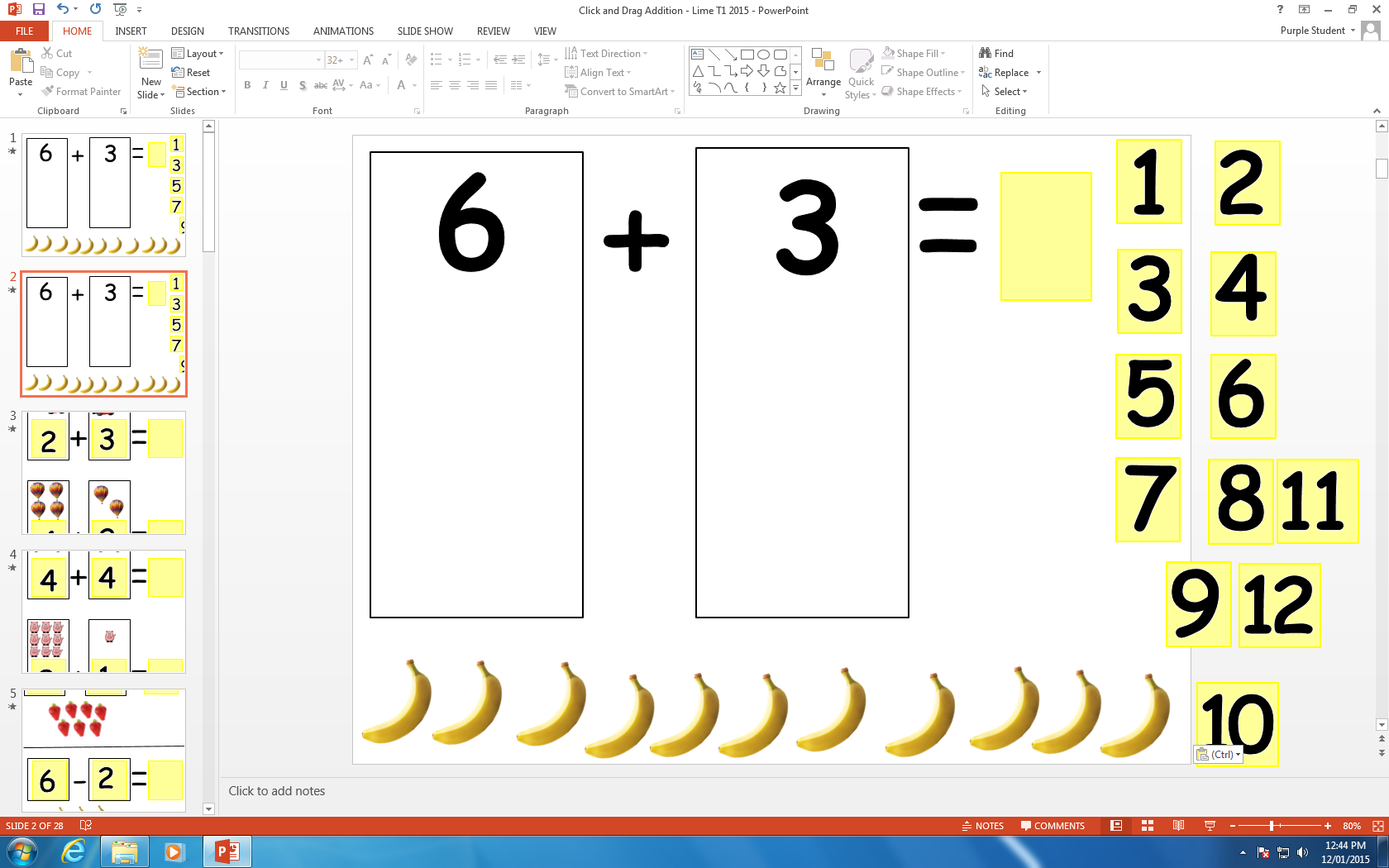 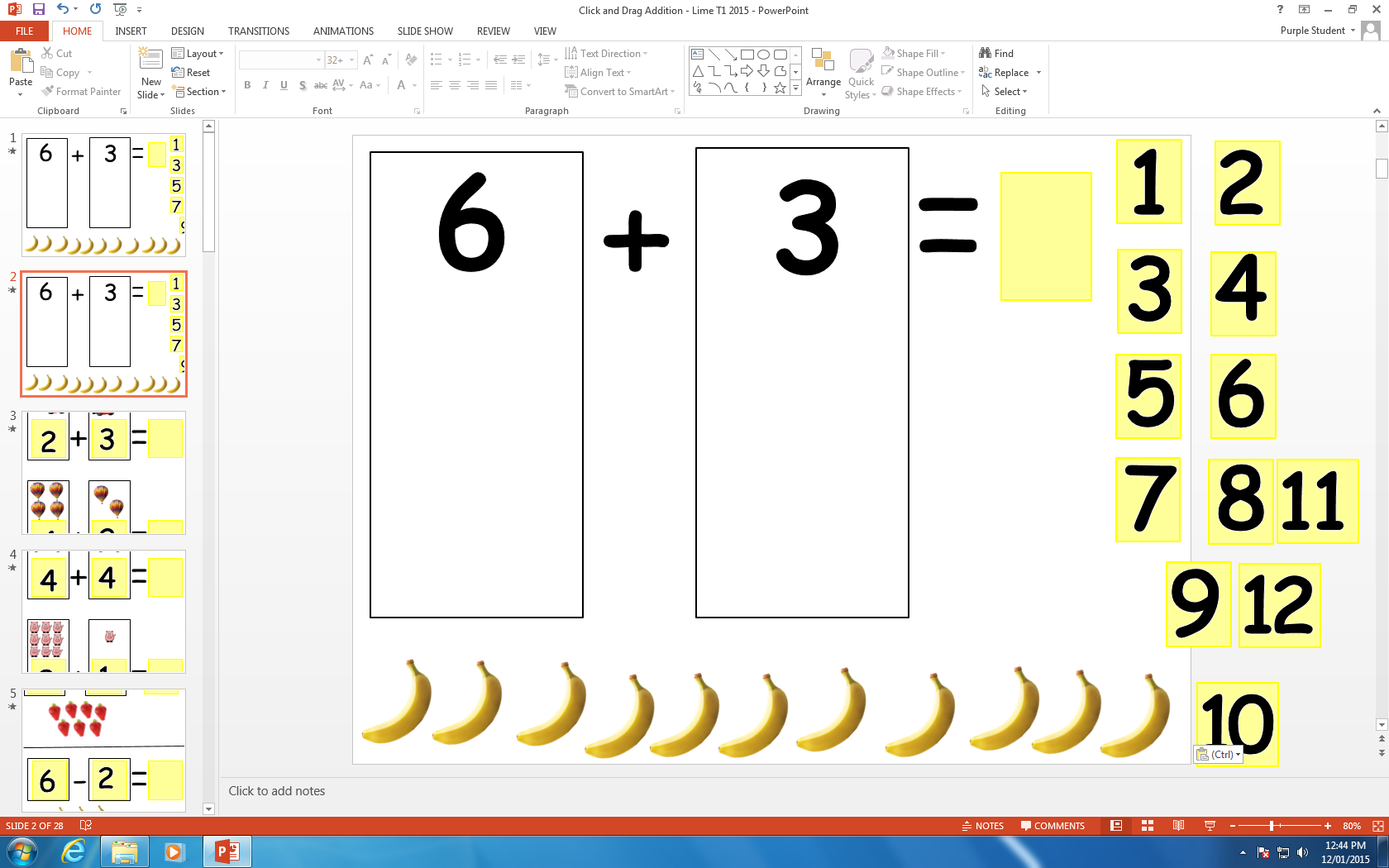 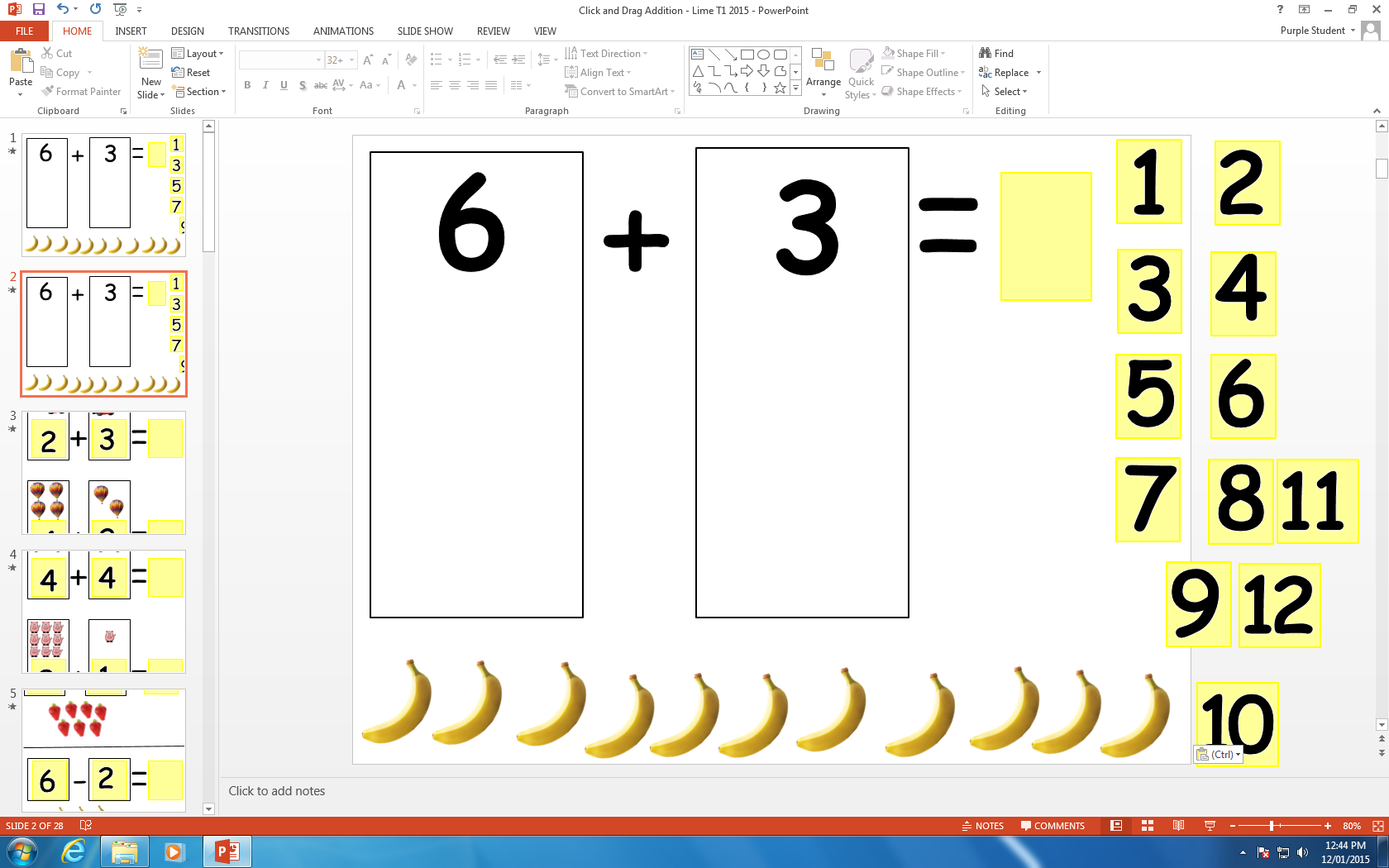 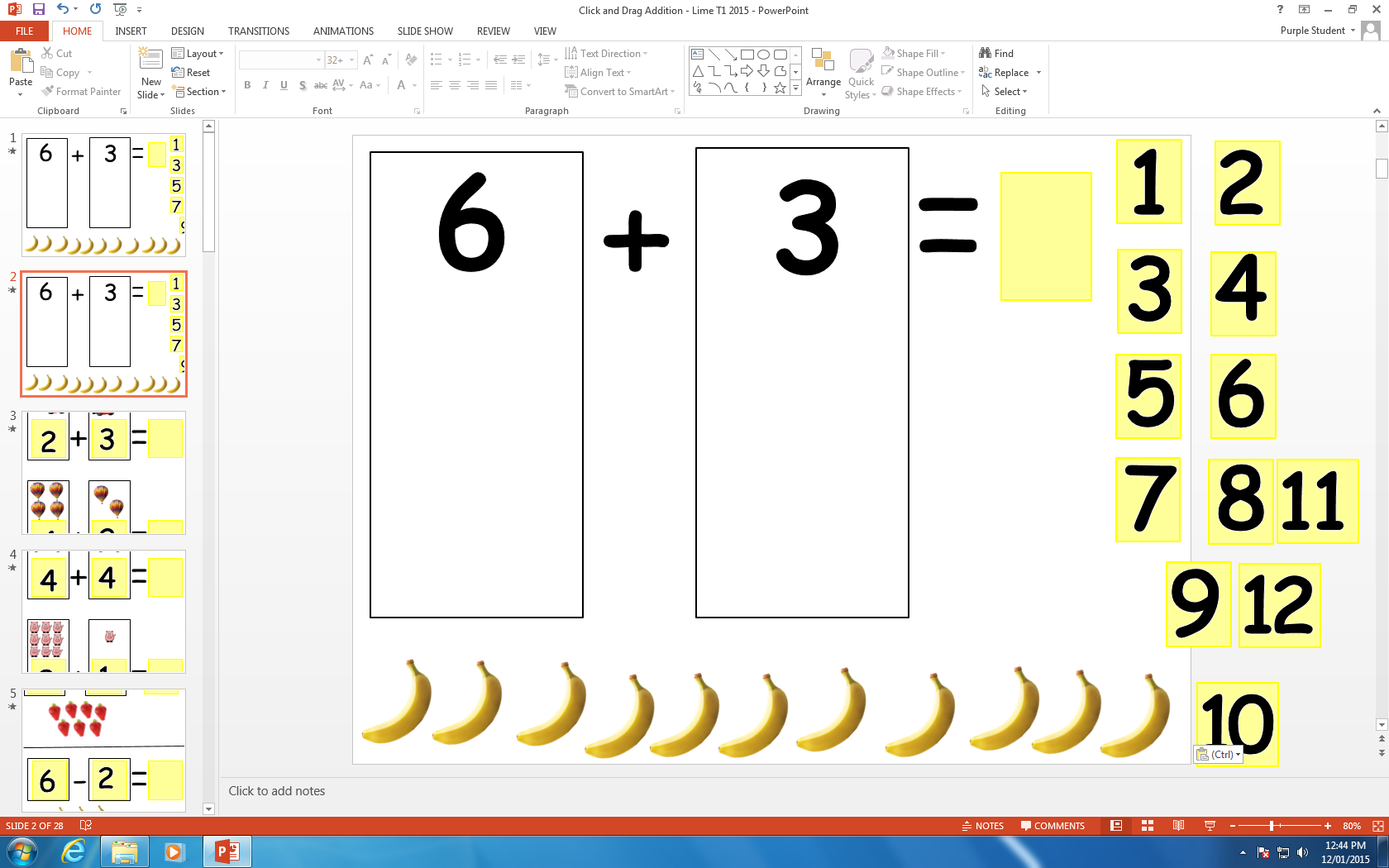 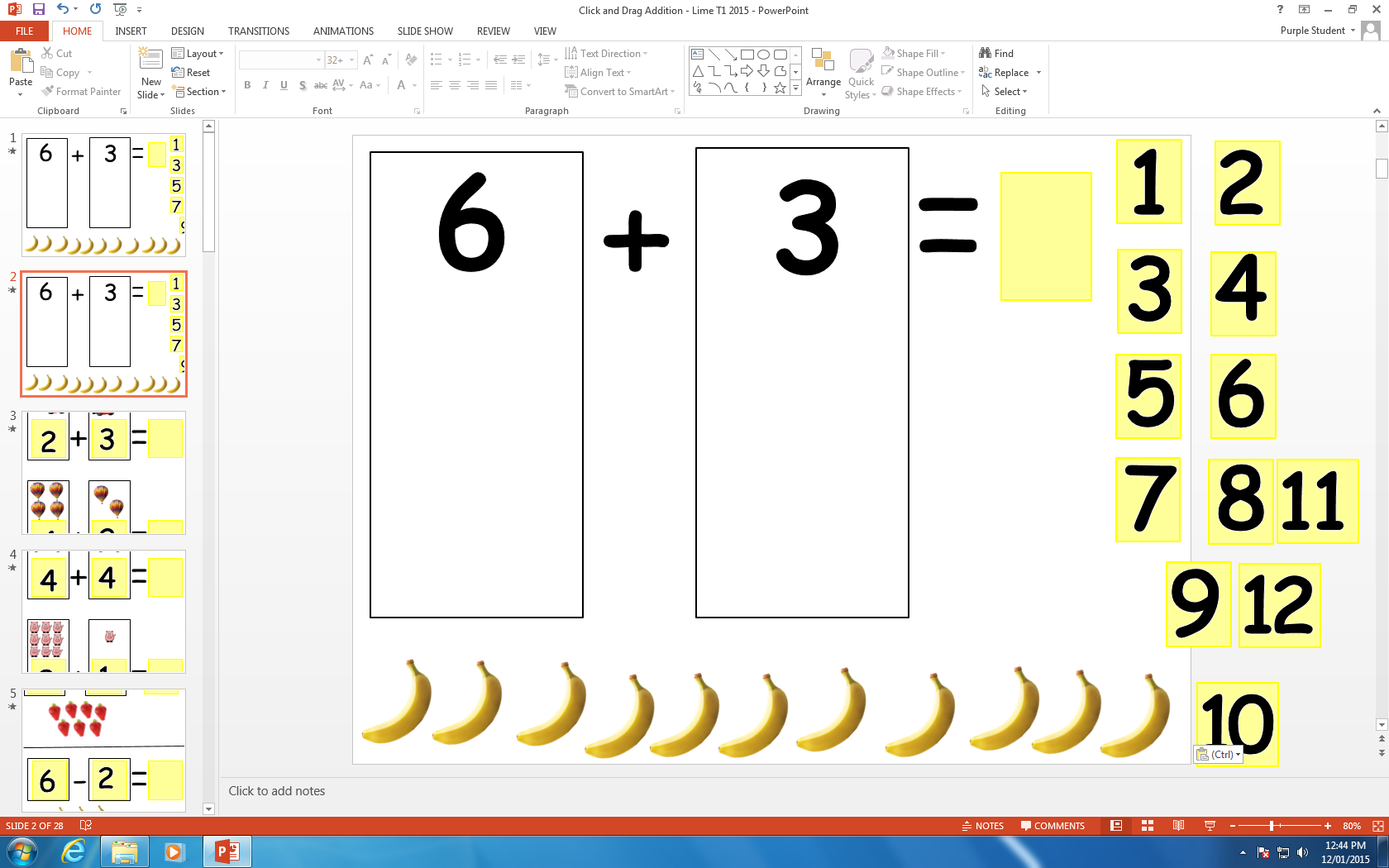 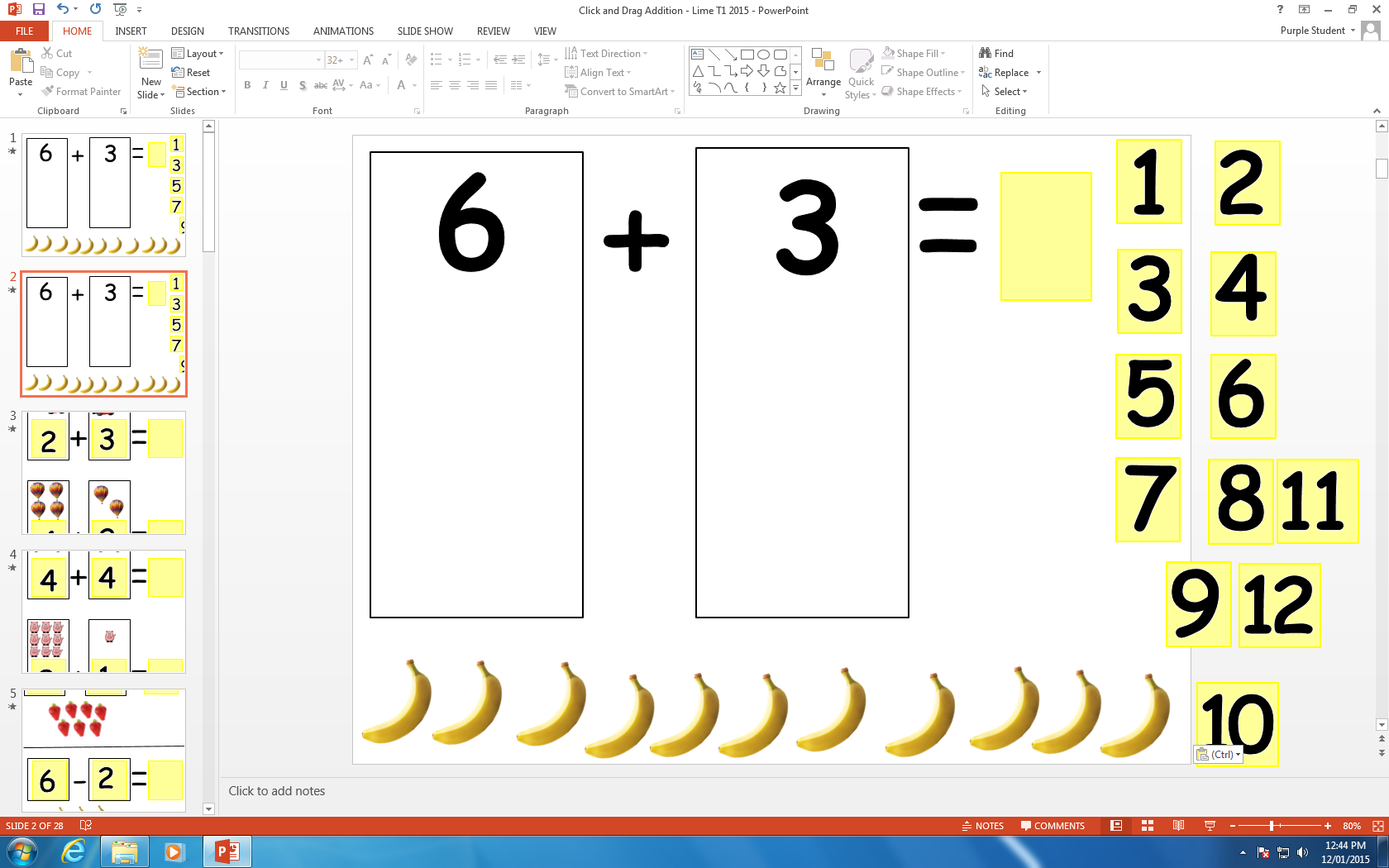 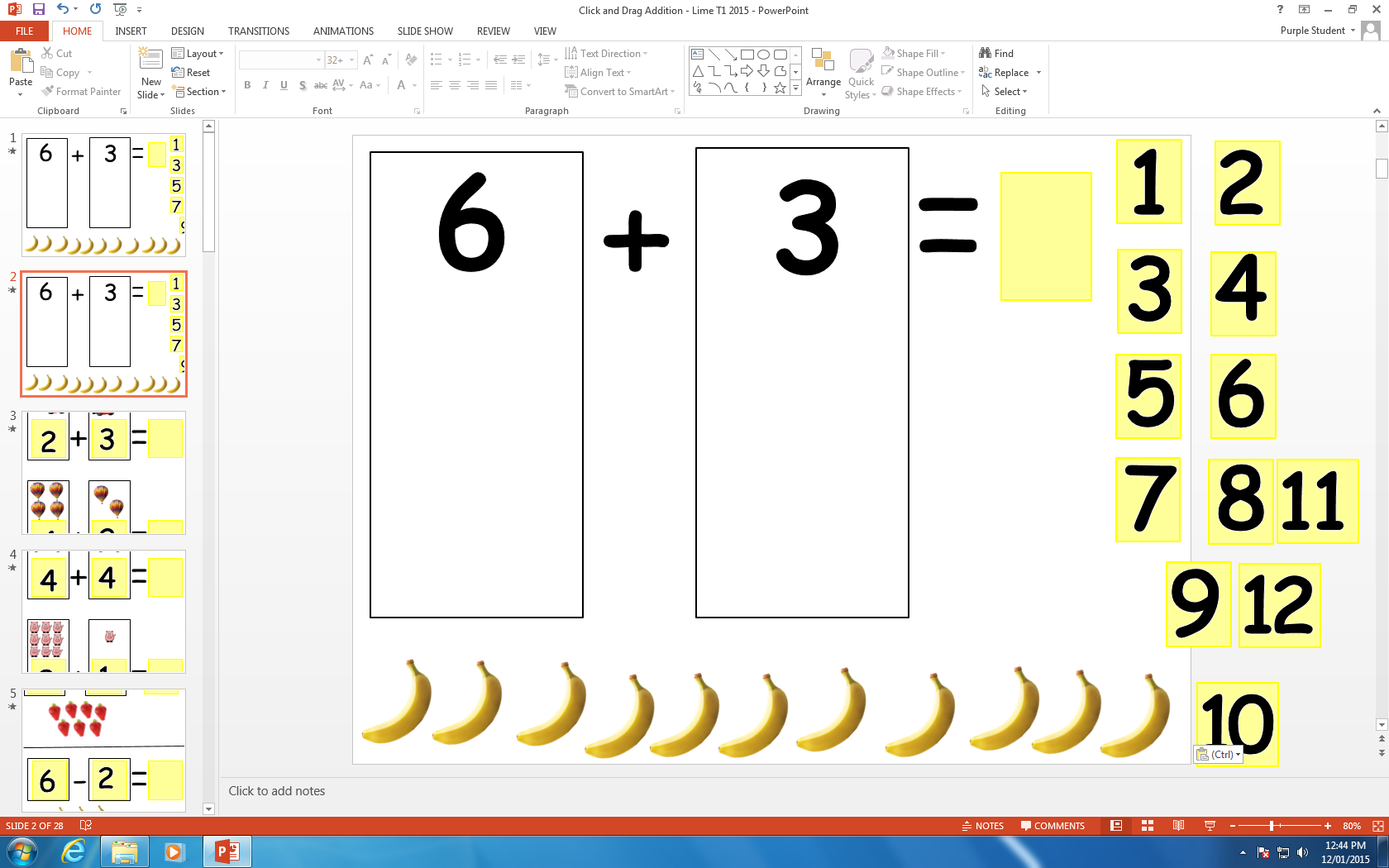 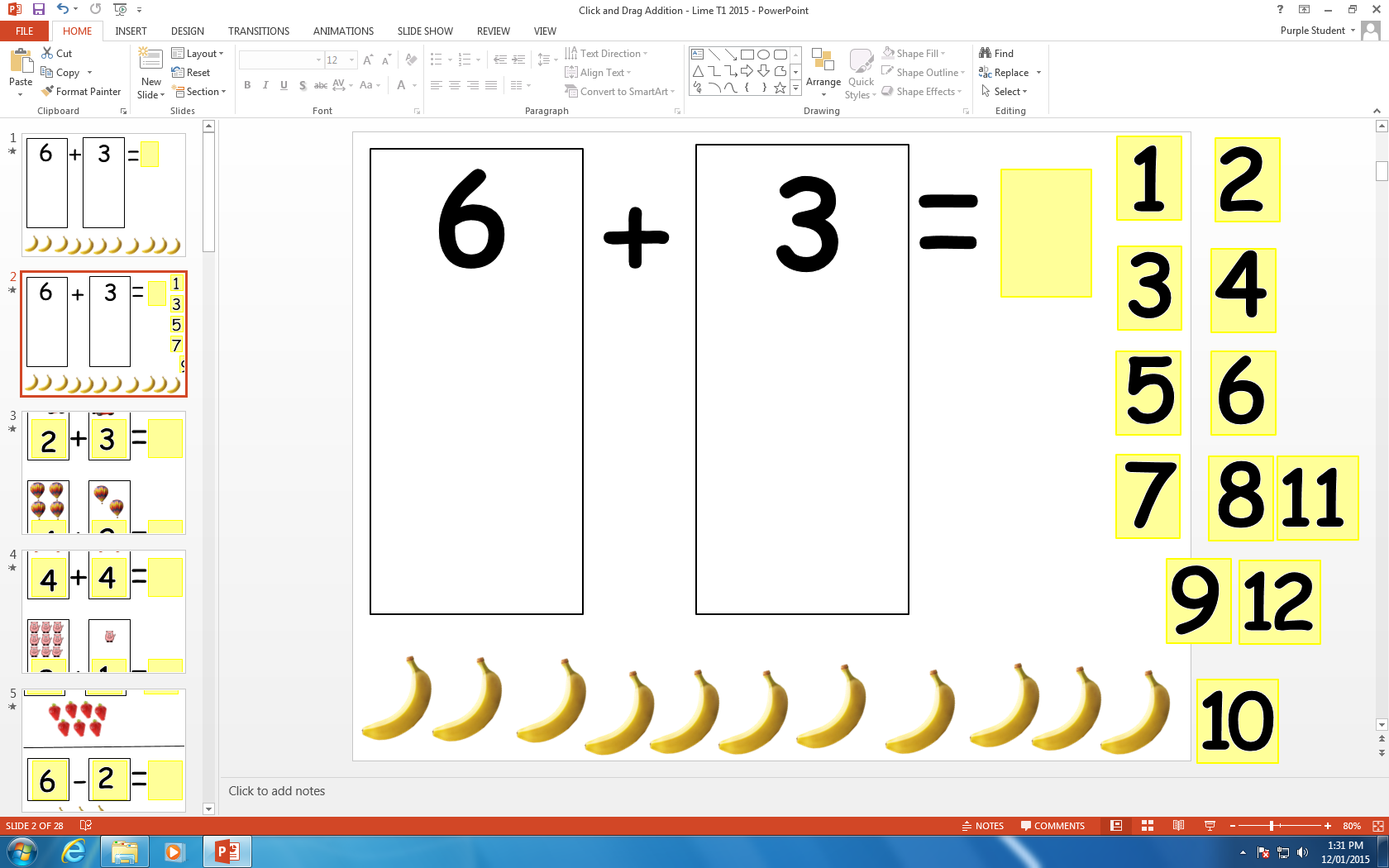 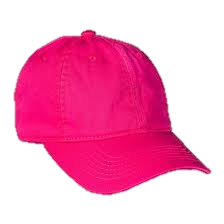 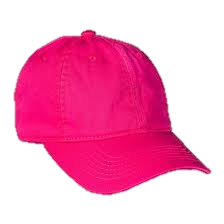 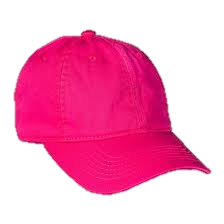 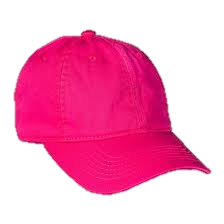 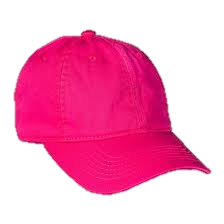 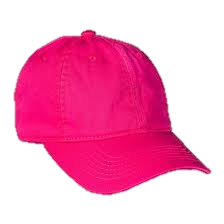 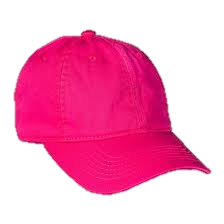 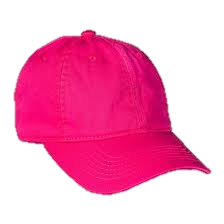 +
=
5
3
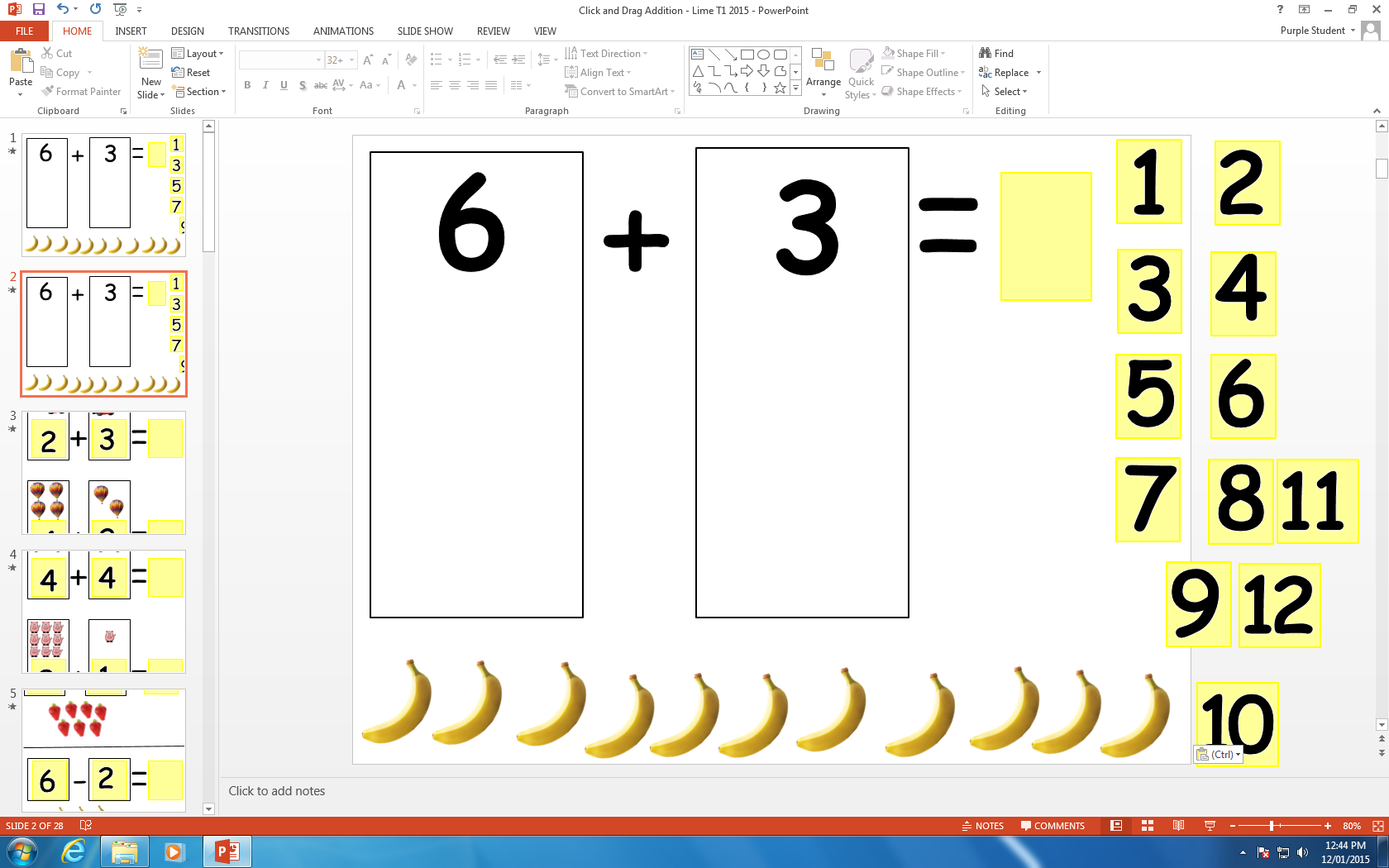 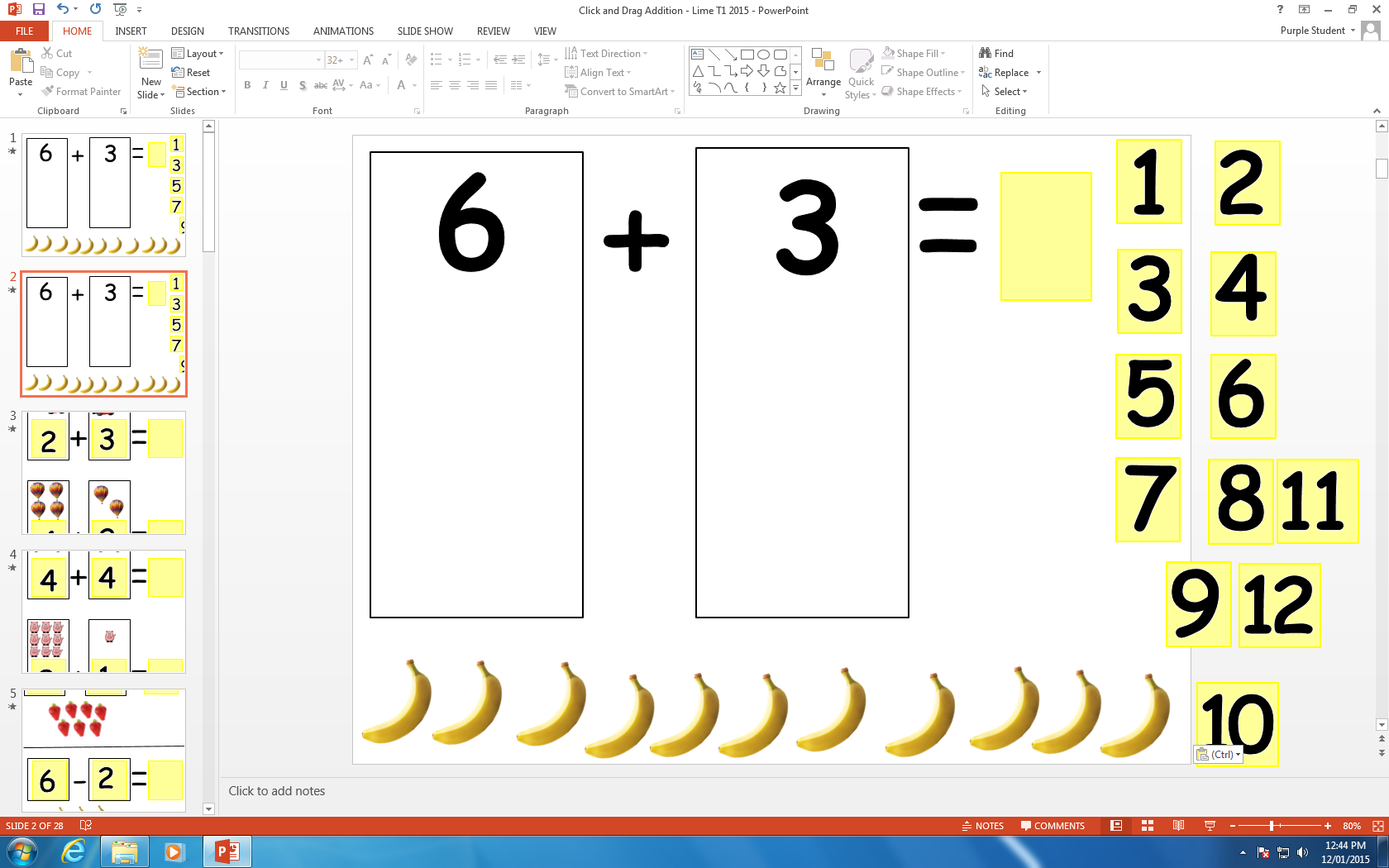 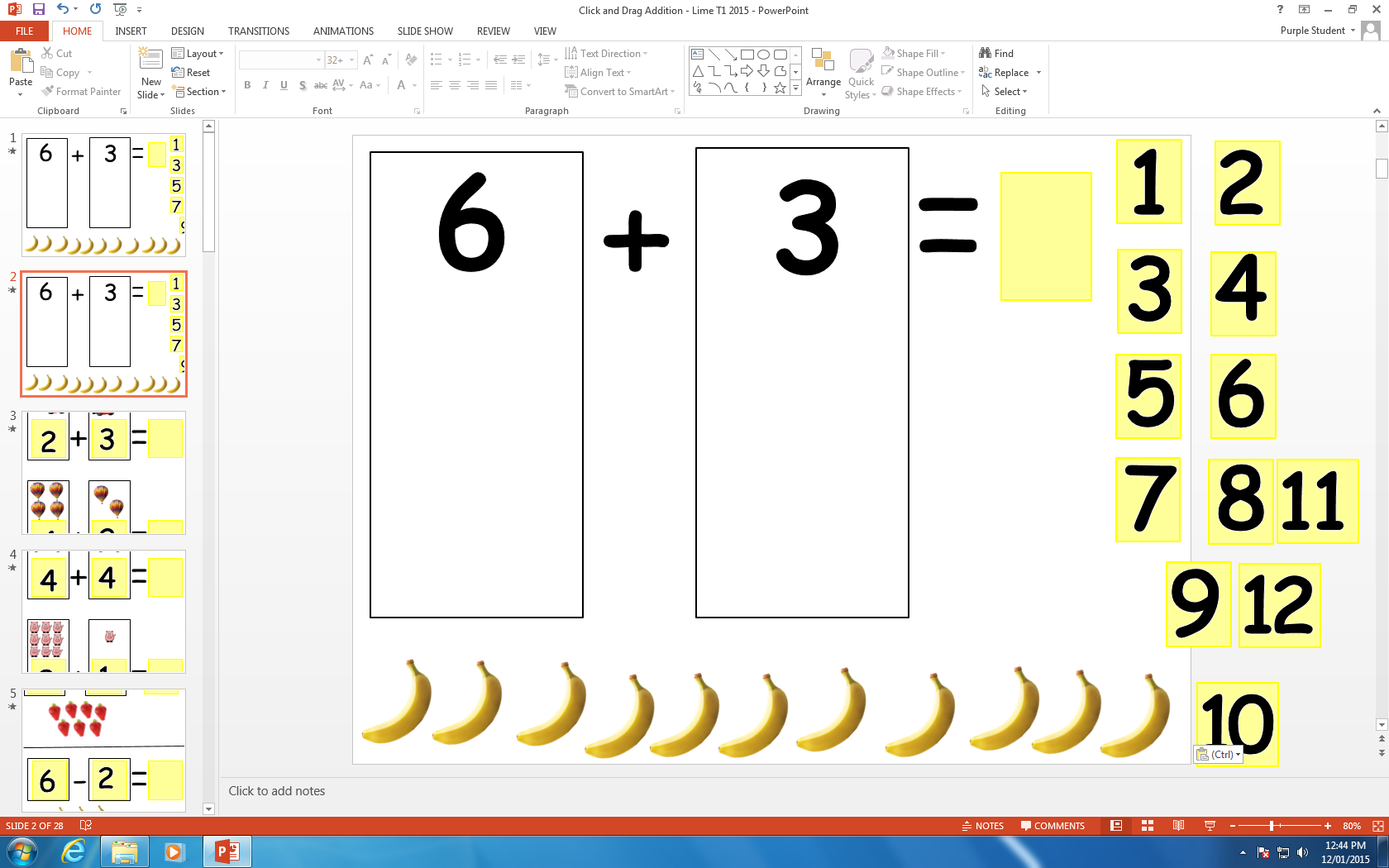 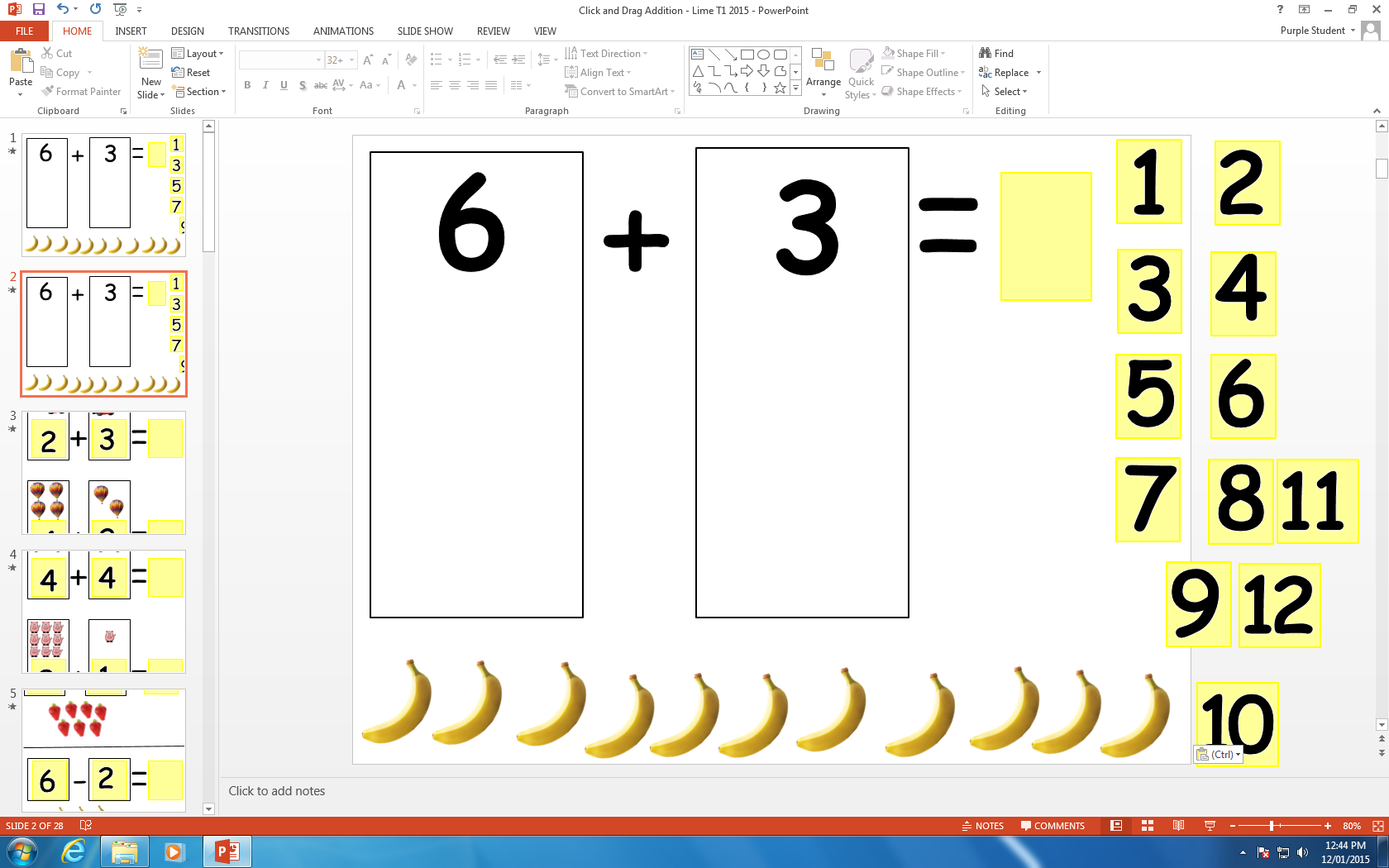 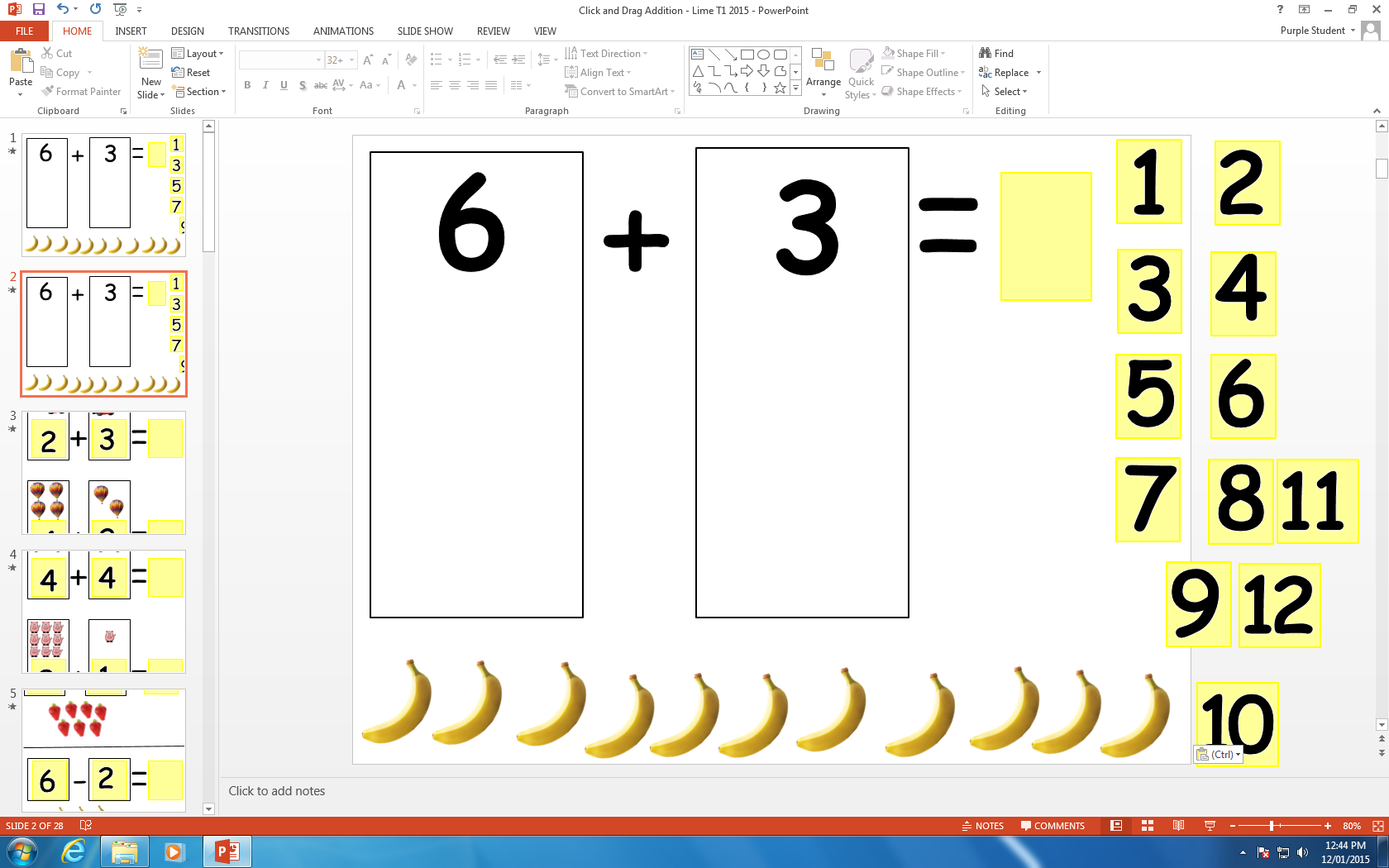 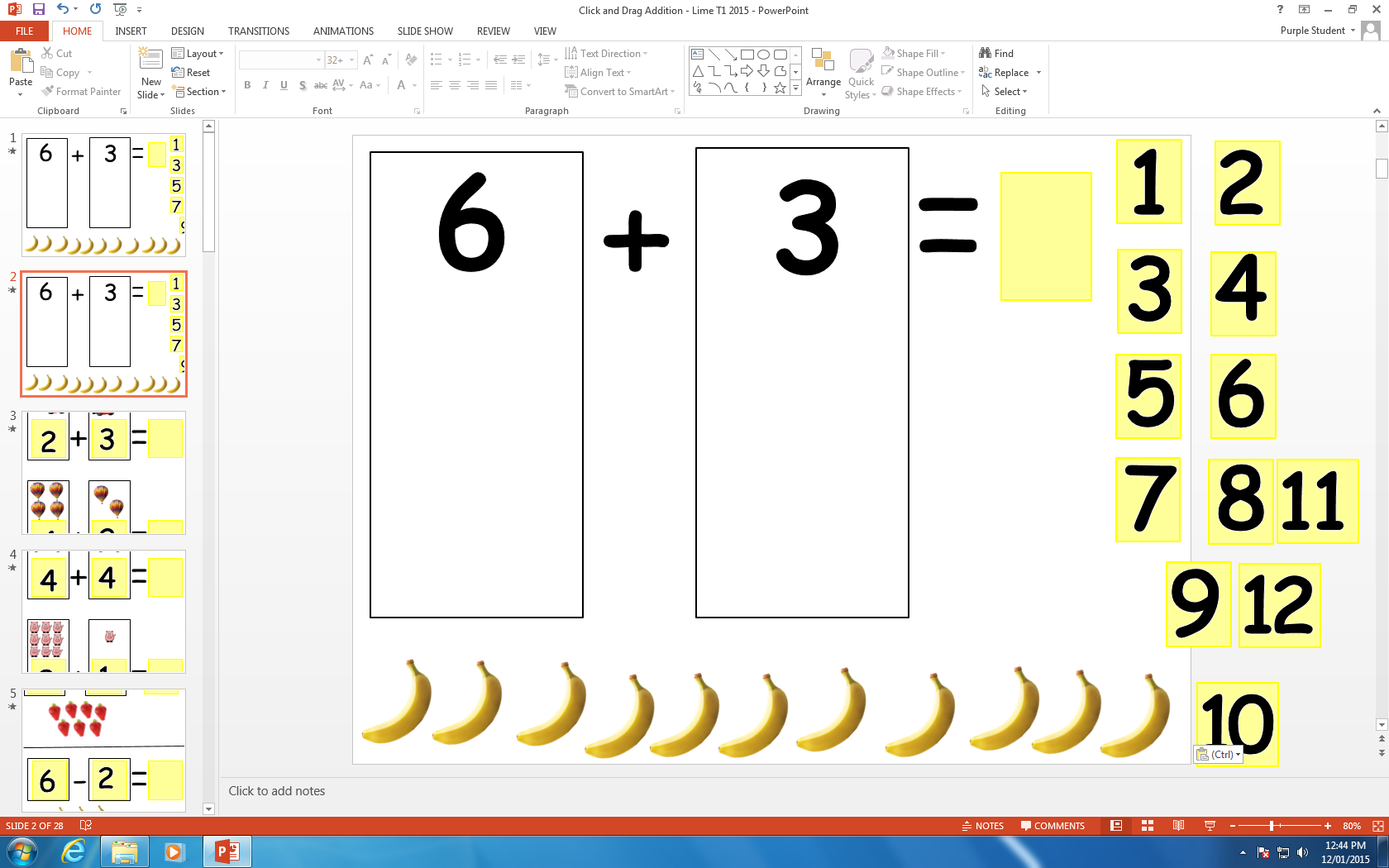 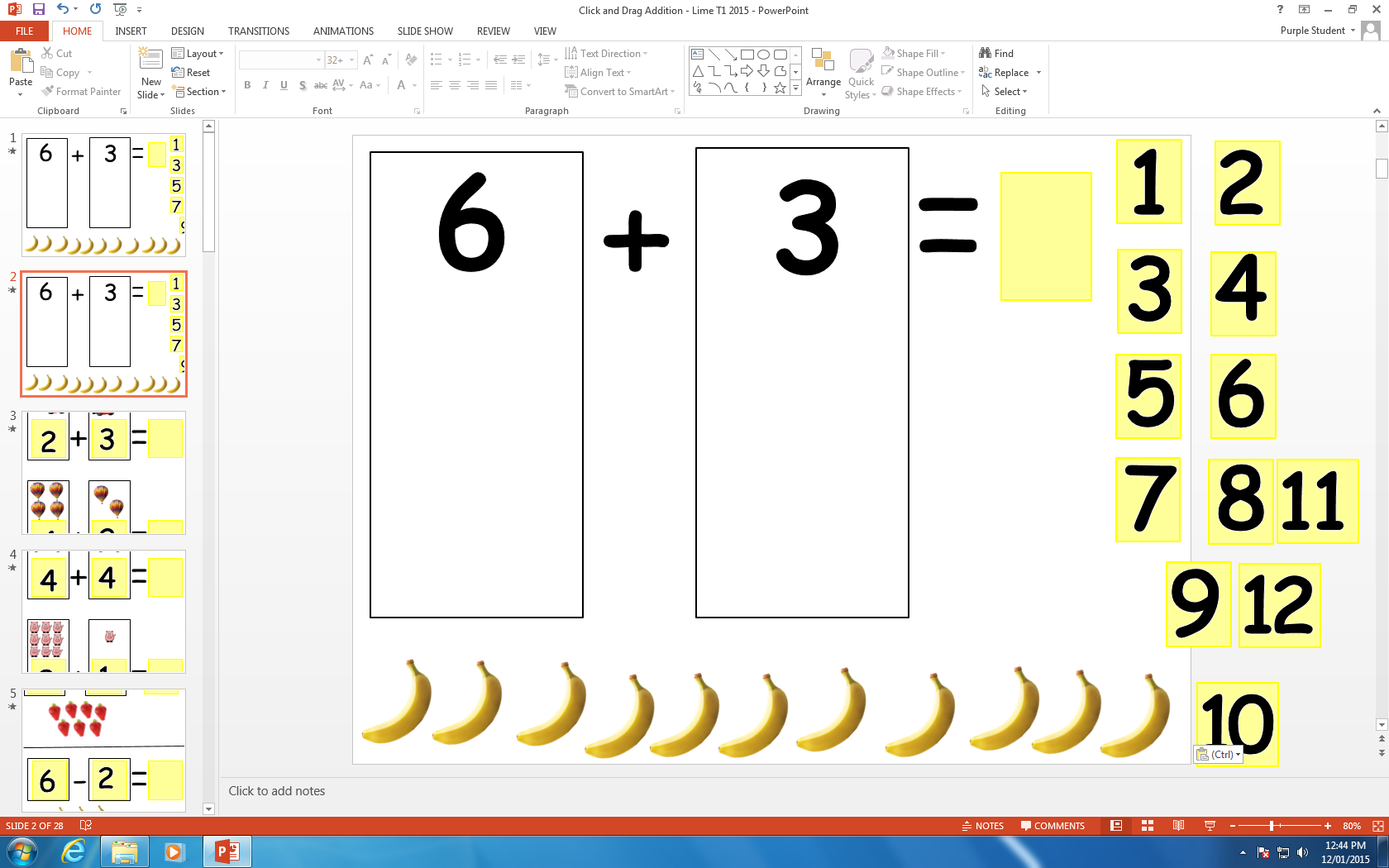 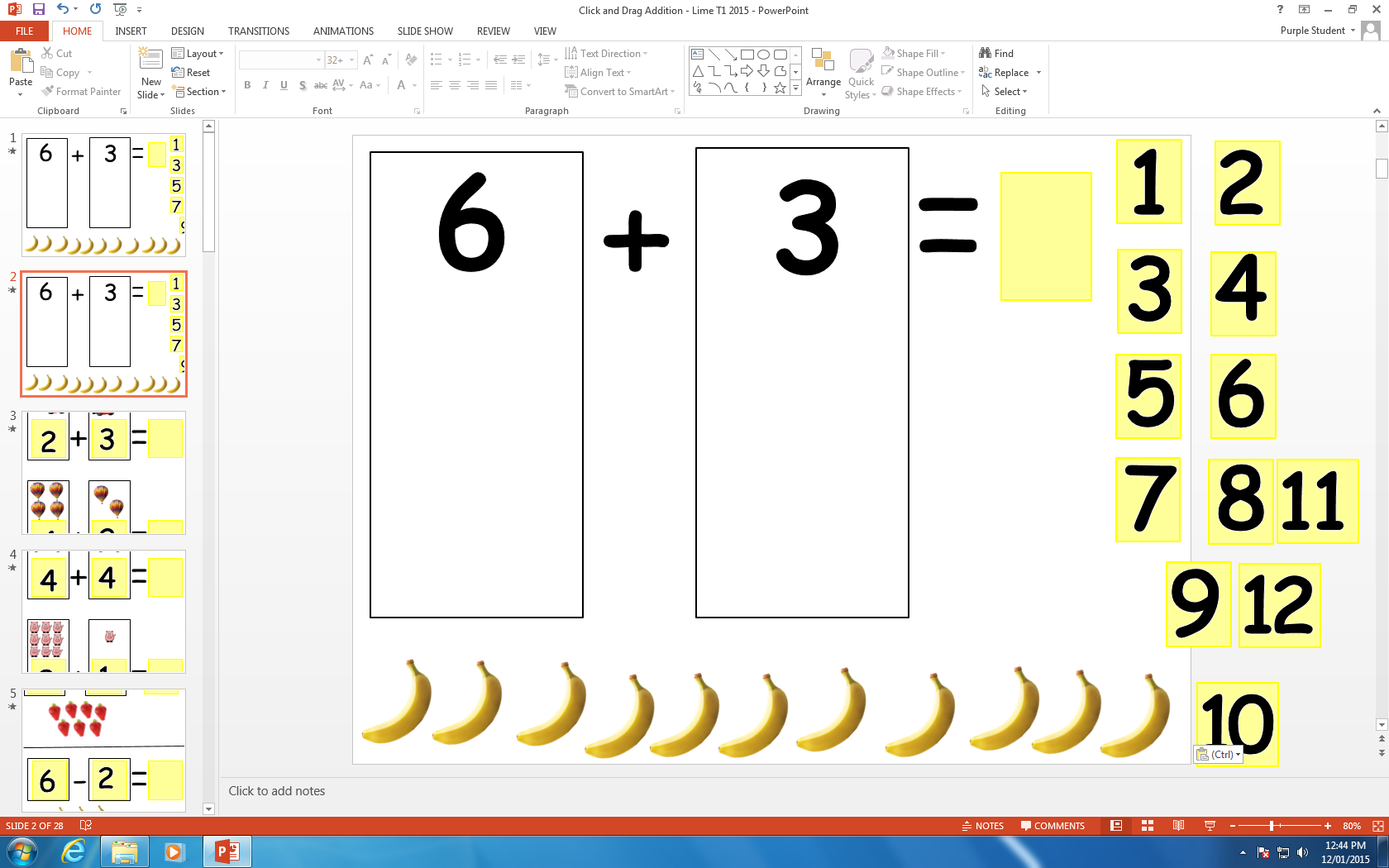 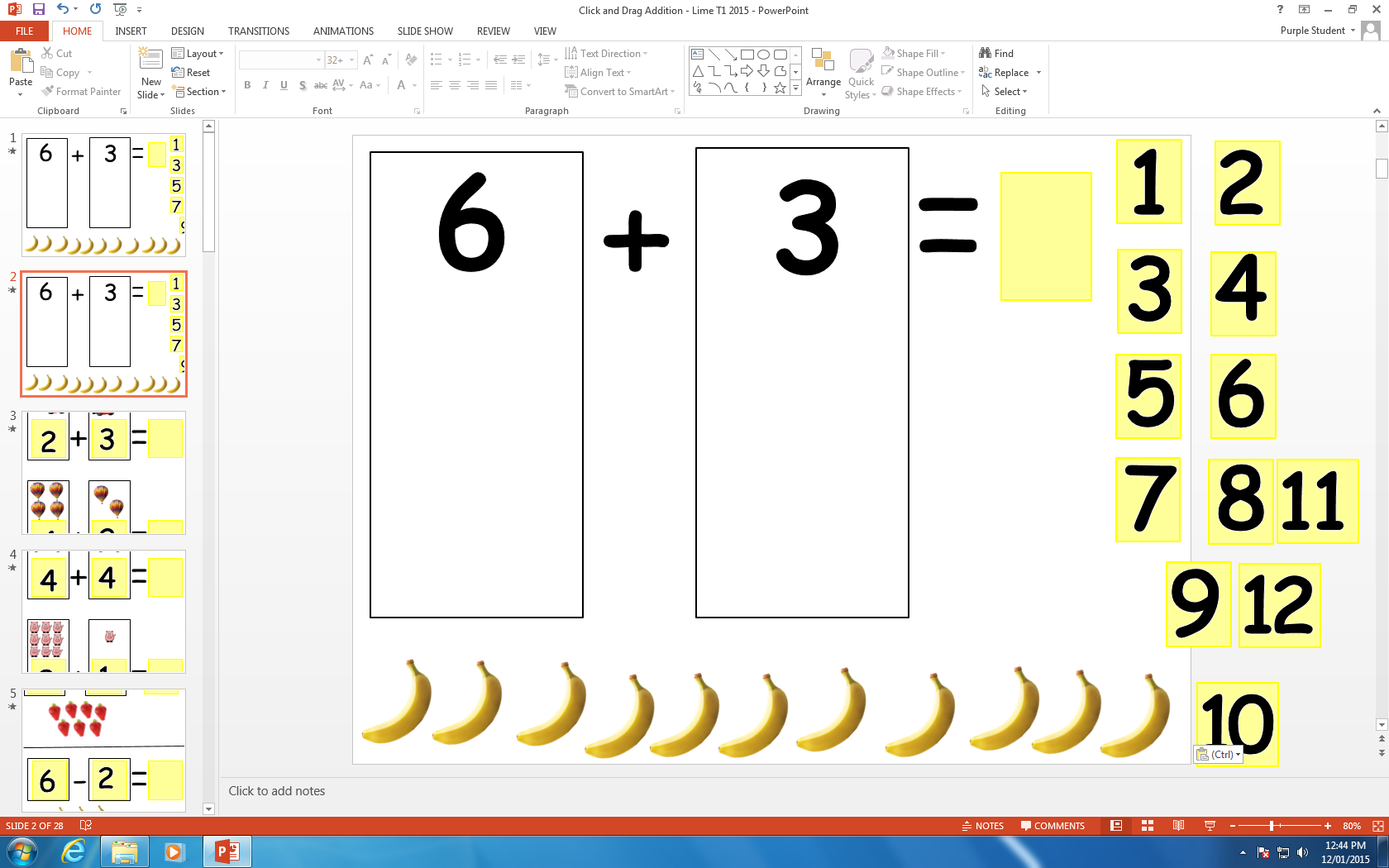 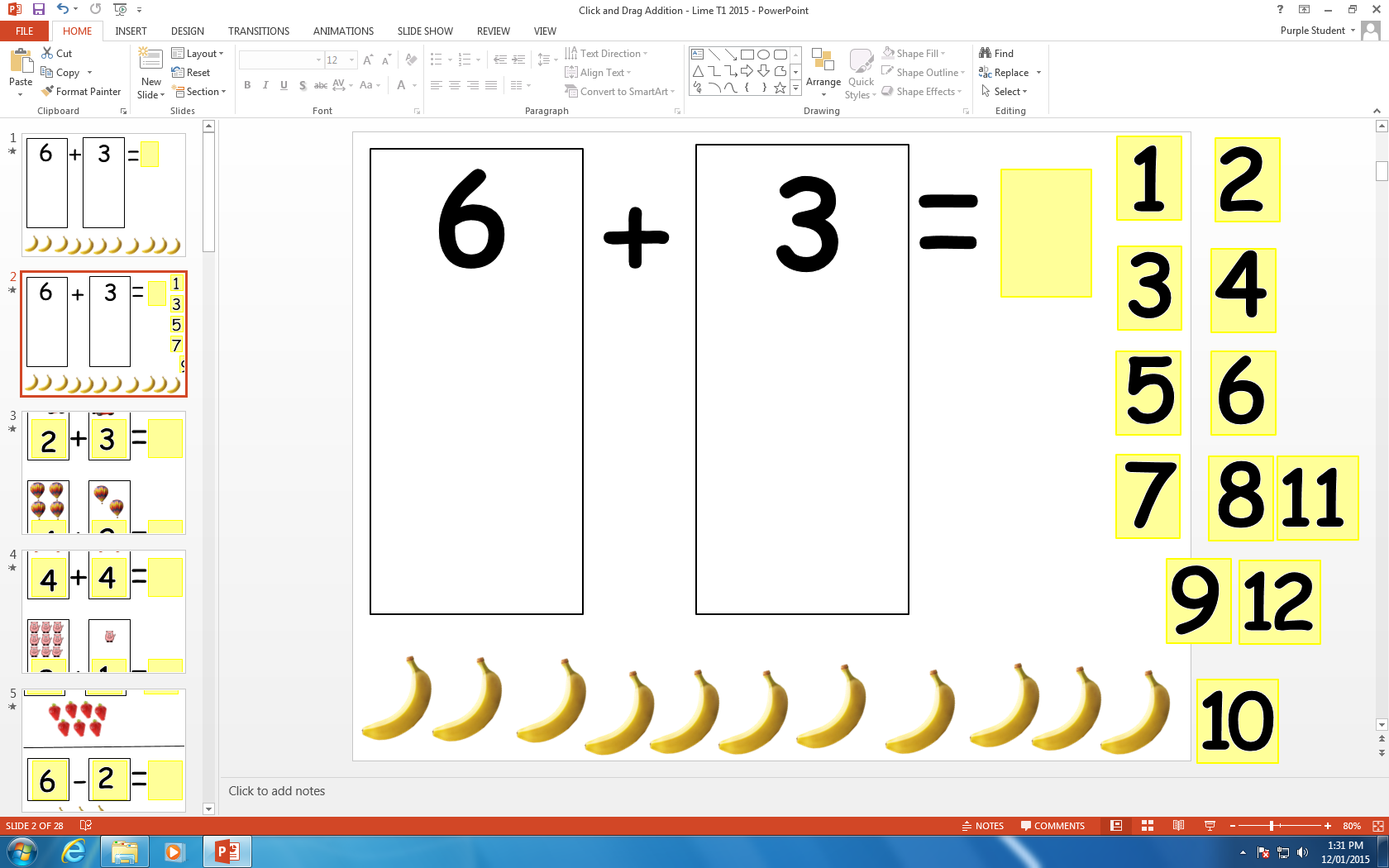 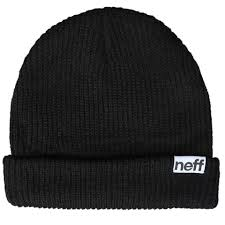 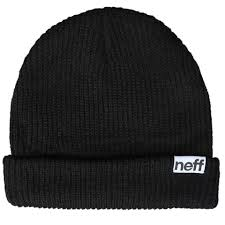 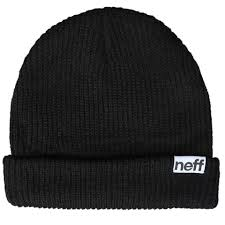 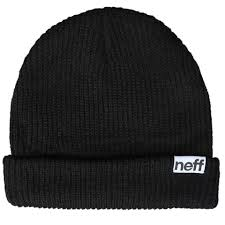 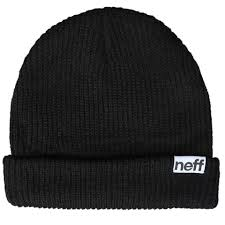 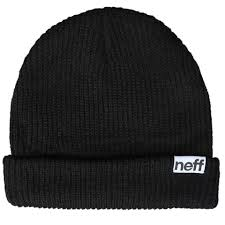 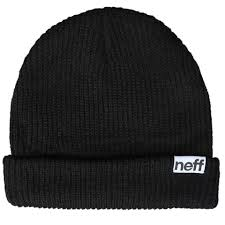 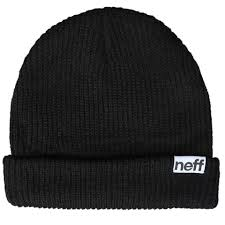 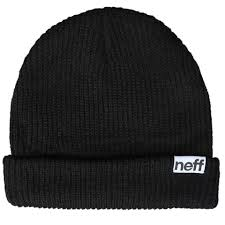 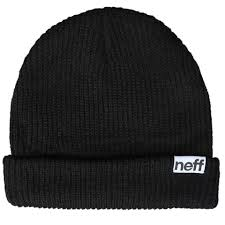 Yellow Class has three hats and Aqua Class has two hats. How many hats do they have?
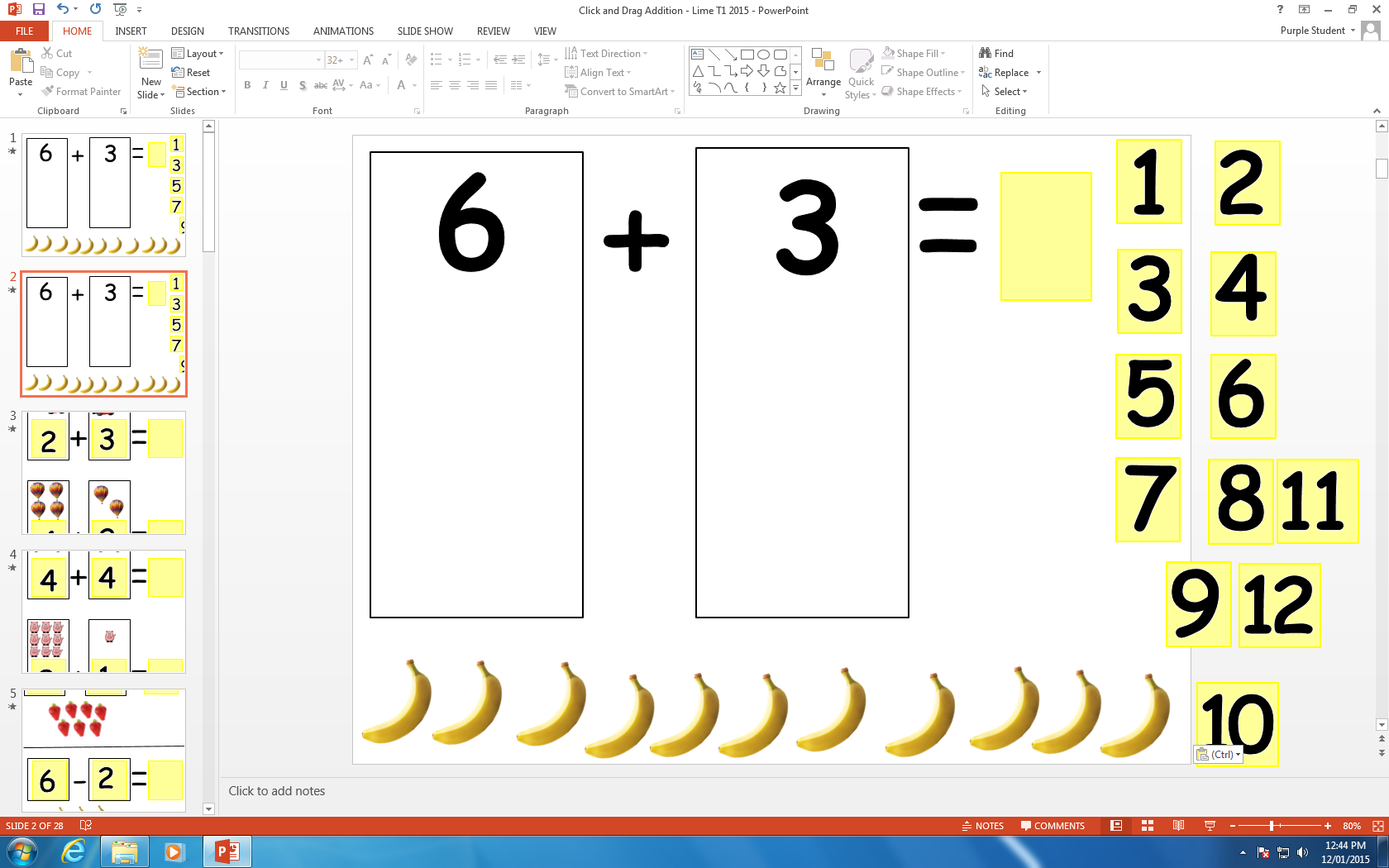 =
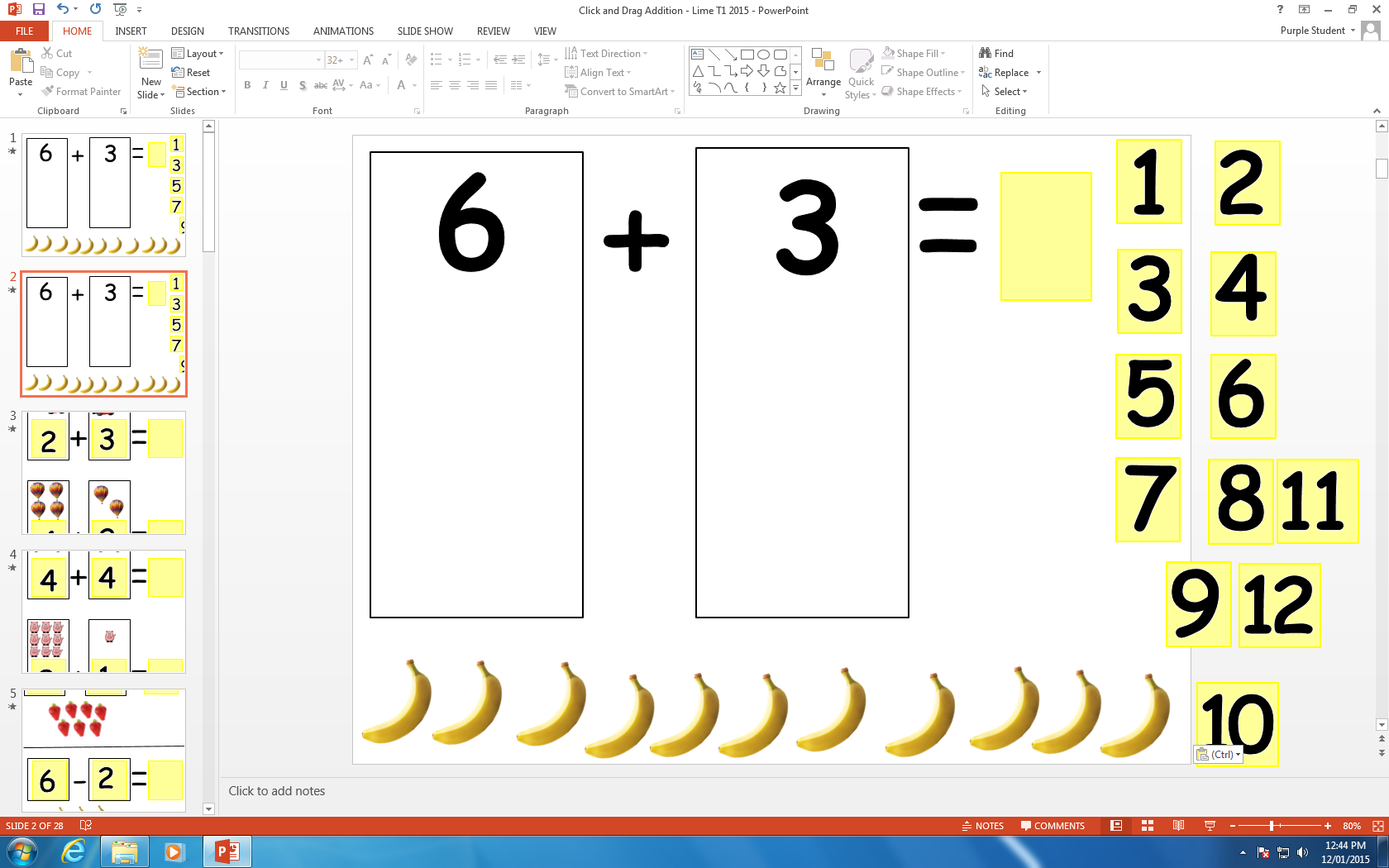 +
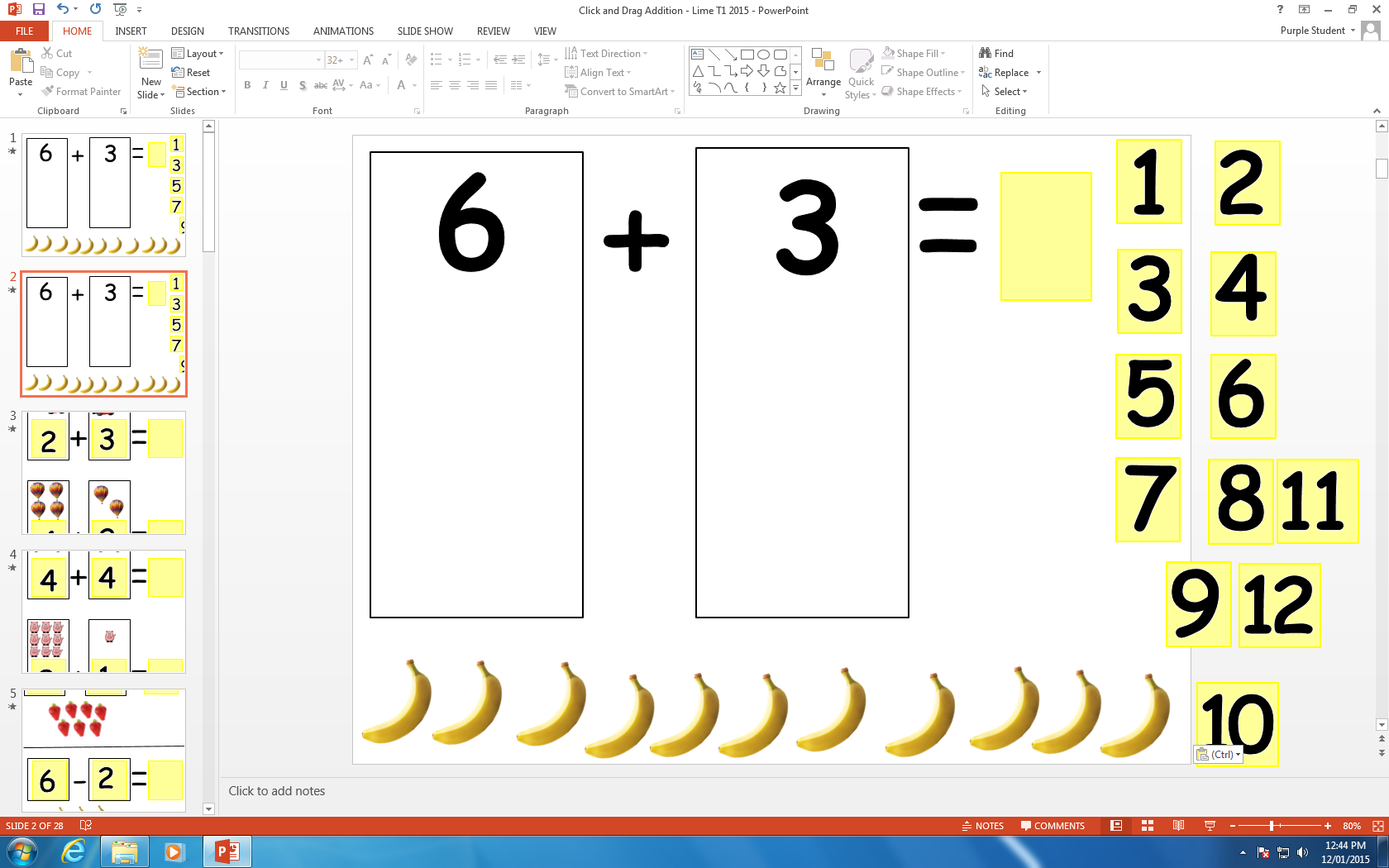 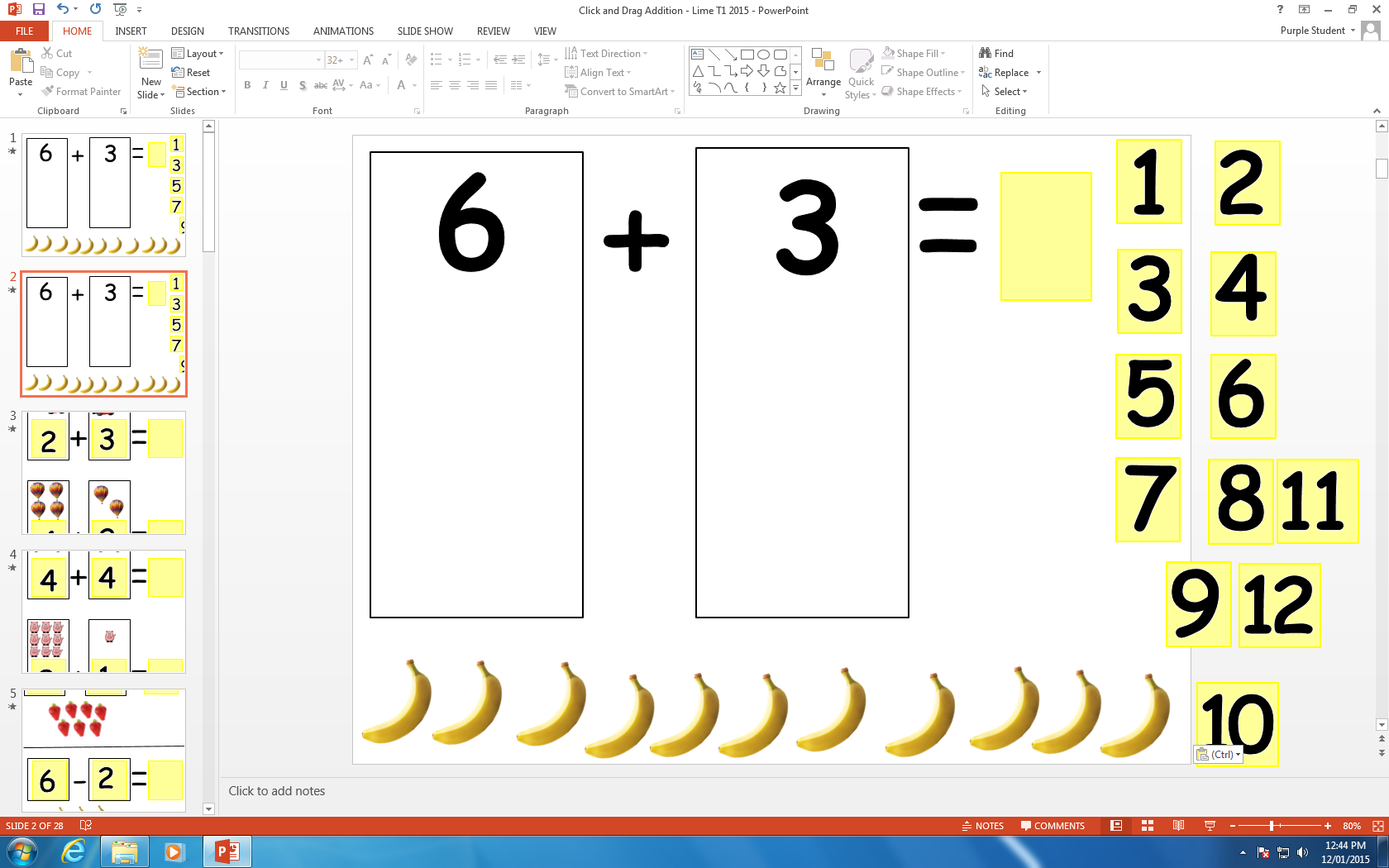 hats
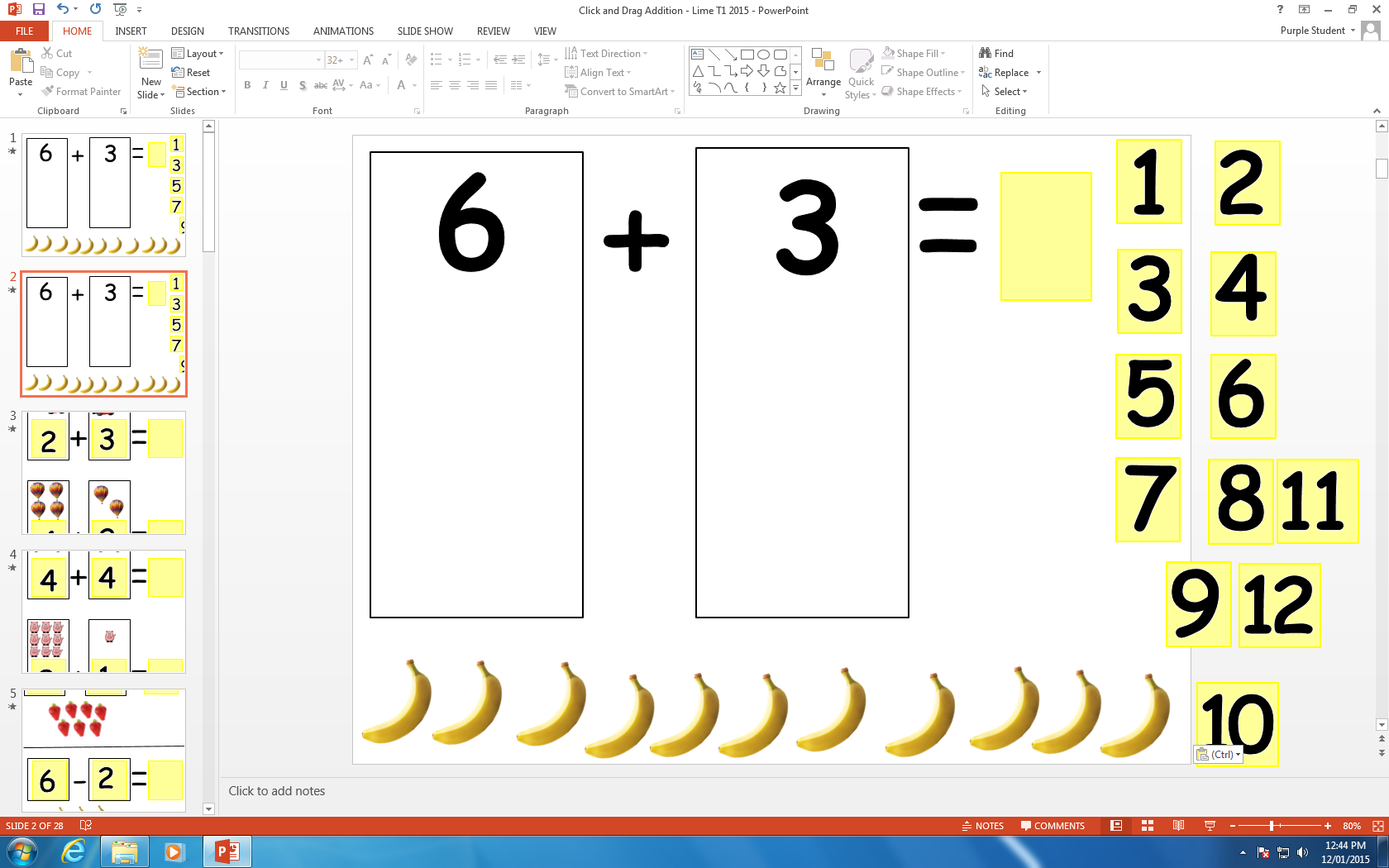 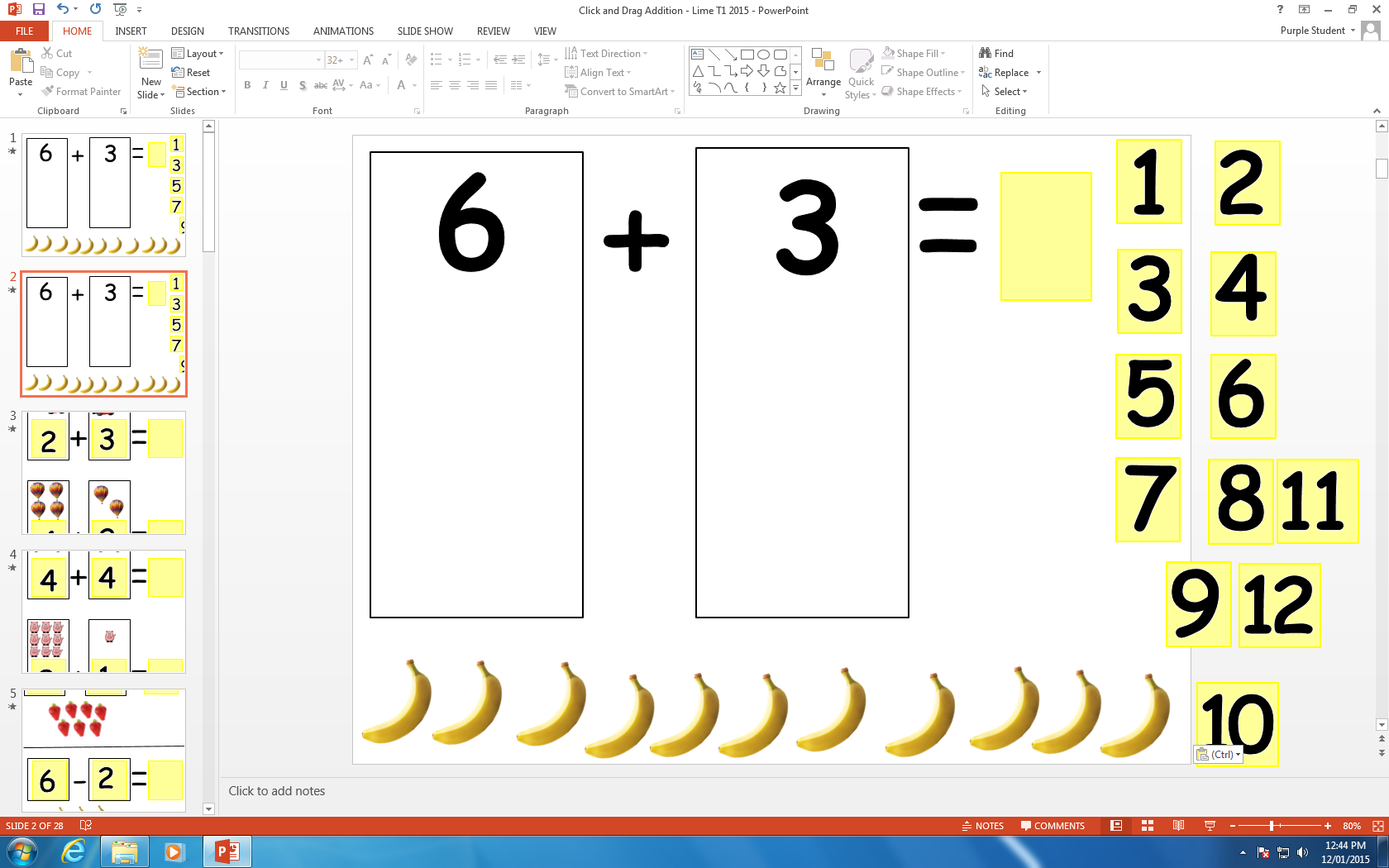 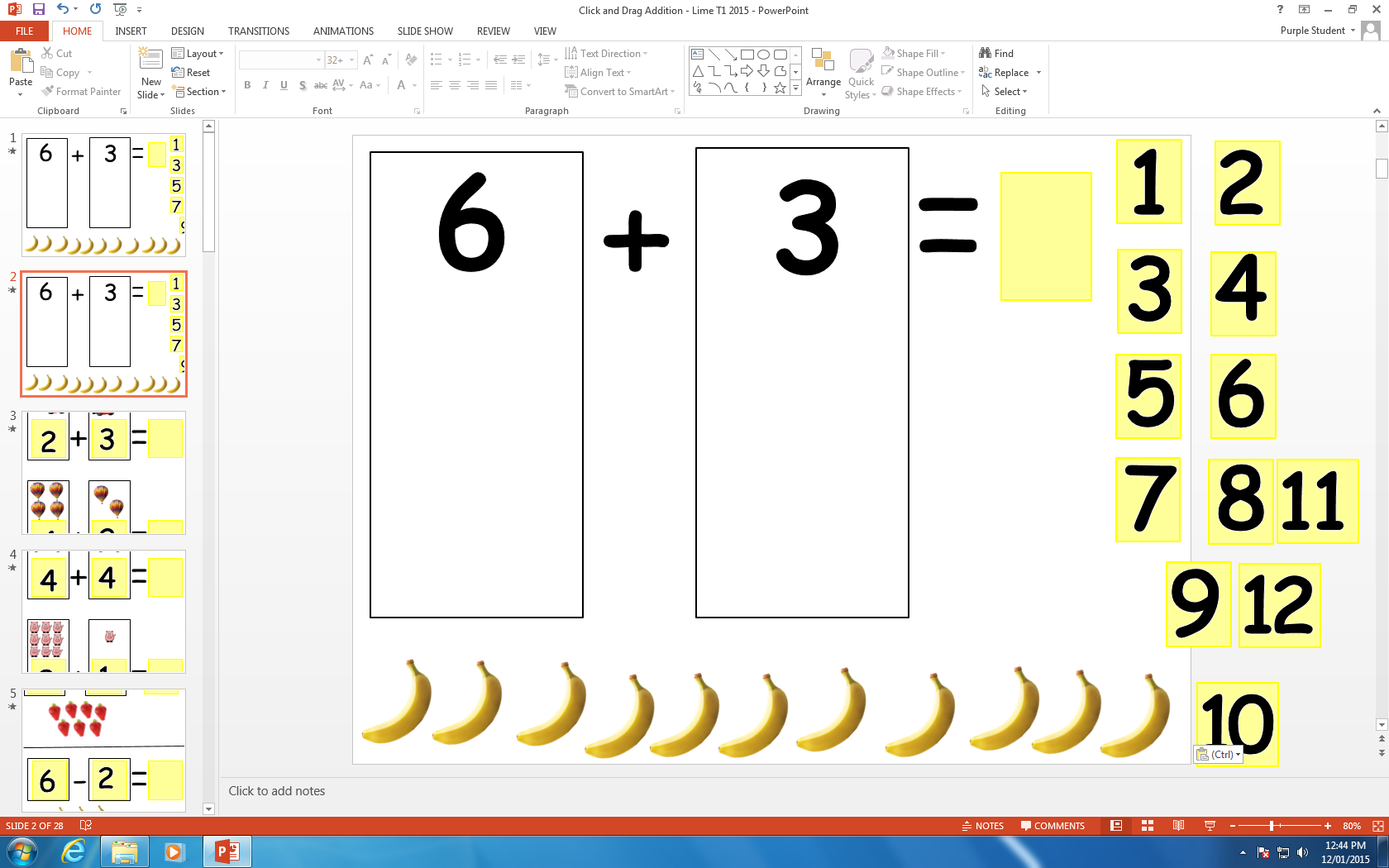 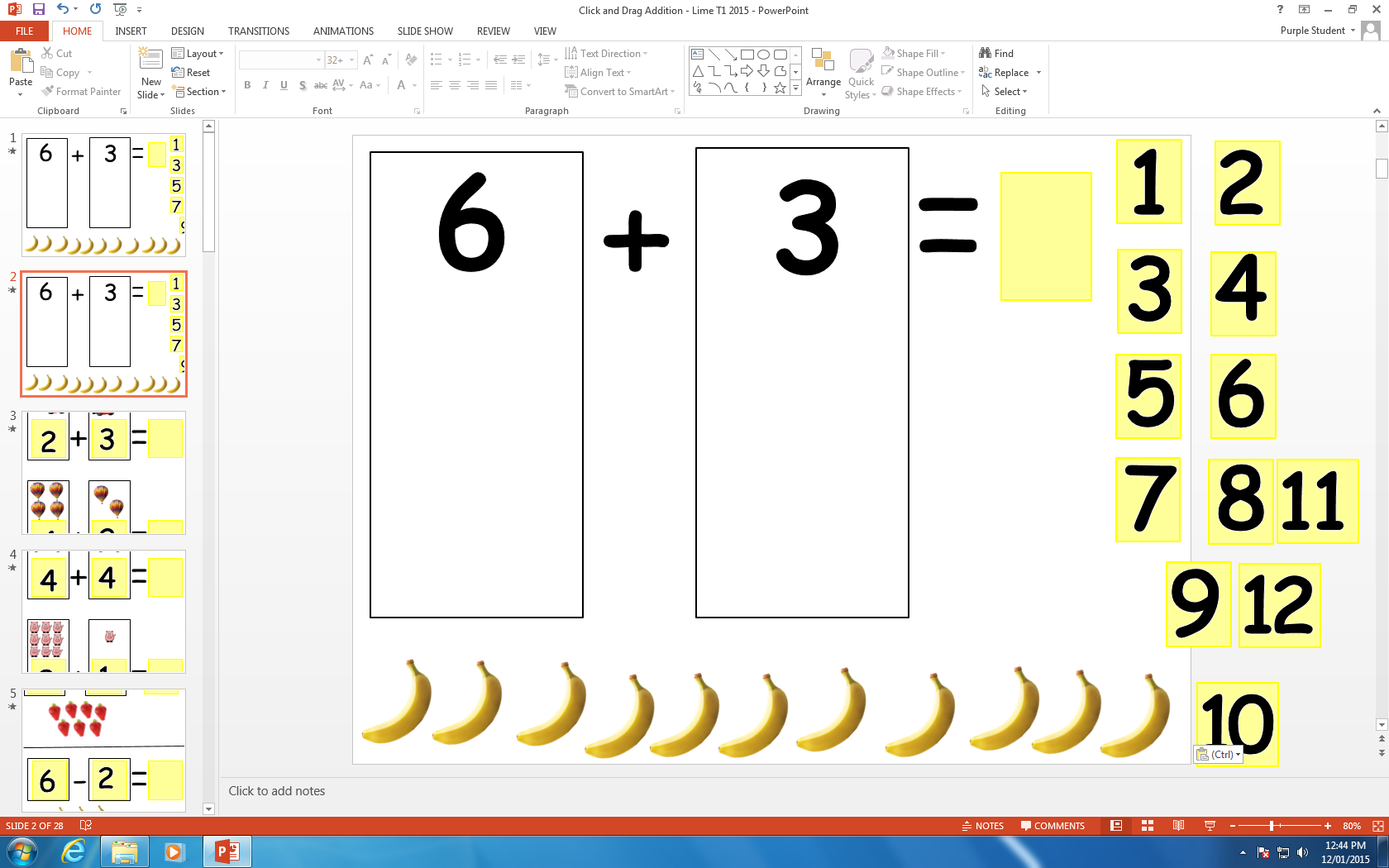 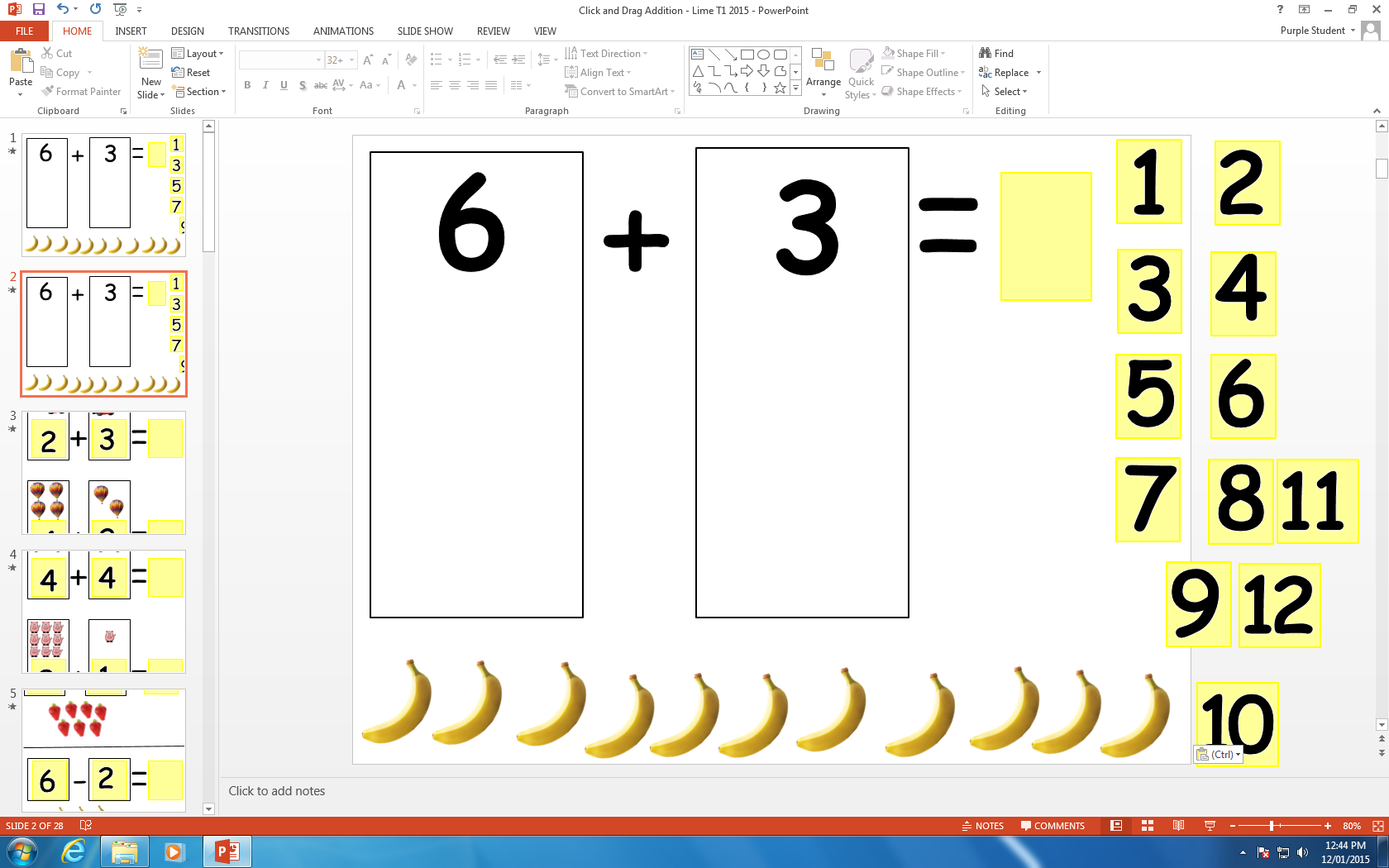 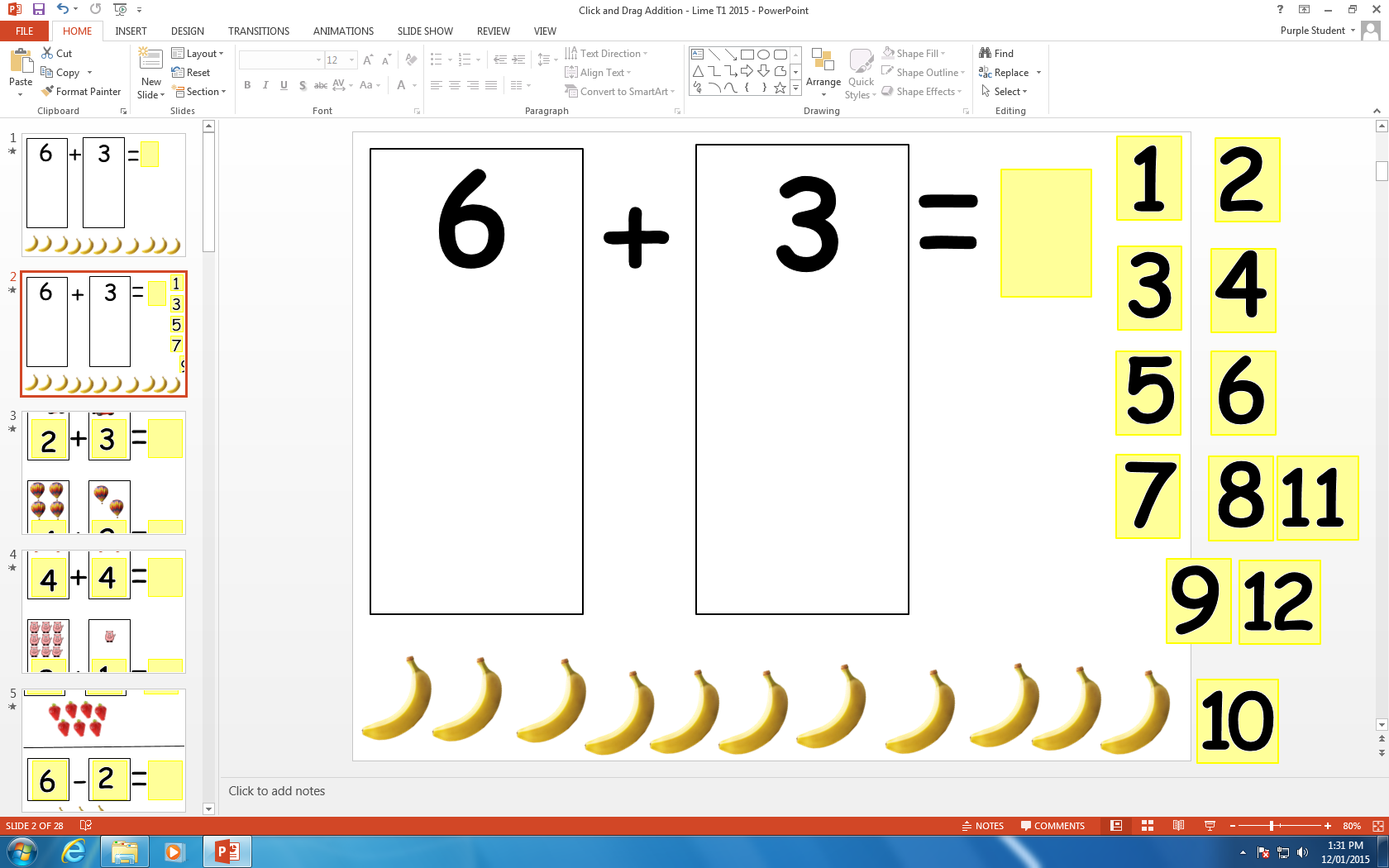 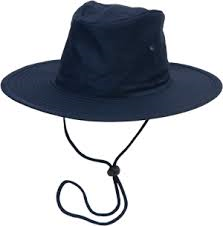 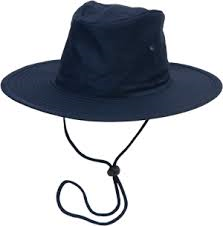 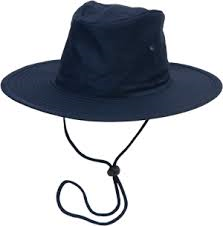 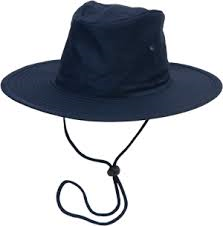 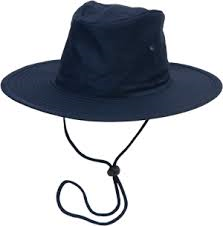 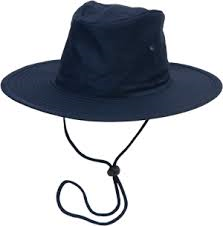 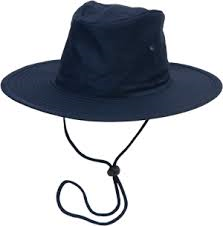 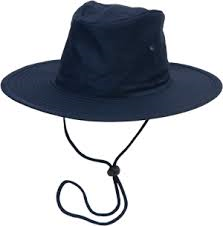 Tom has four socks and Ian has one sock. How many socks do they have?
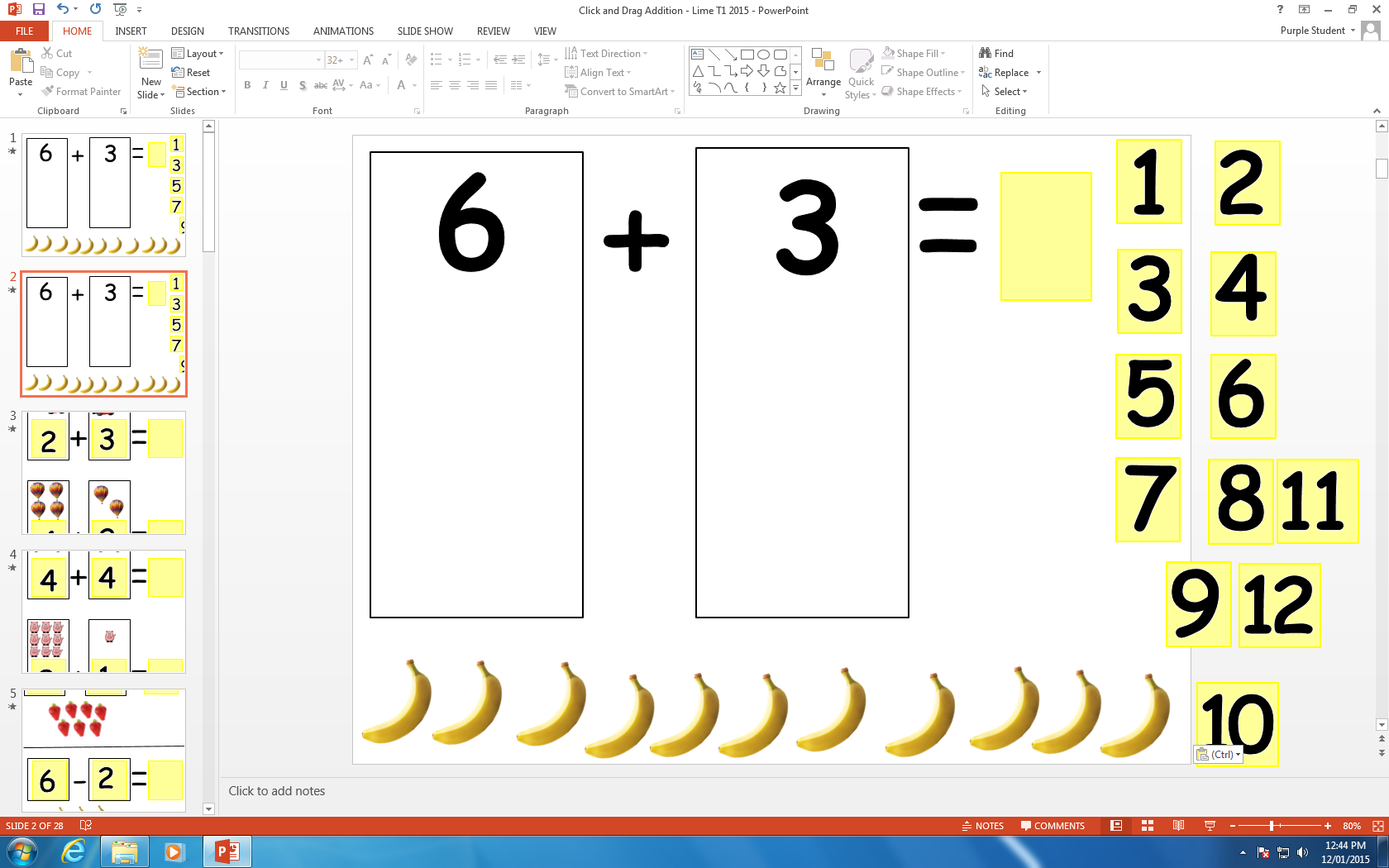 =
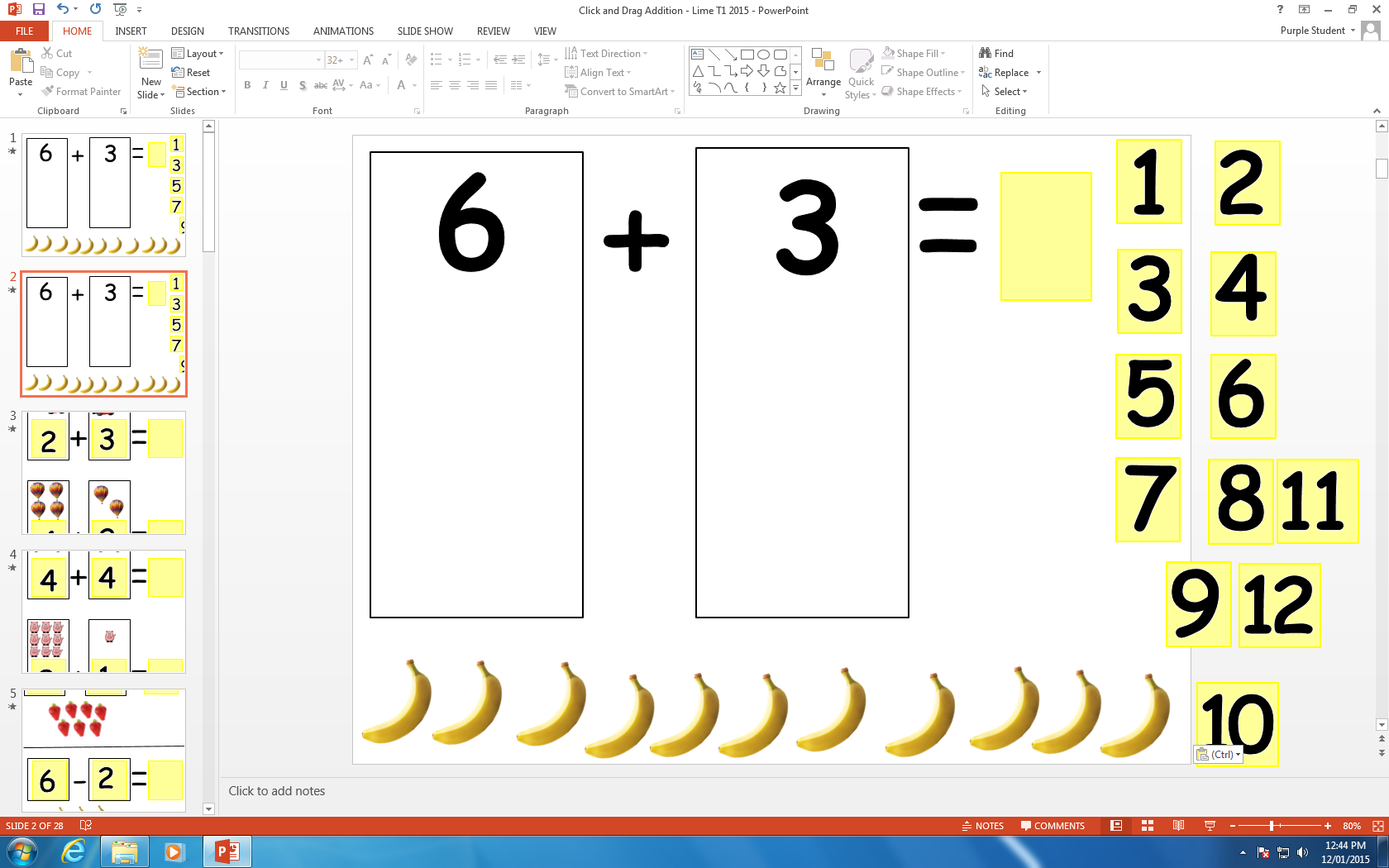 +
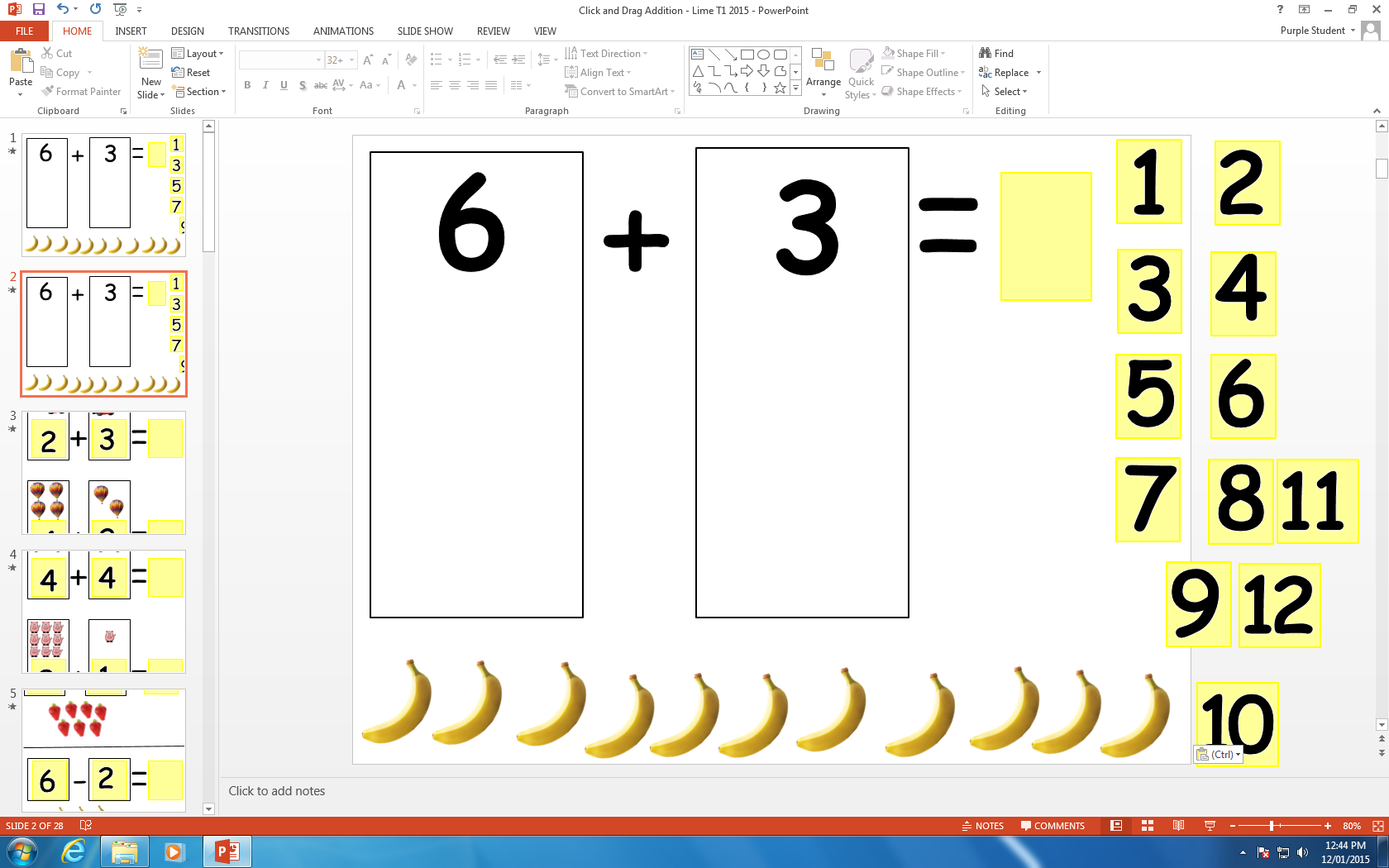 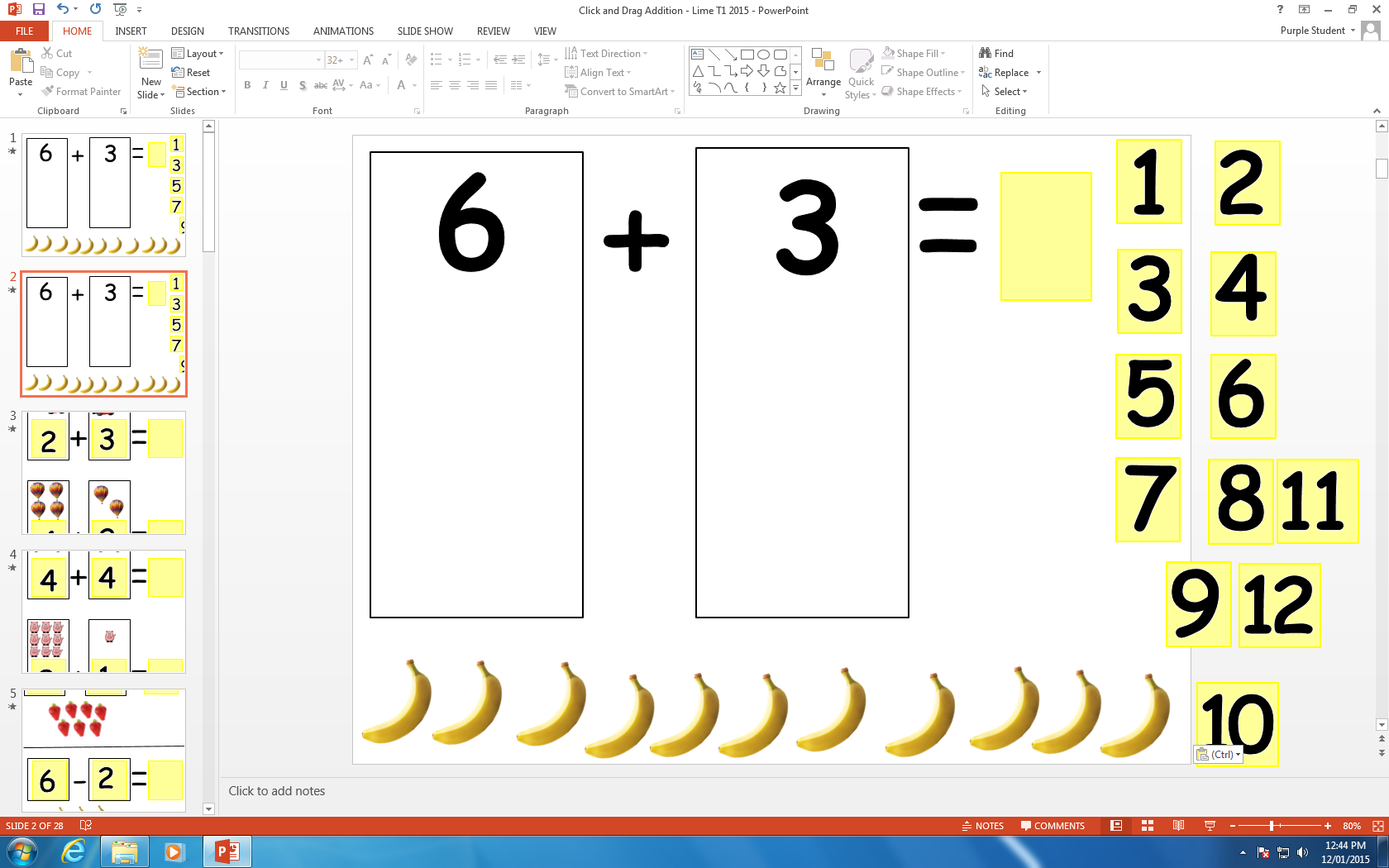 socks
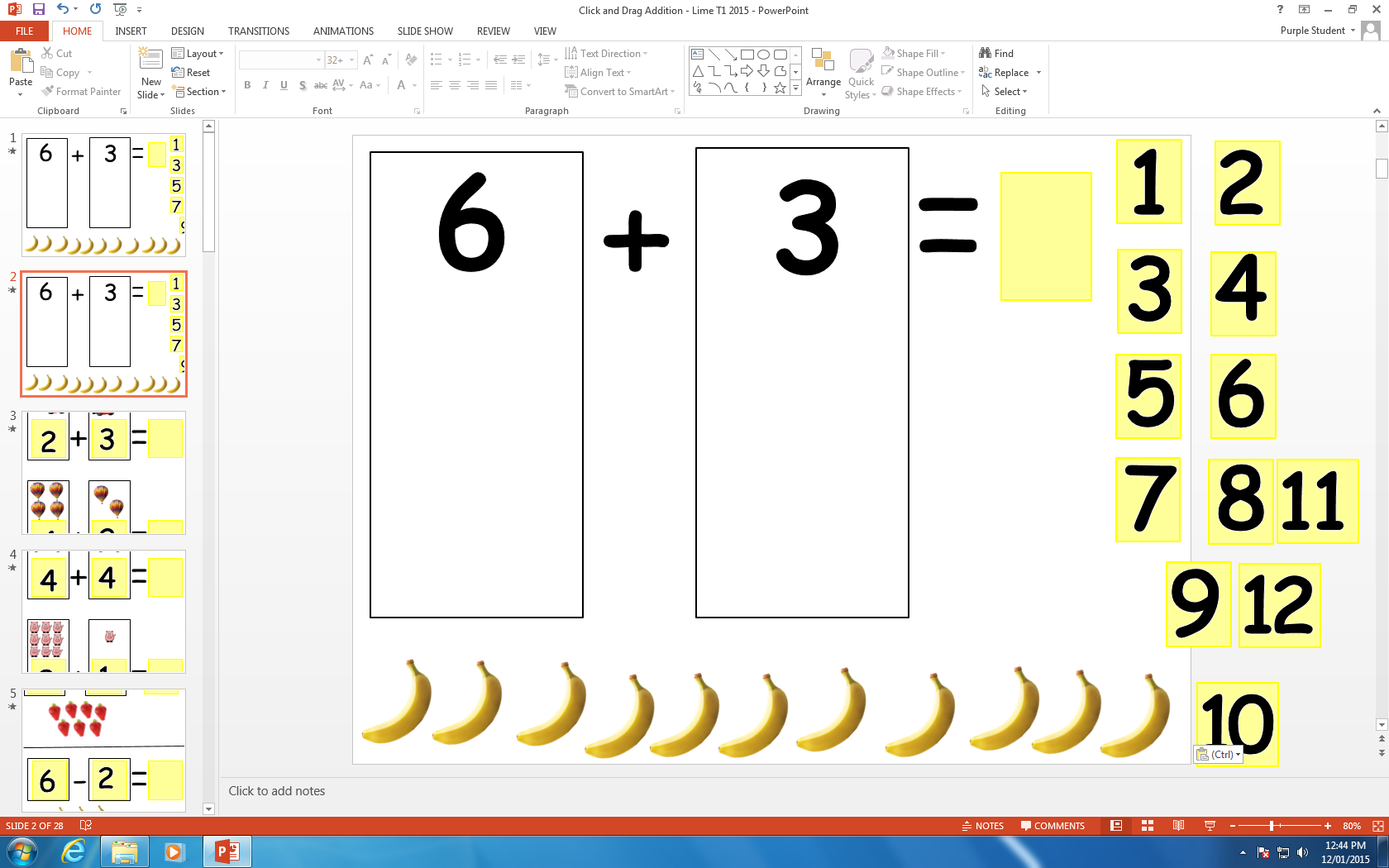 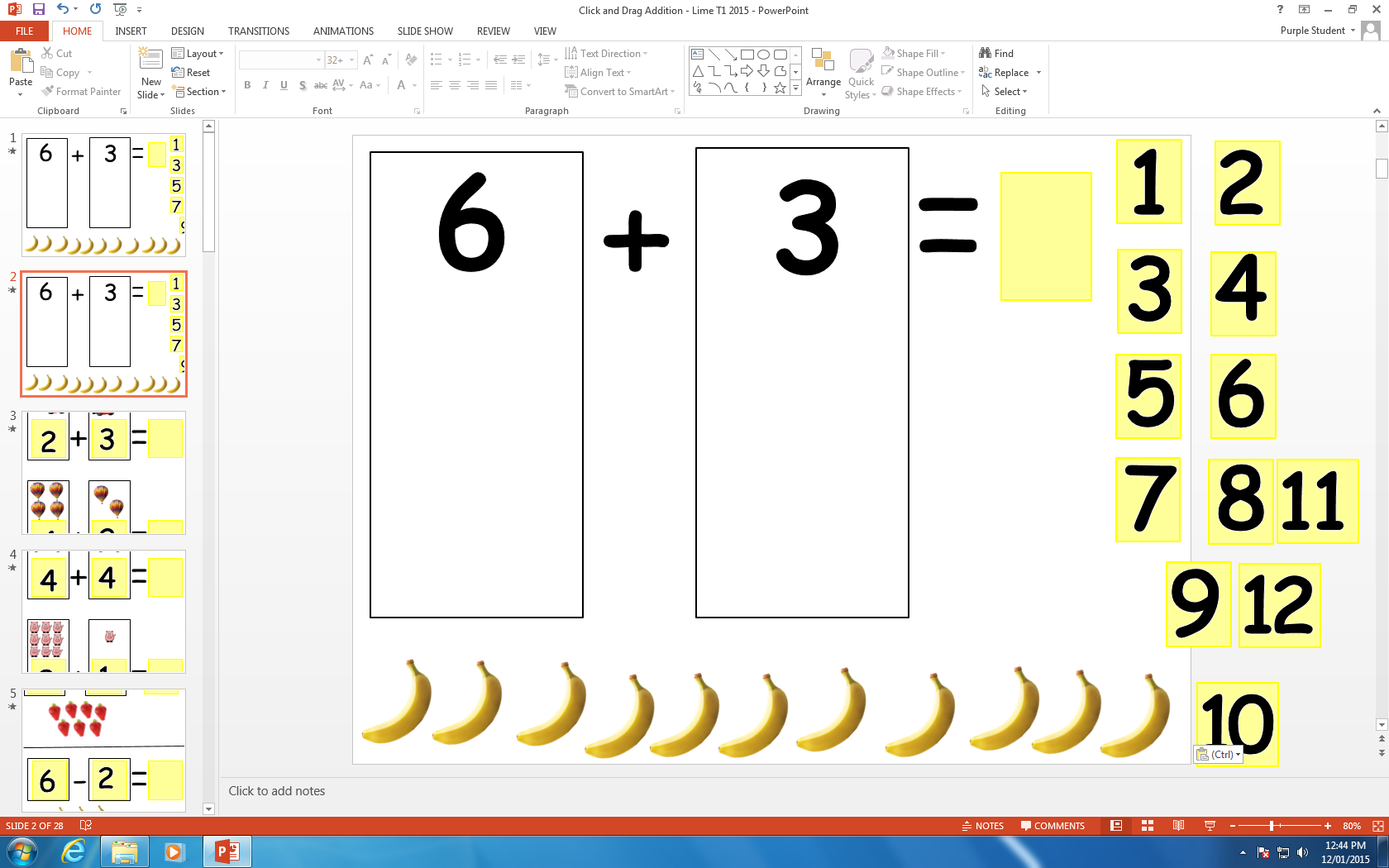 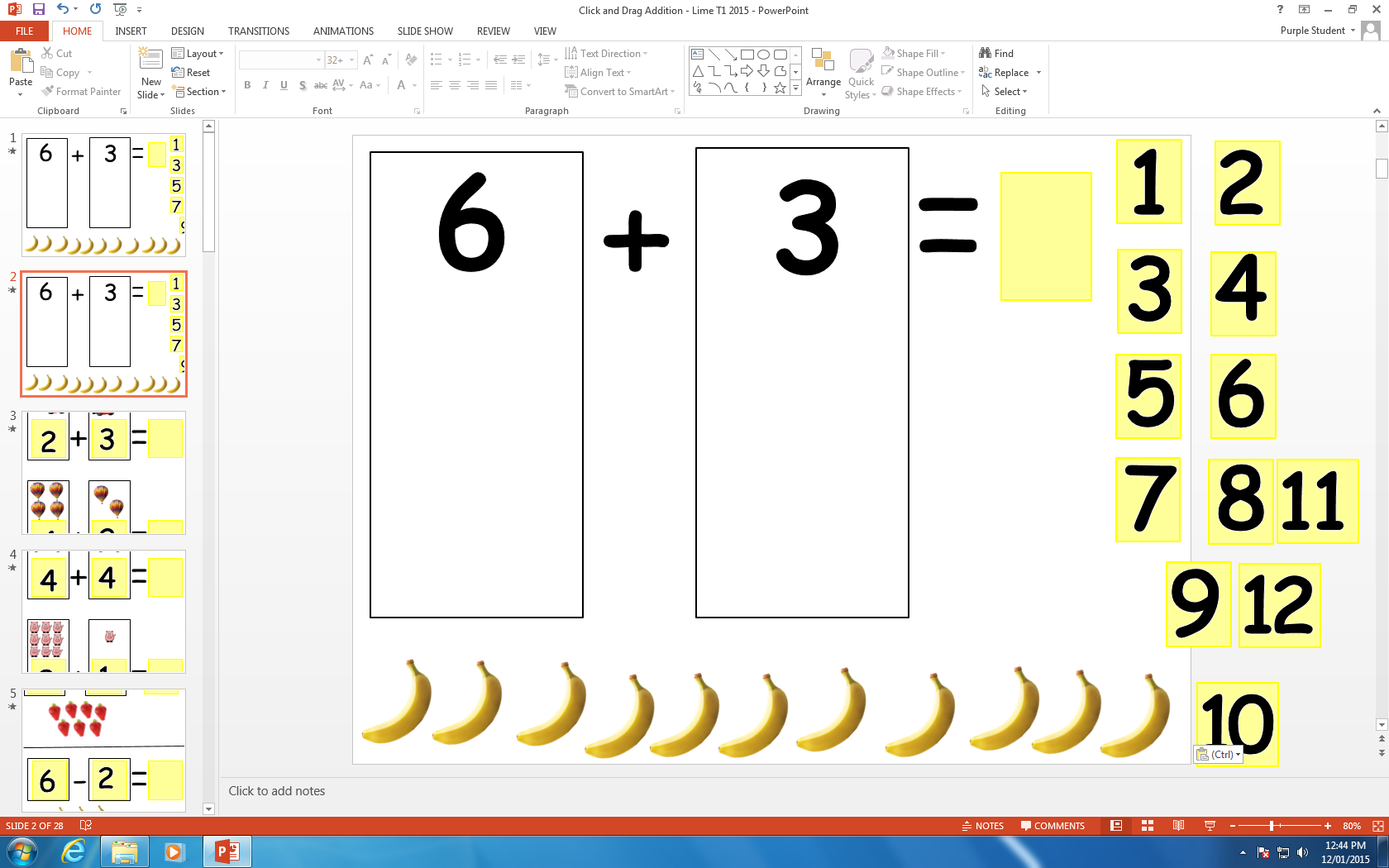 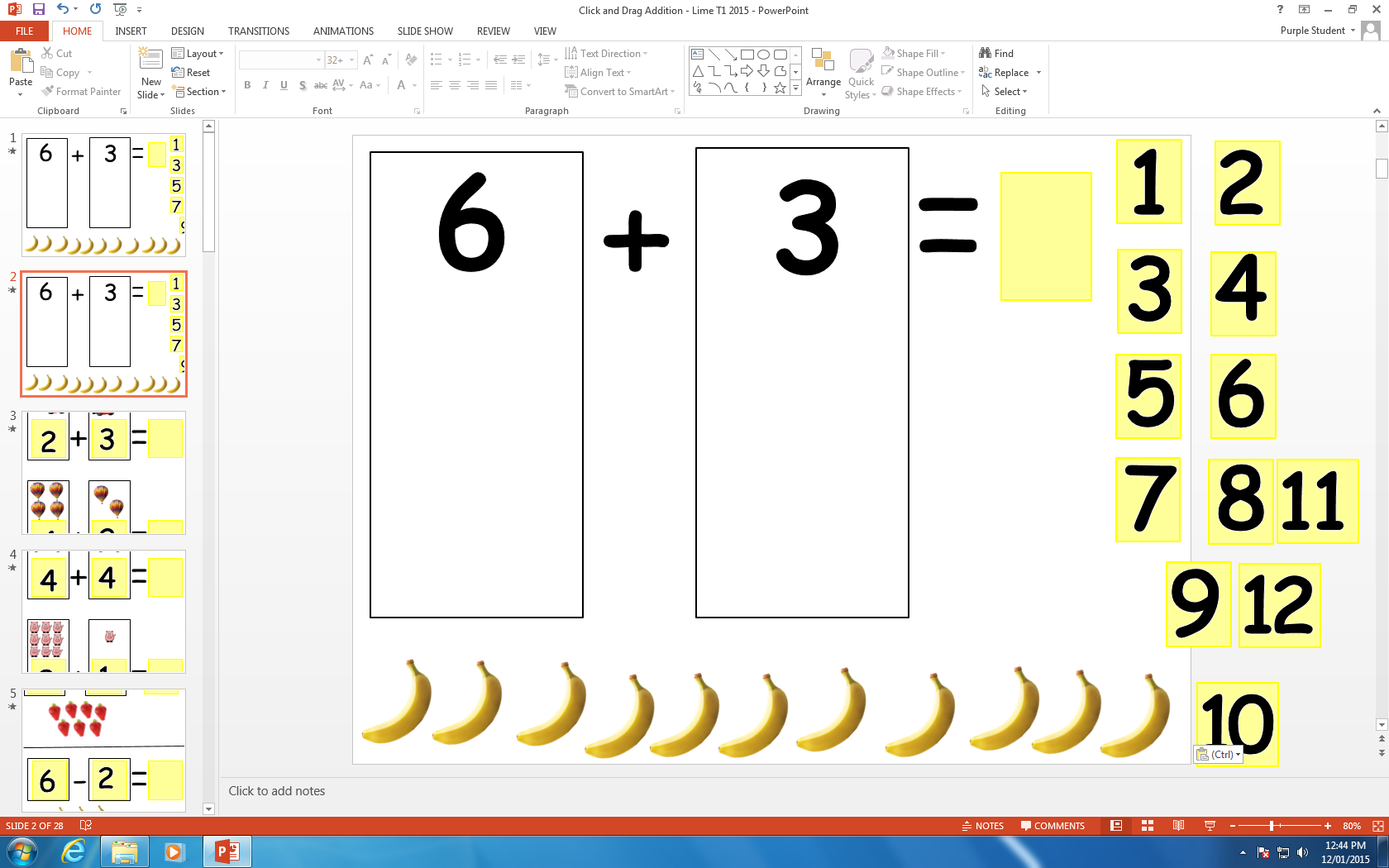 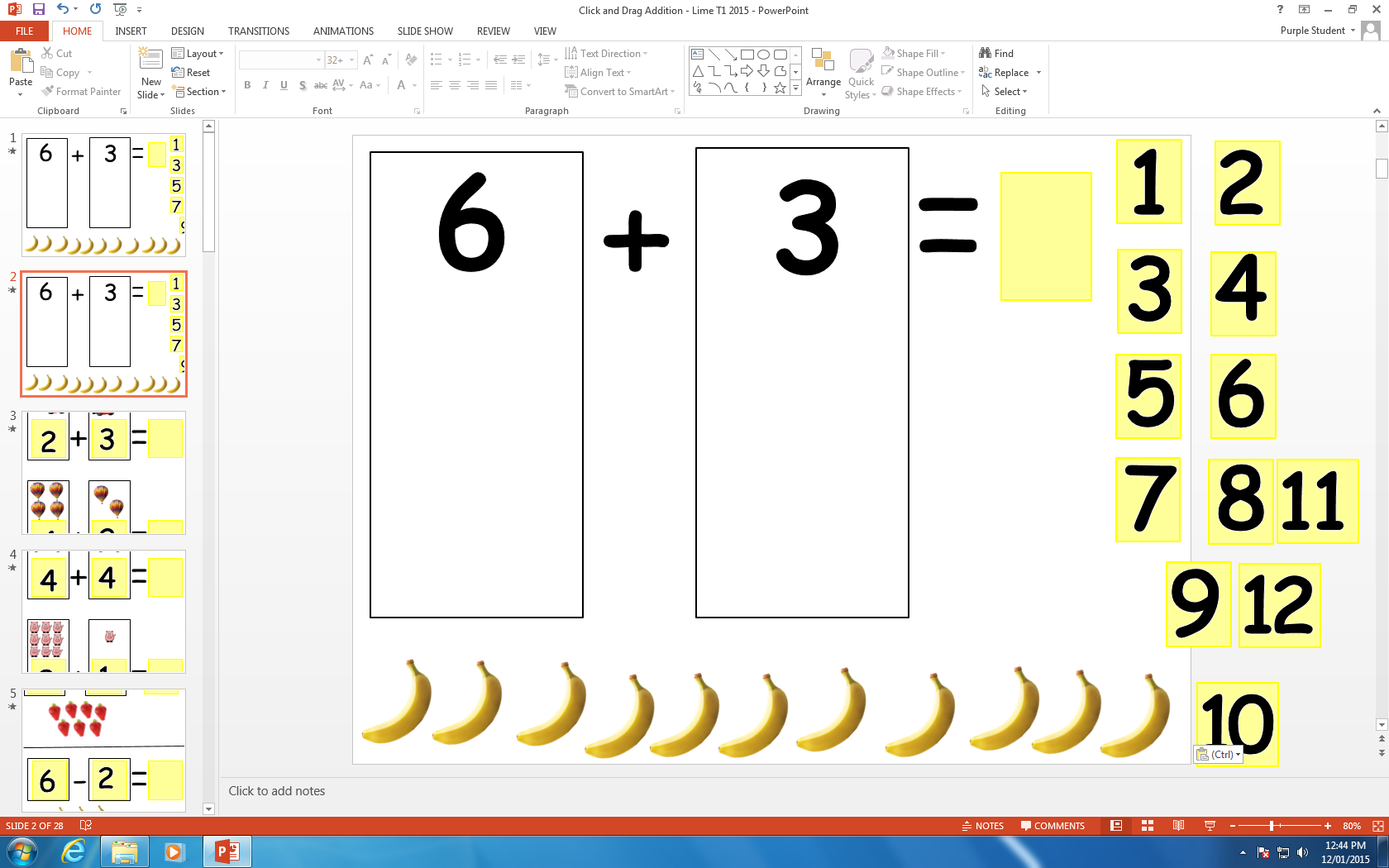 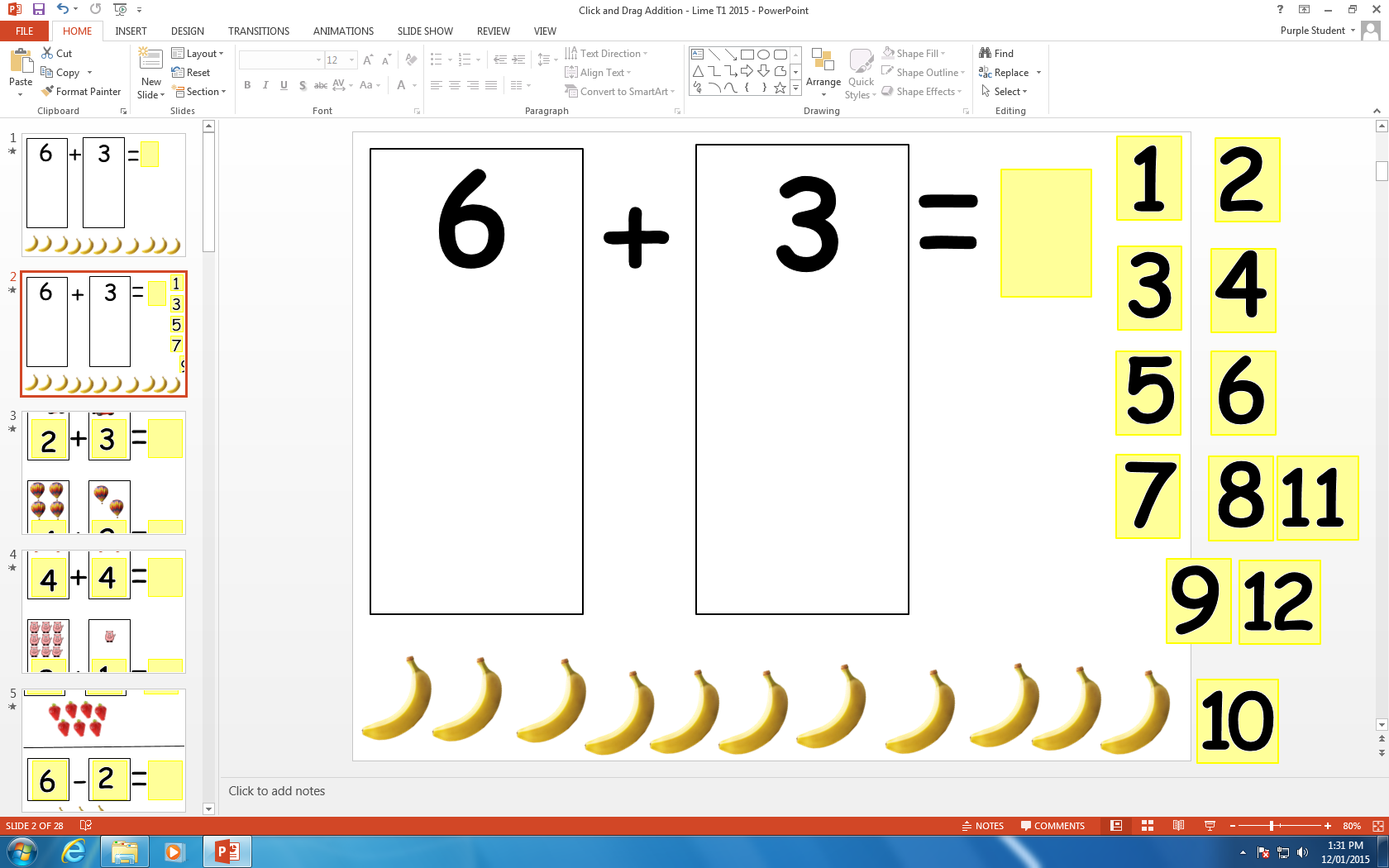 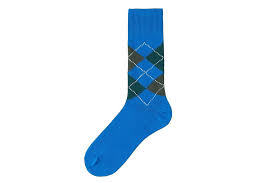 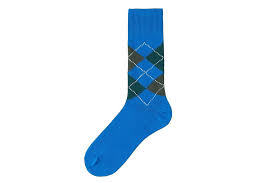 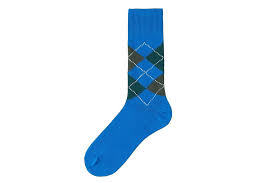 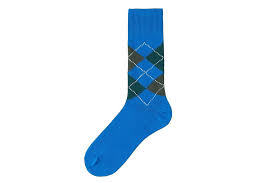 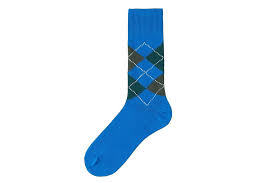 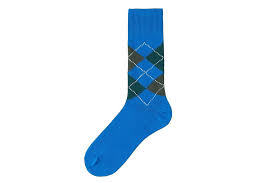 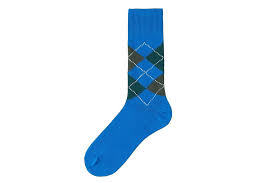 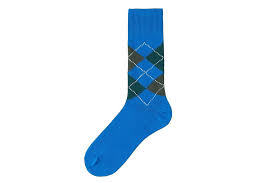 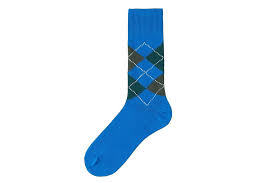 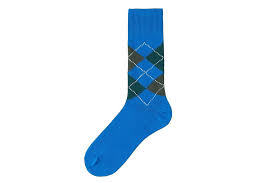 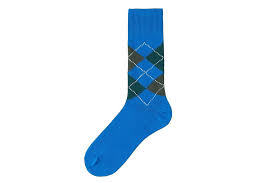 Philip has three scarves and Sam has two scarves, how many scarves do they have altogether?
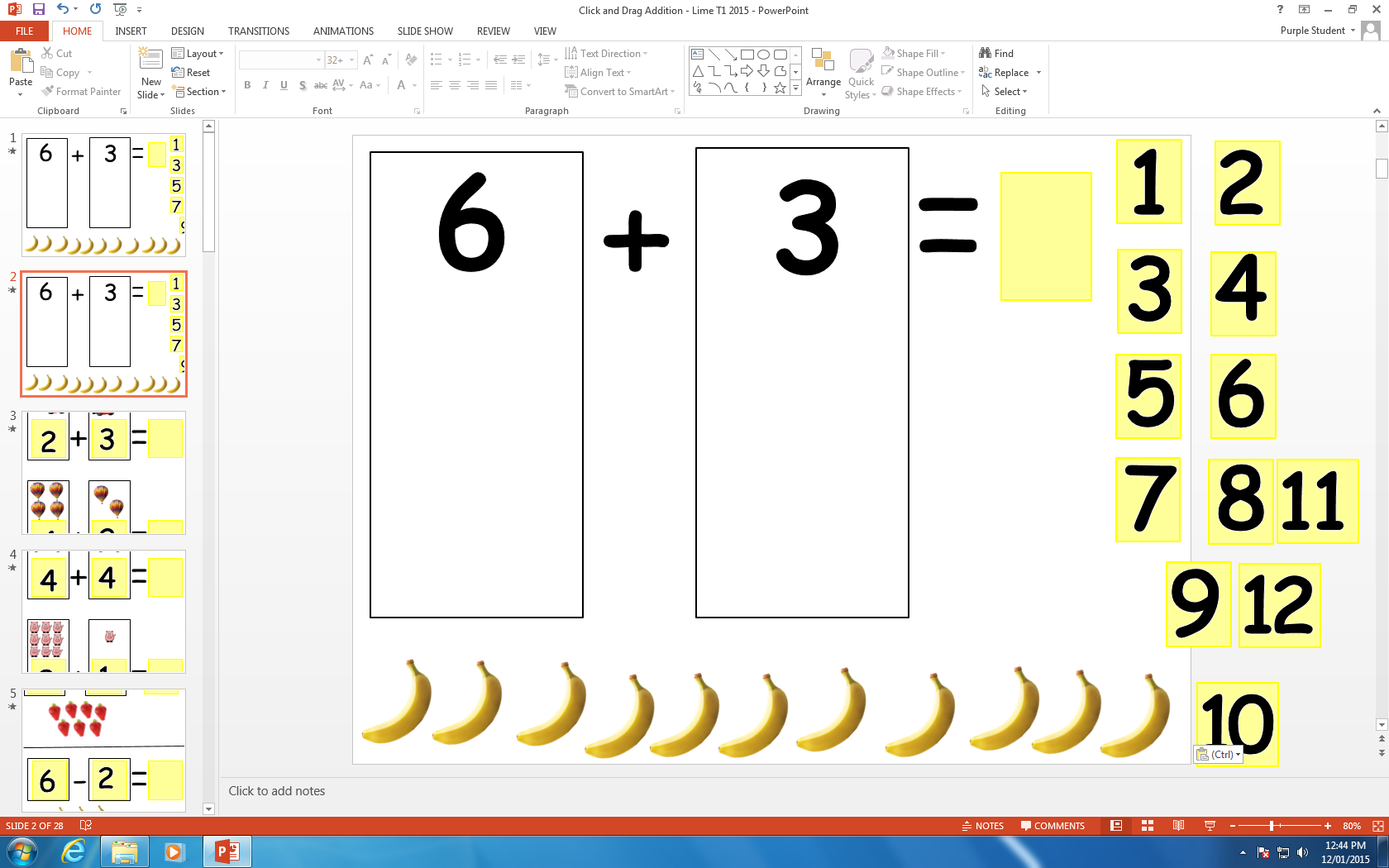 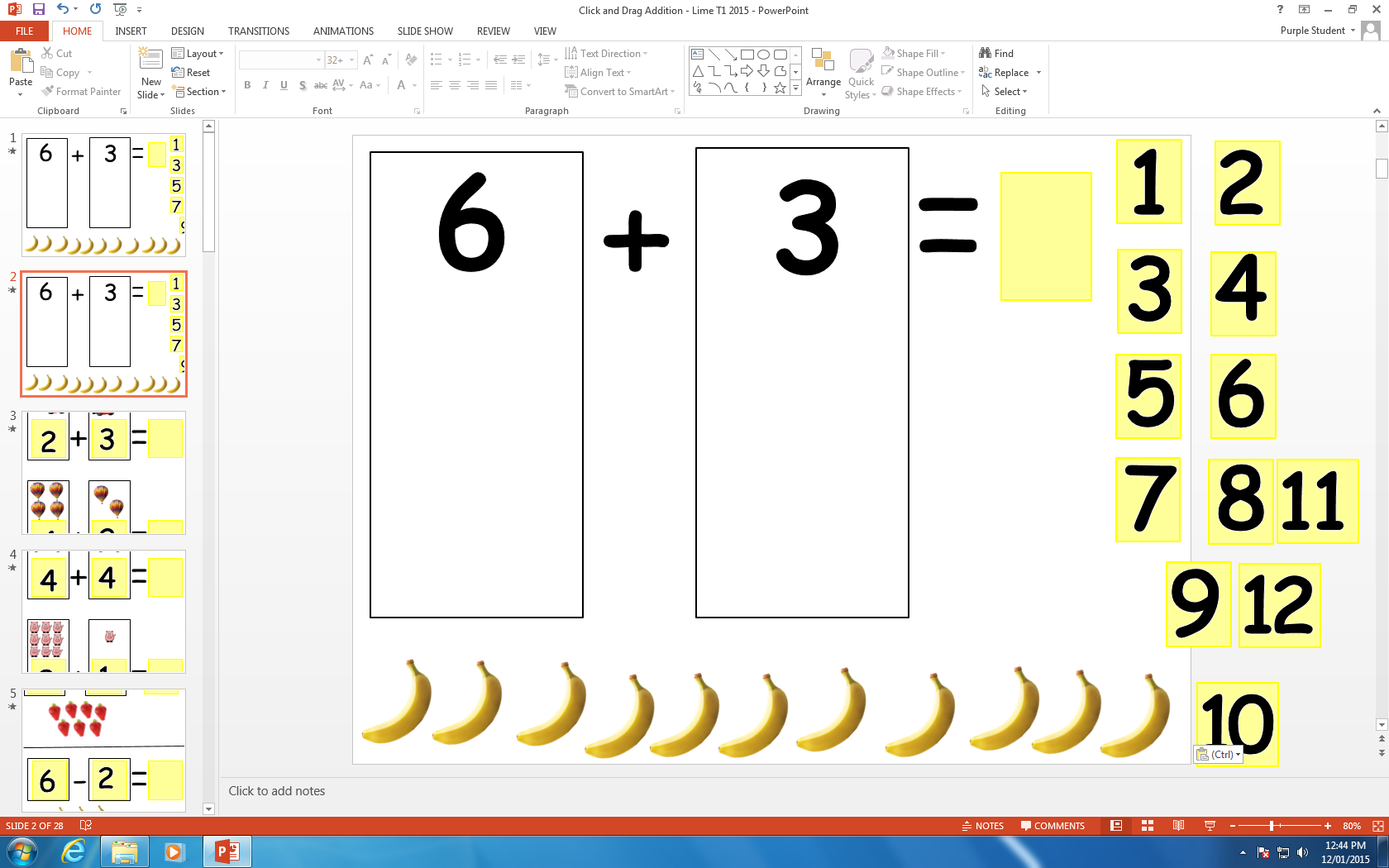 =
+
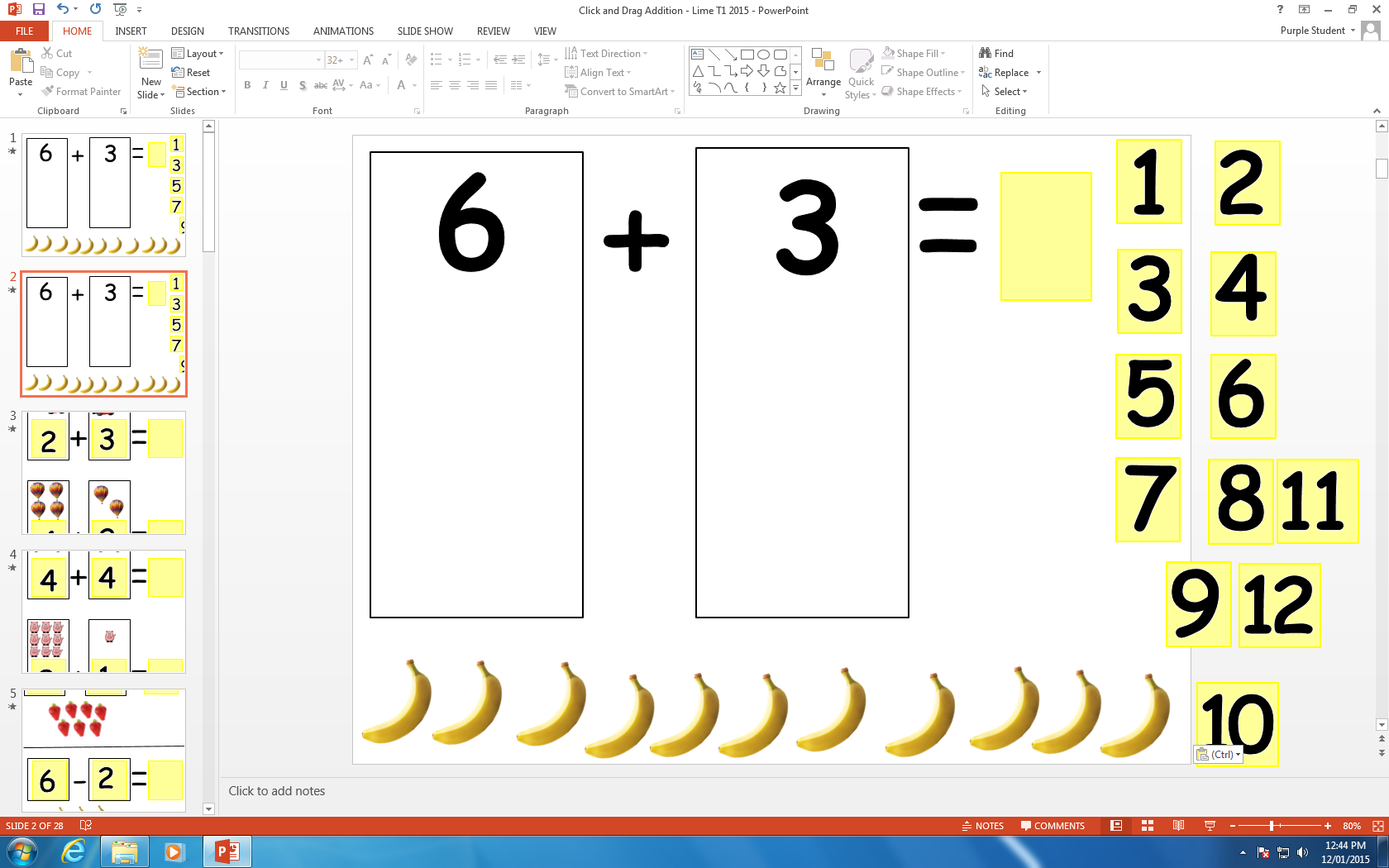 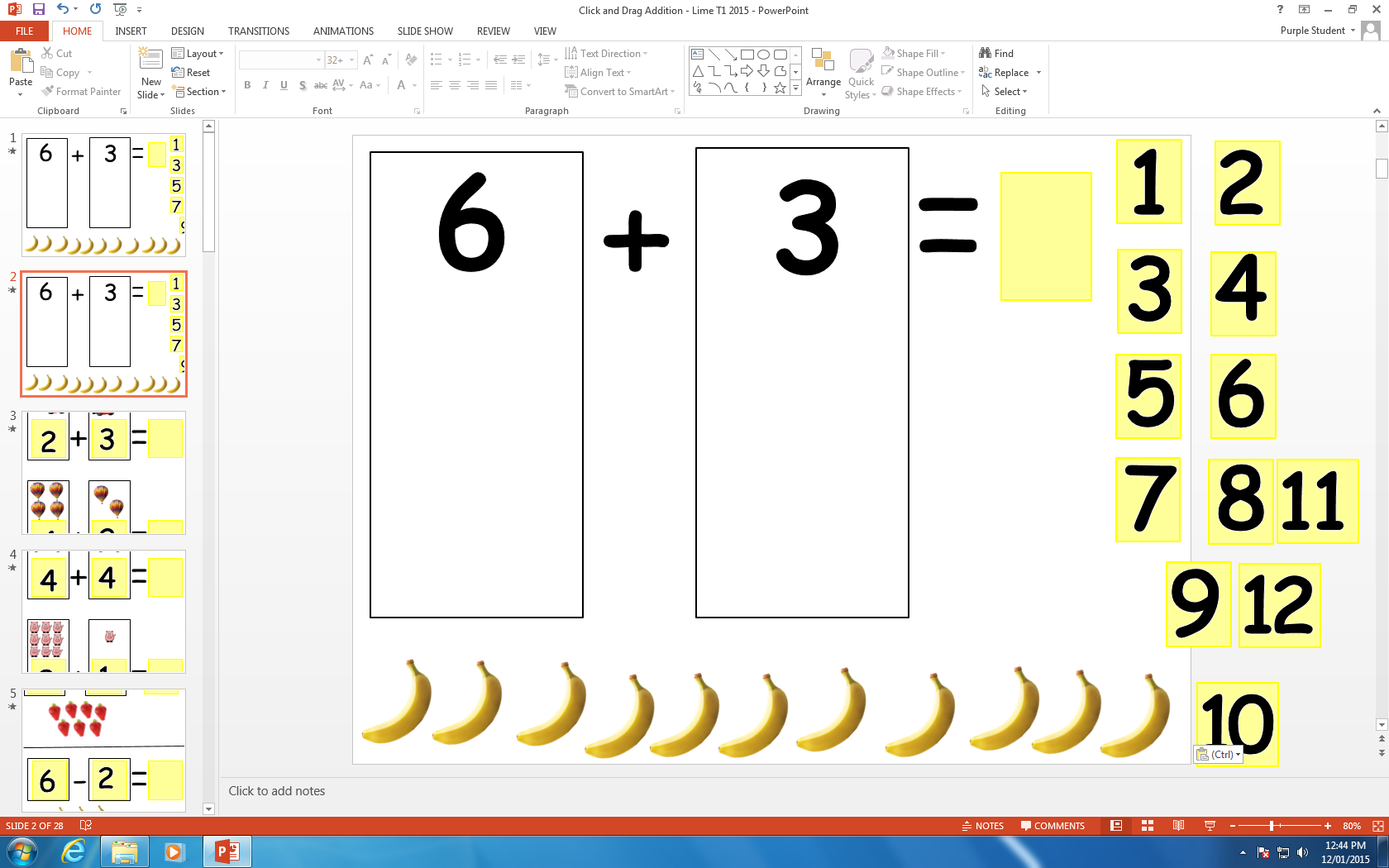 scarves
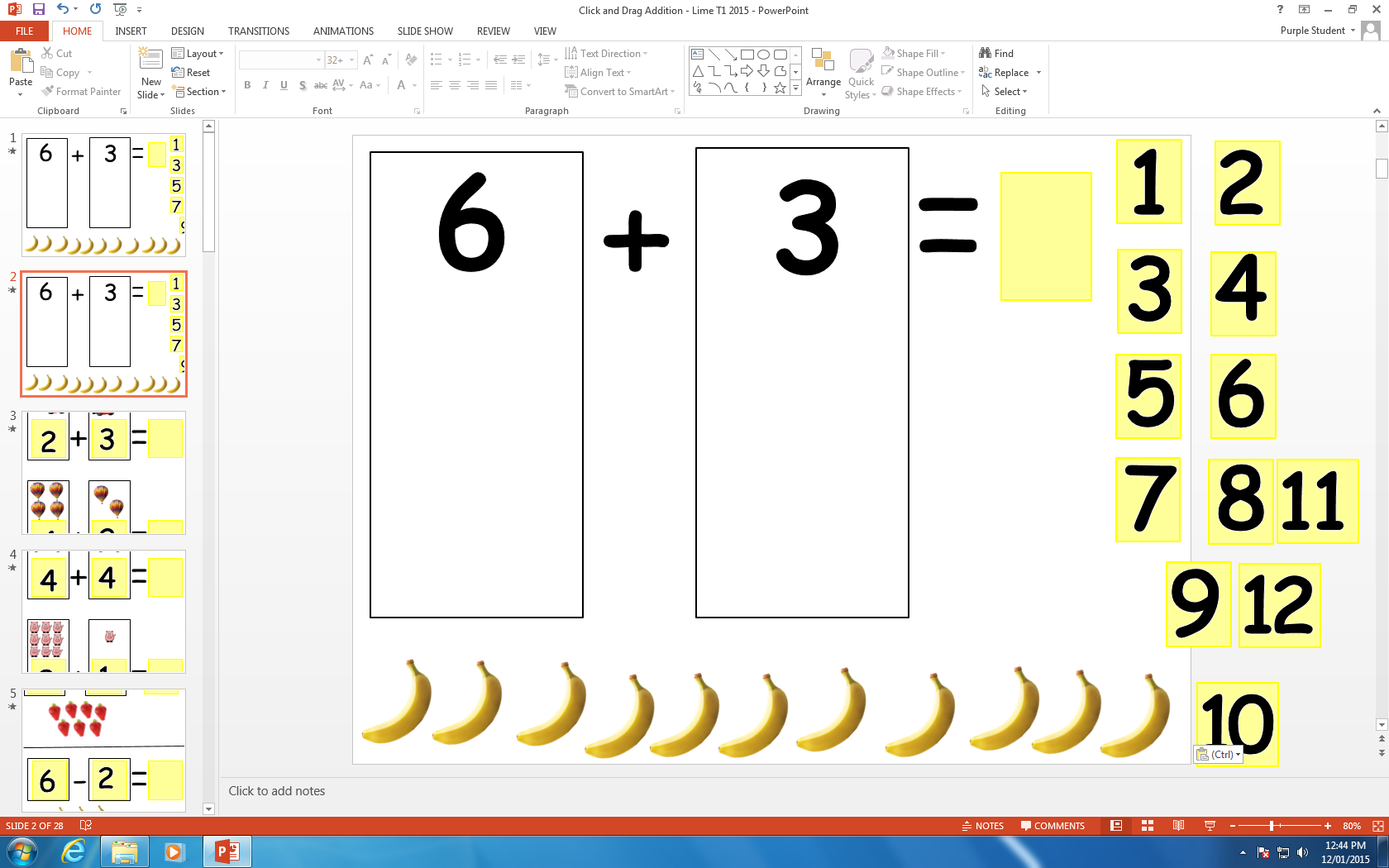 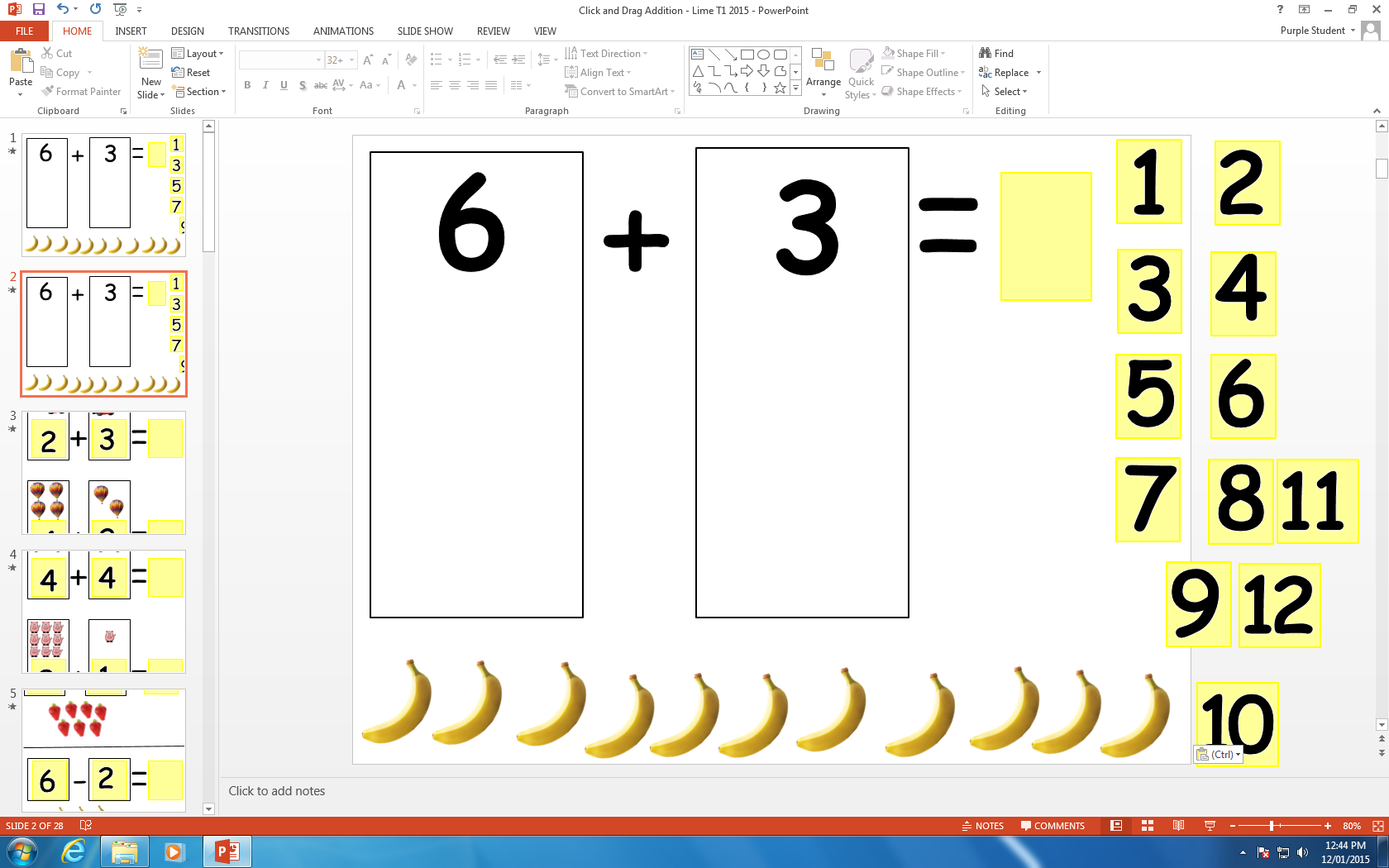 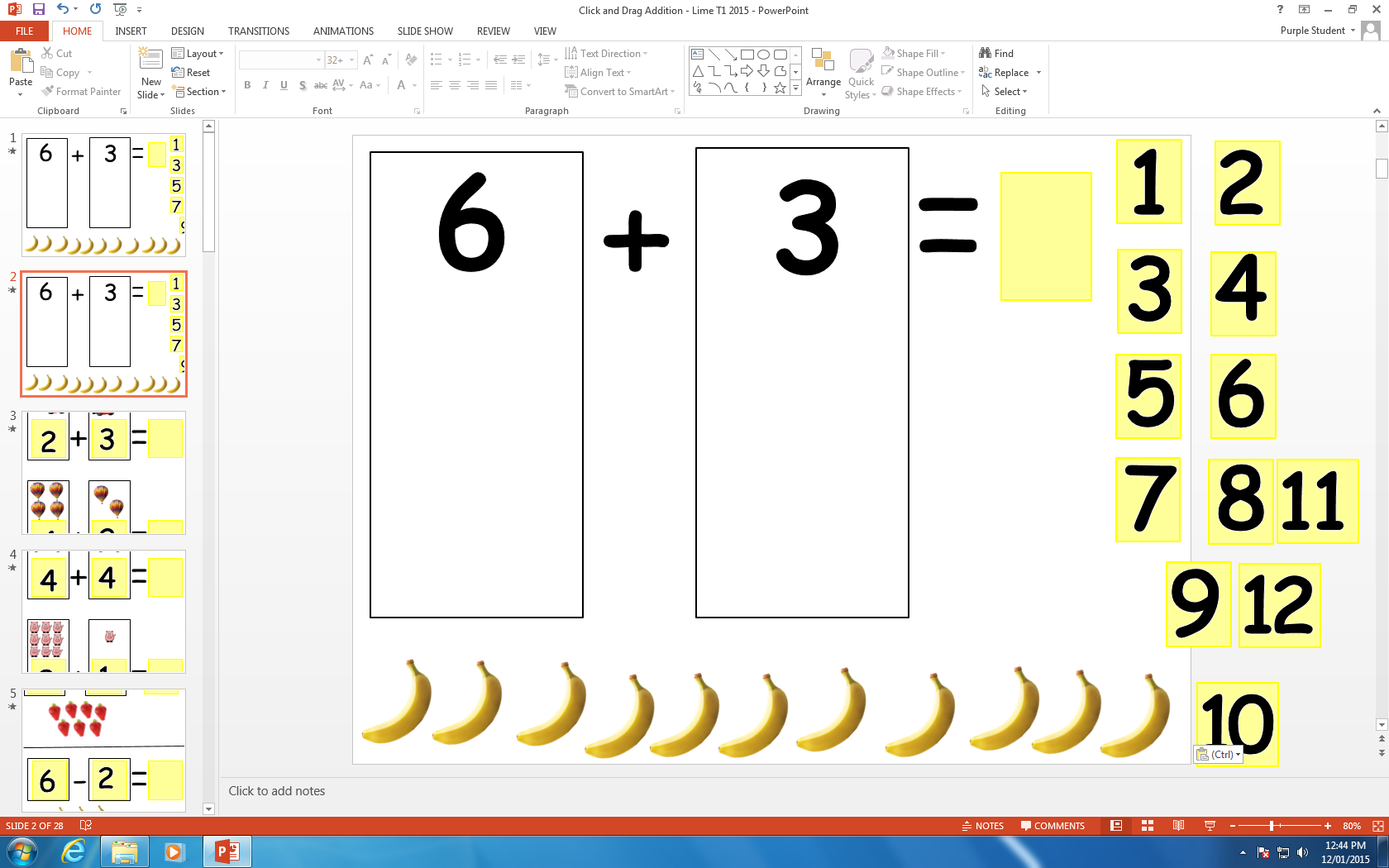 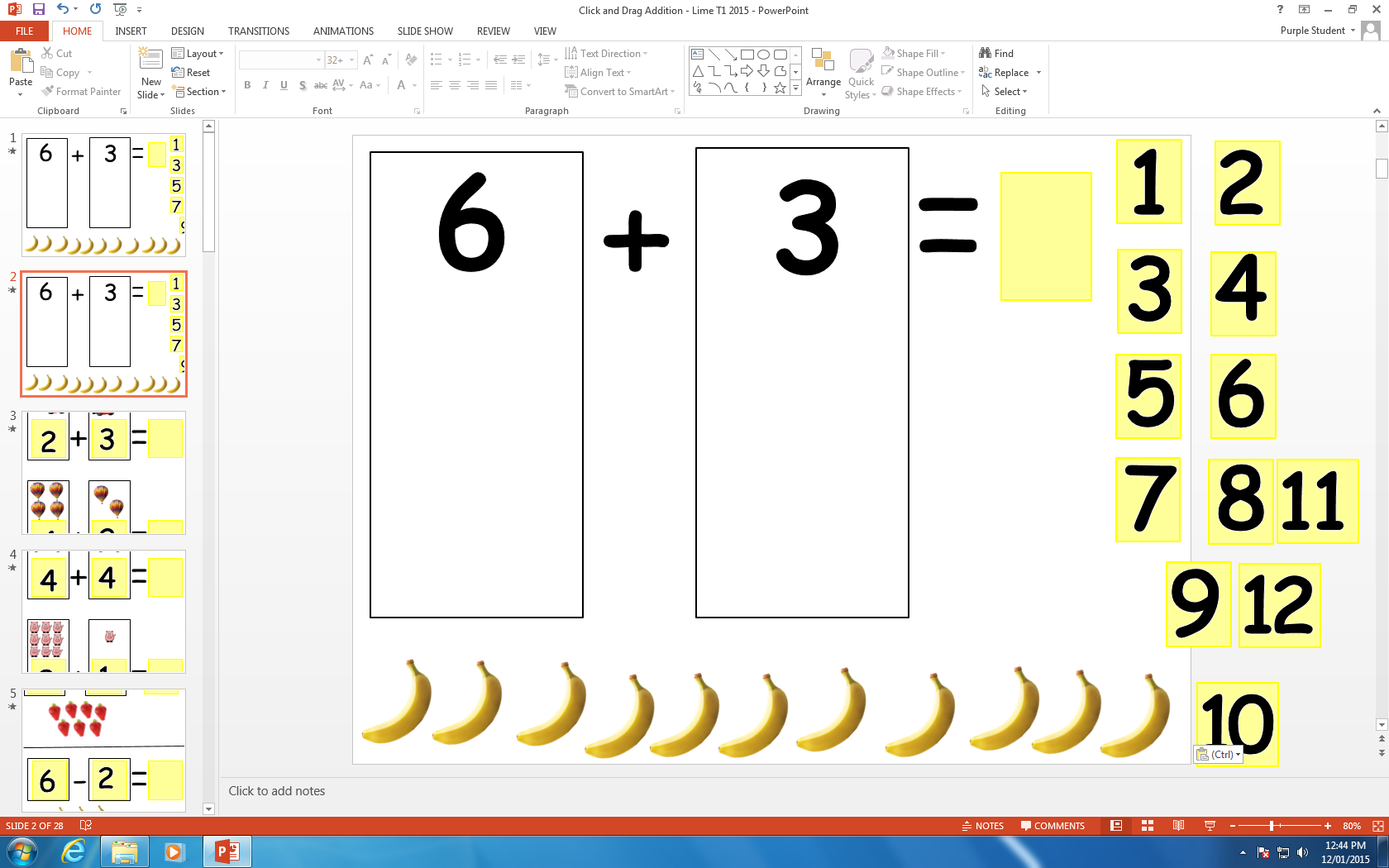 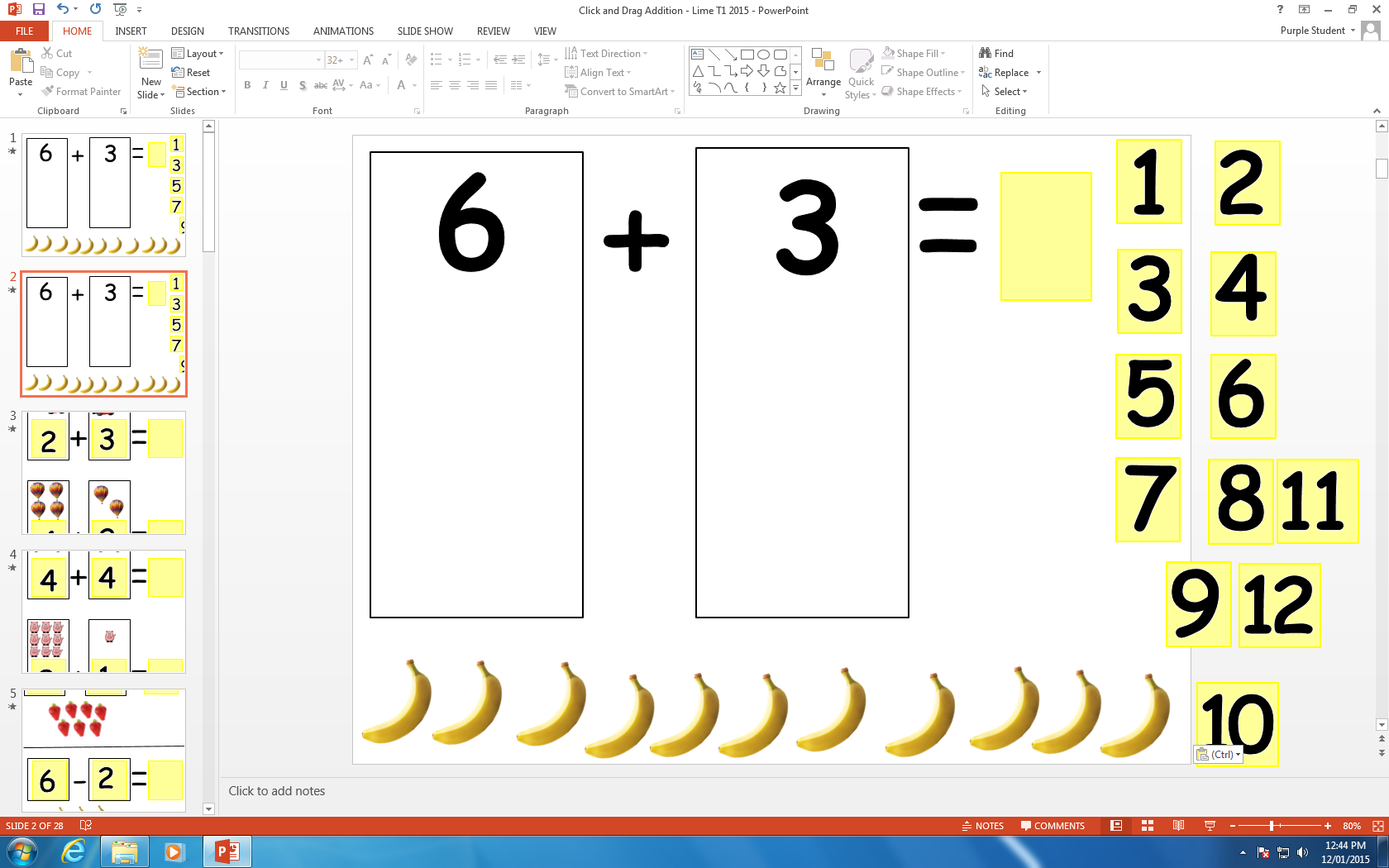 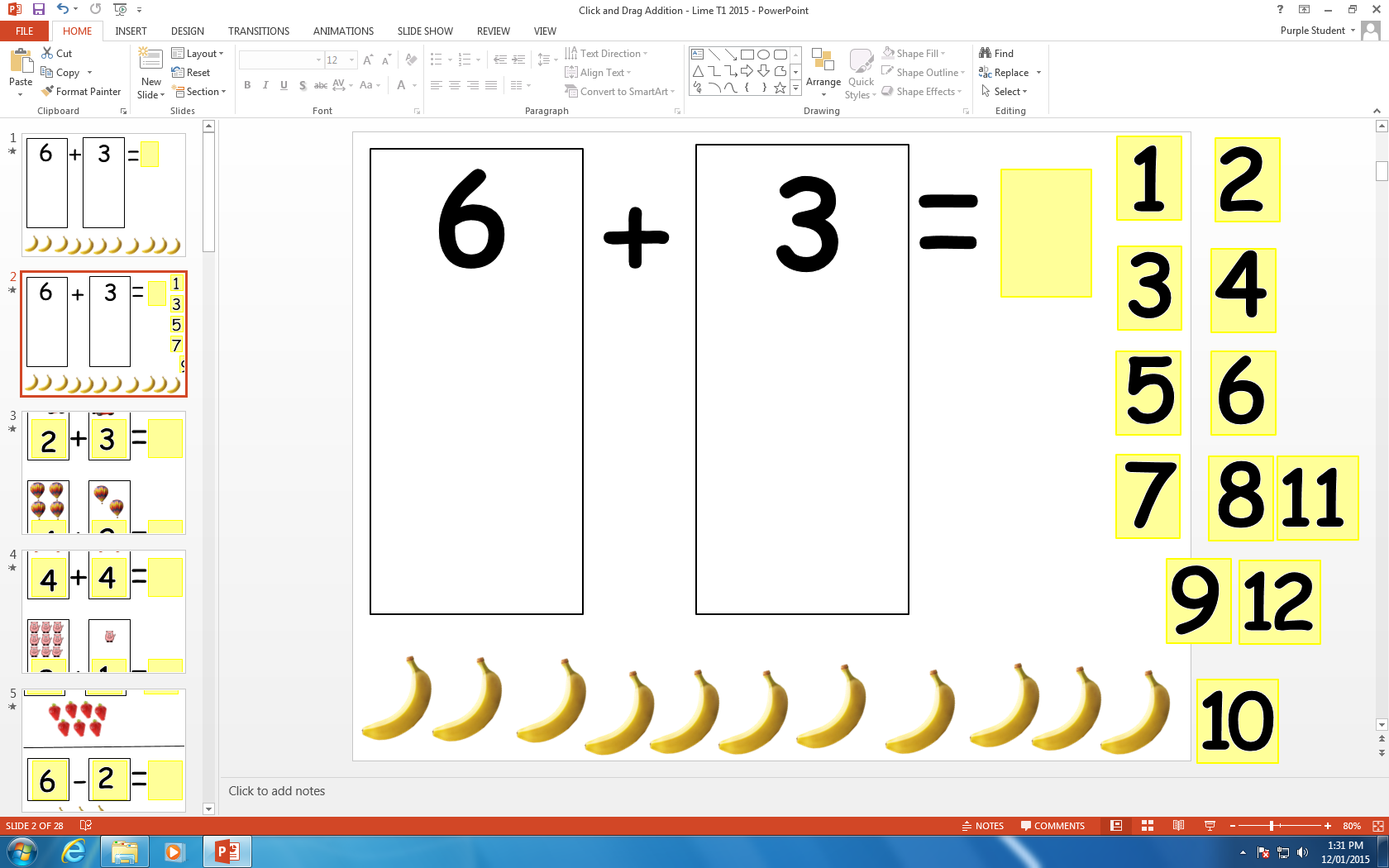 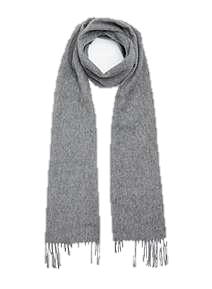 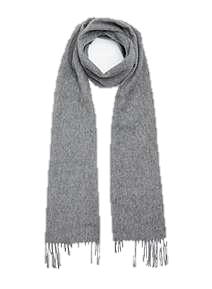 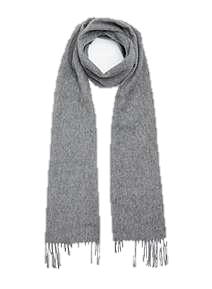 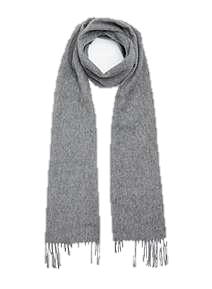 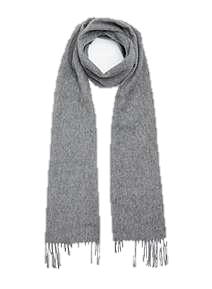 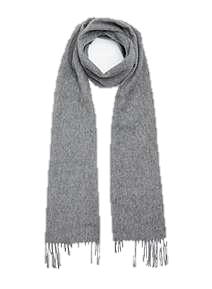 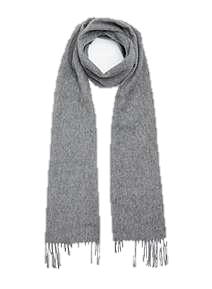 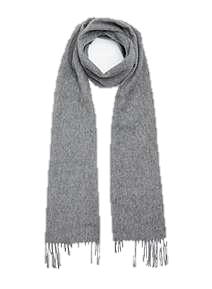 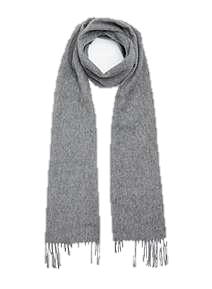 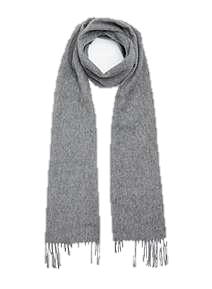 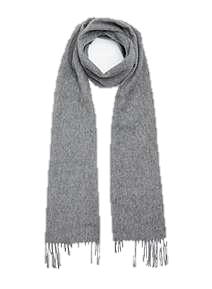 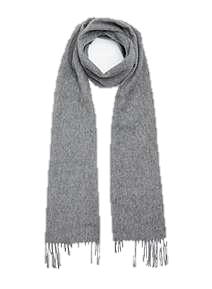 Zak has three gloves and Tim has four gloves, how many gloves do they have altogether?
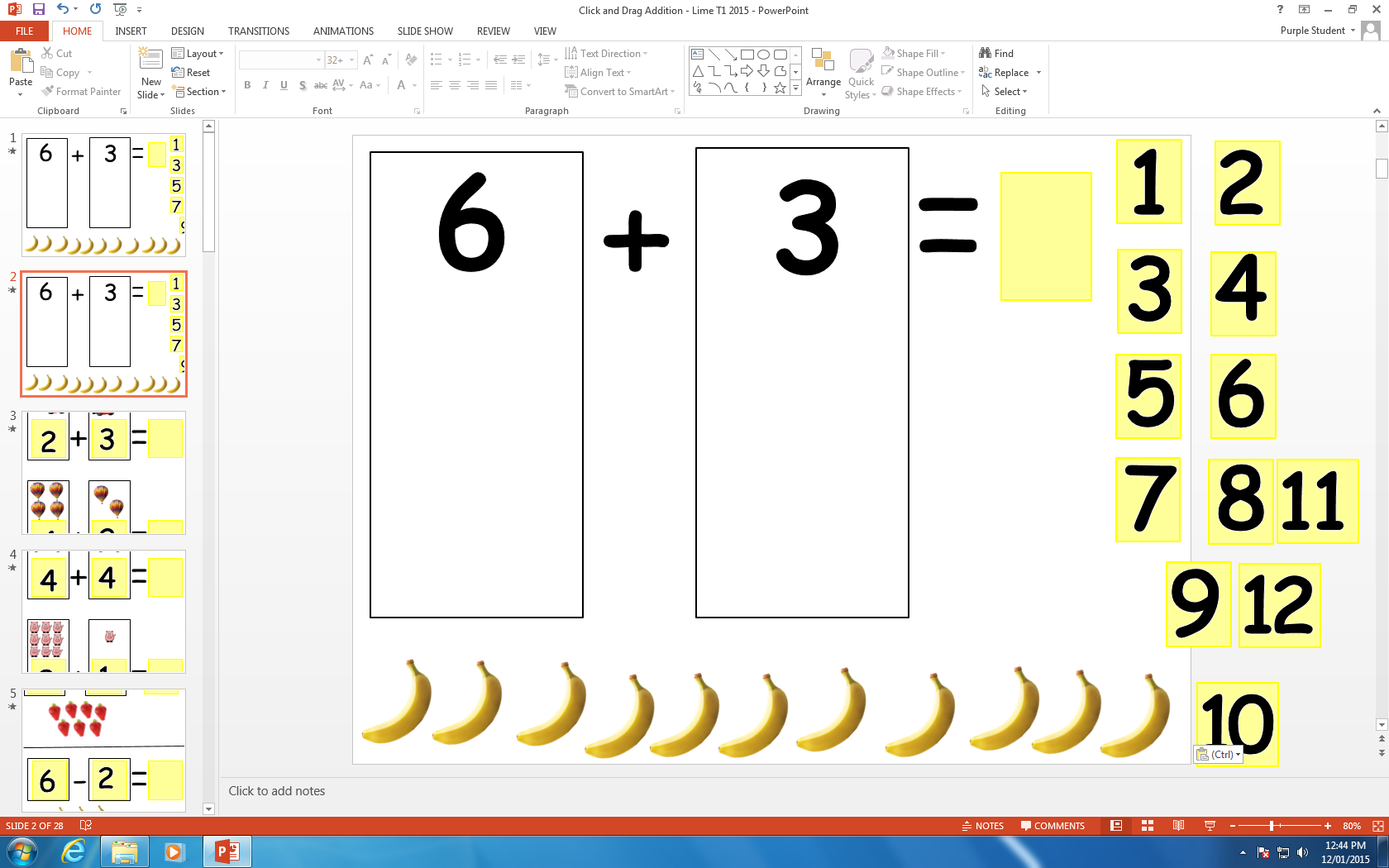 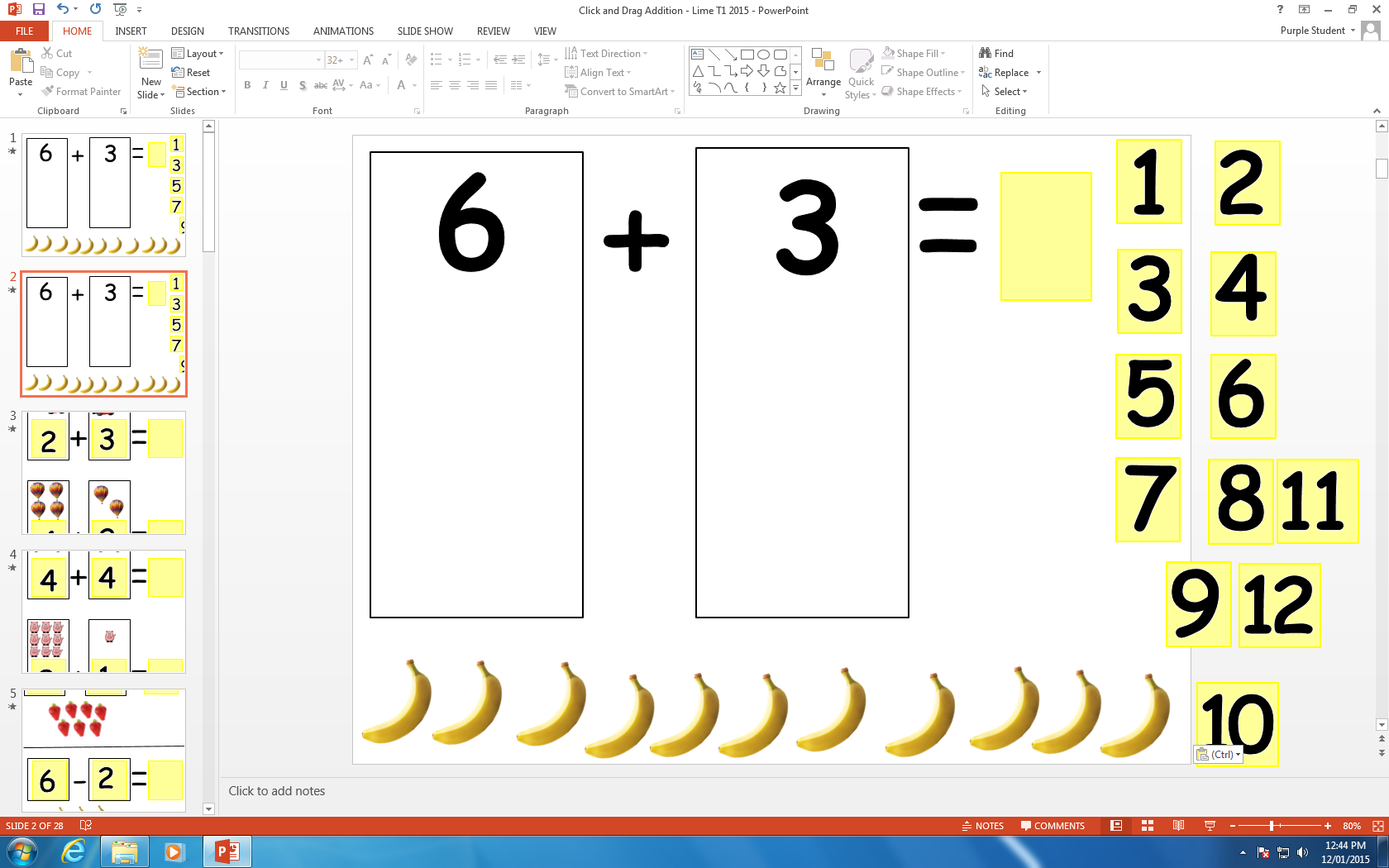 =
+
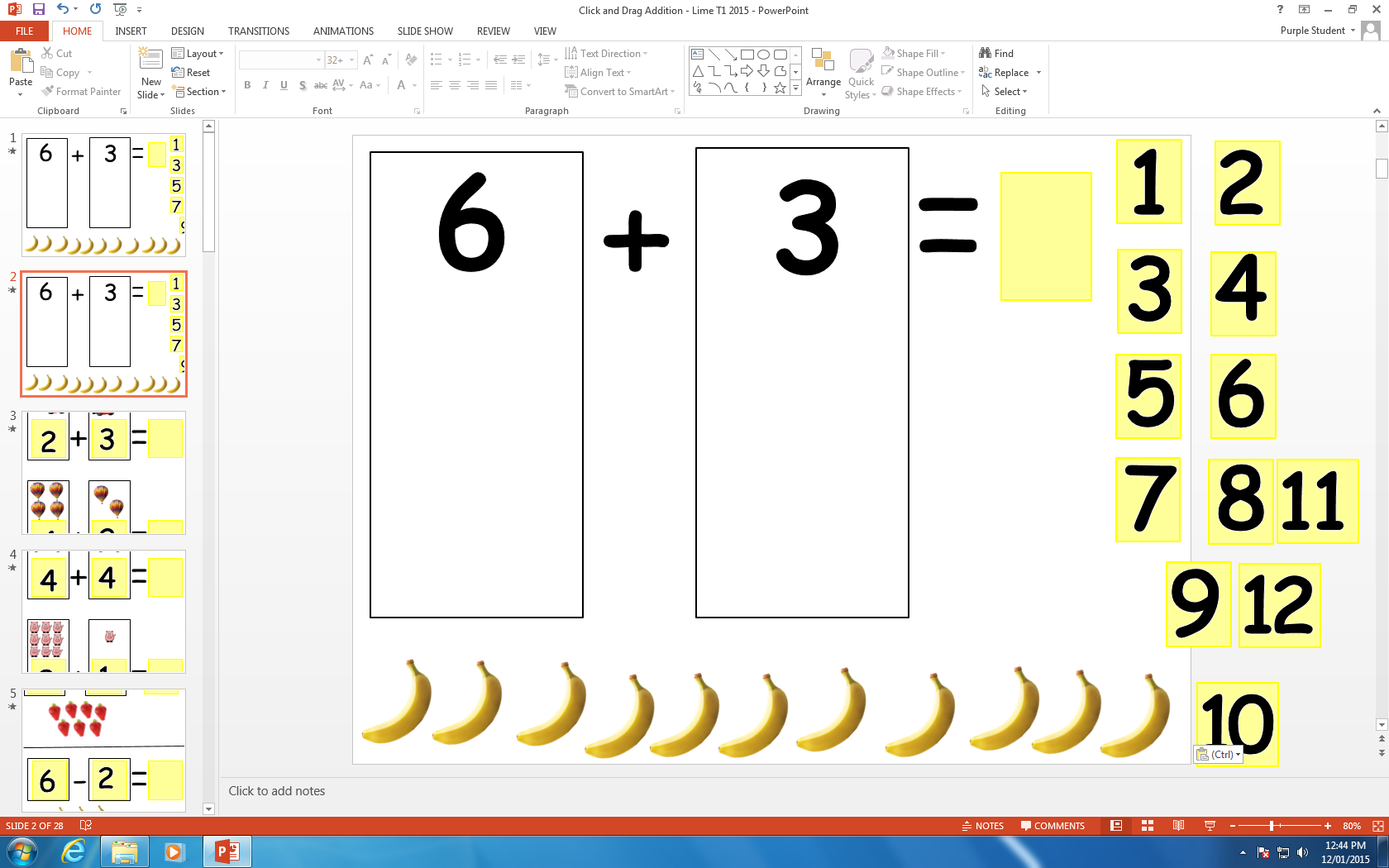 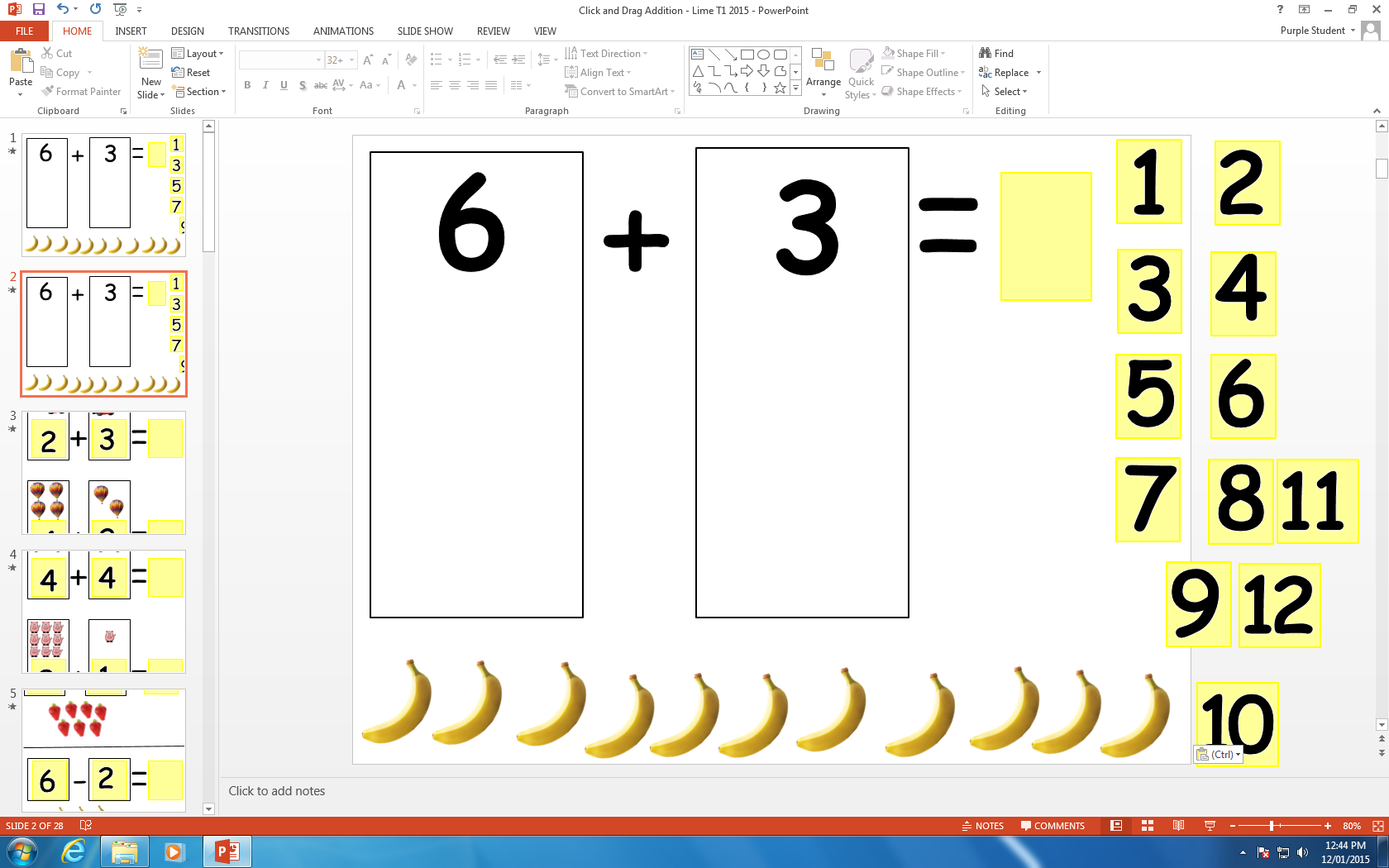 gloves
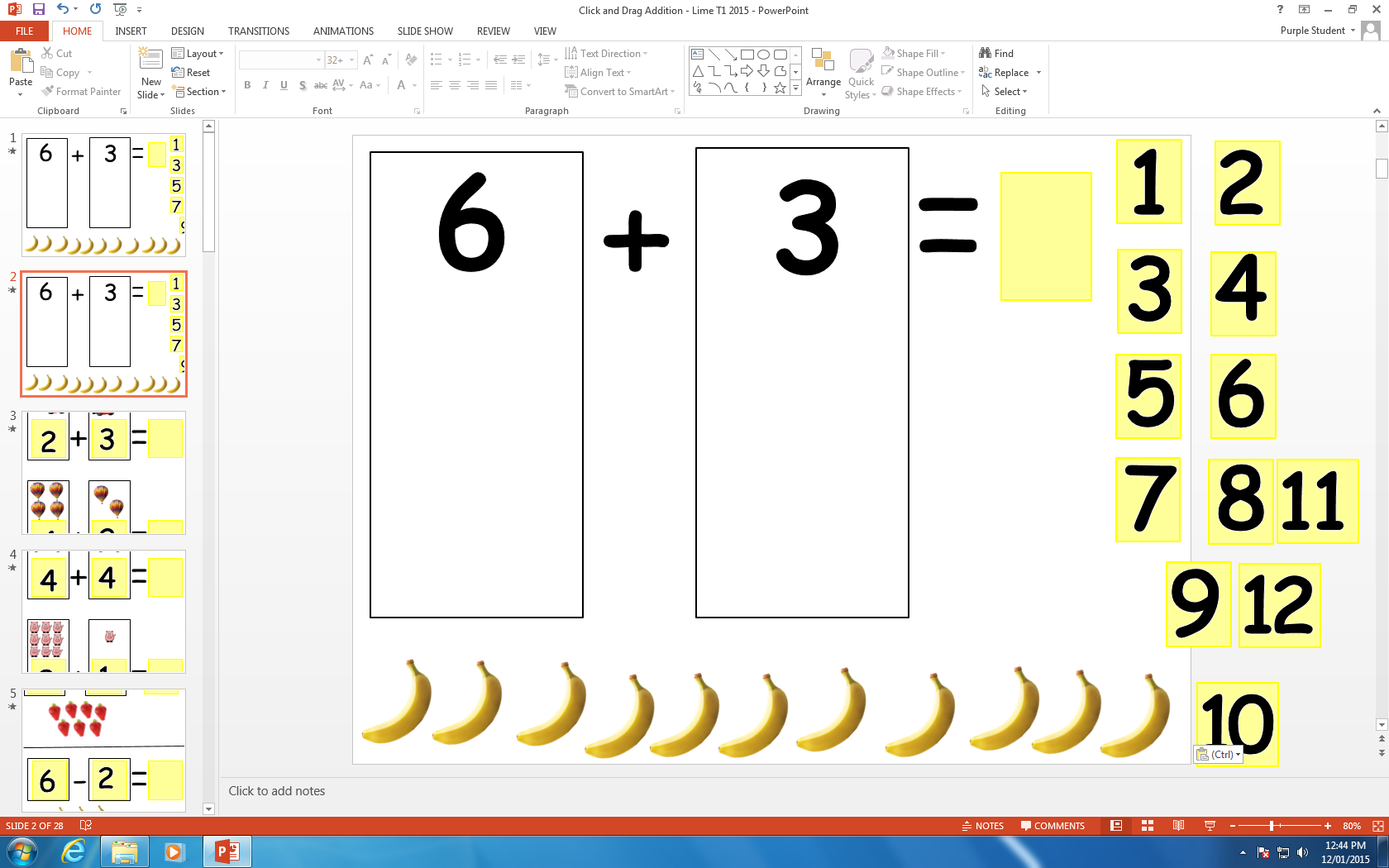 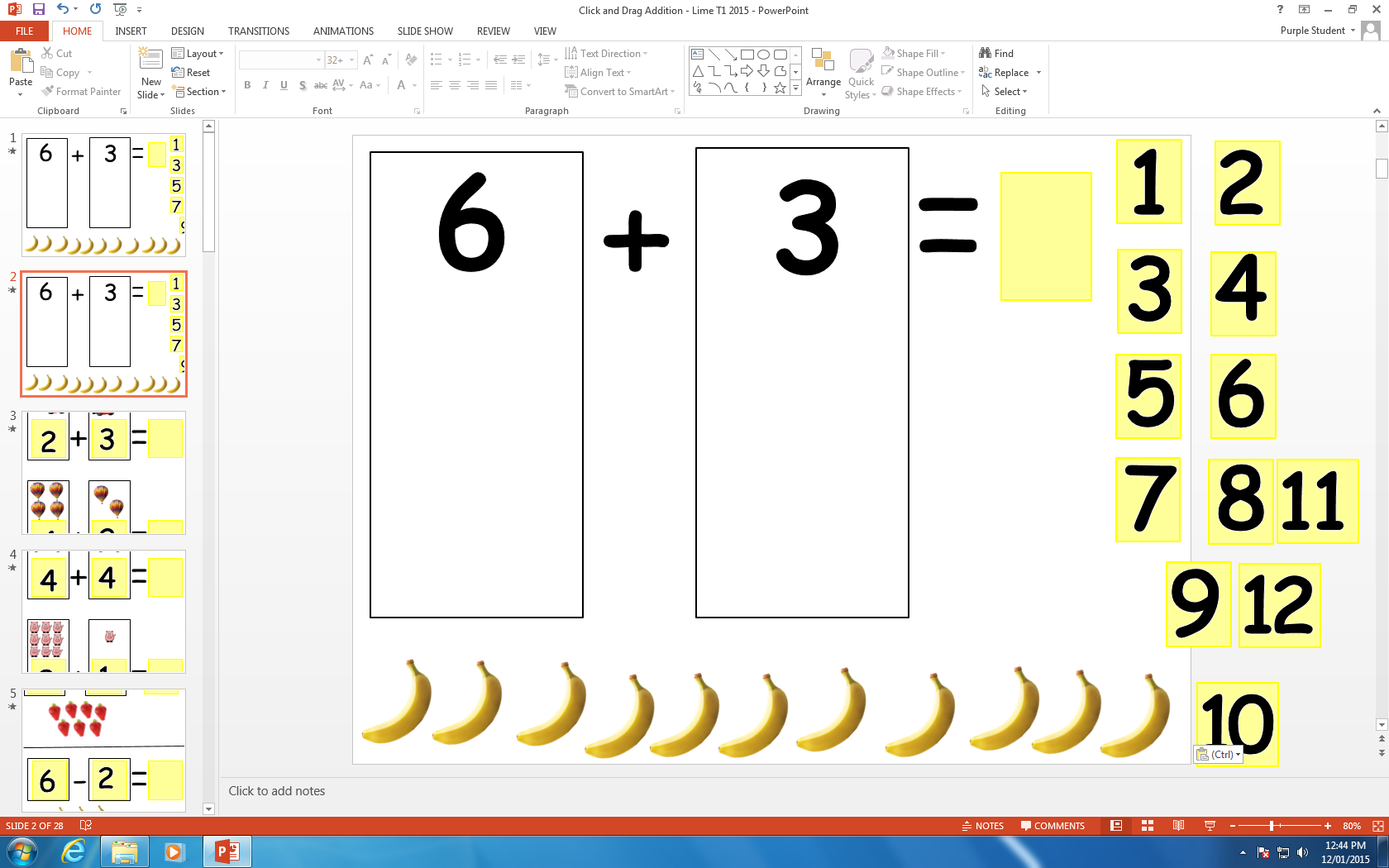 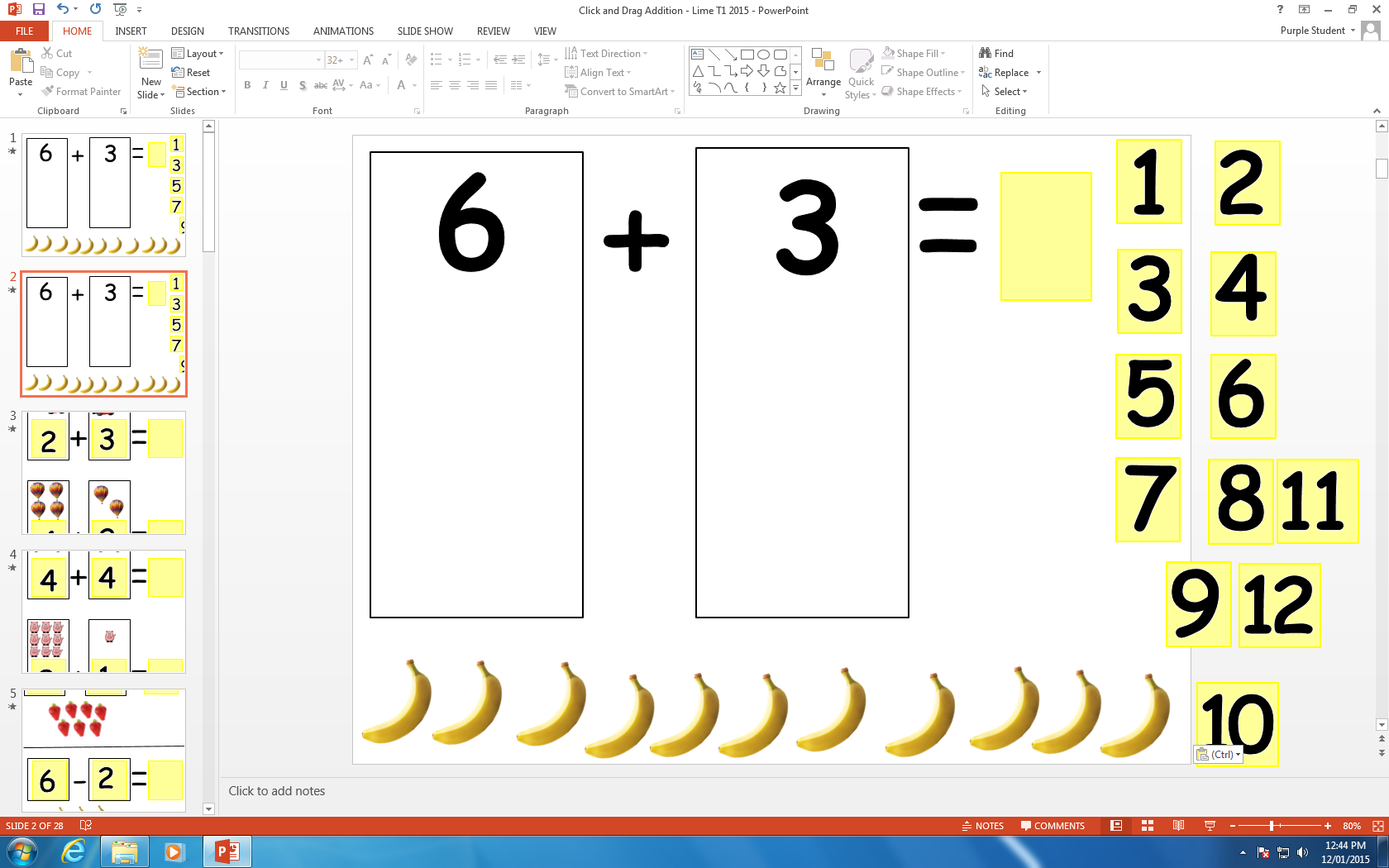 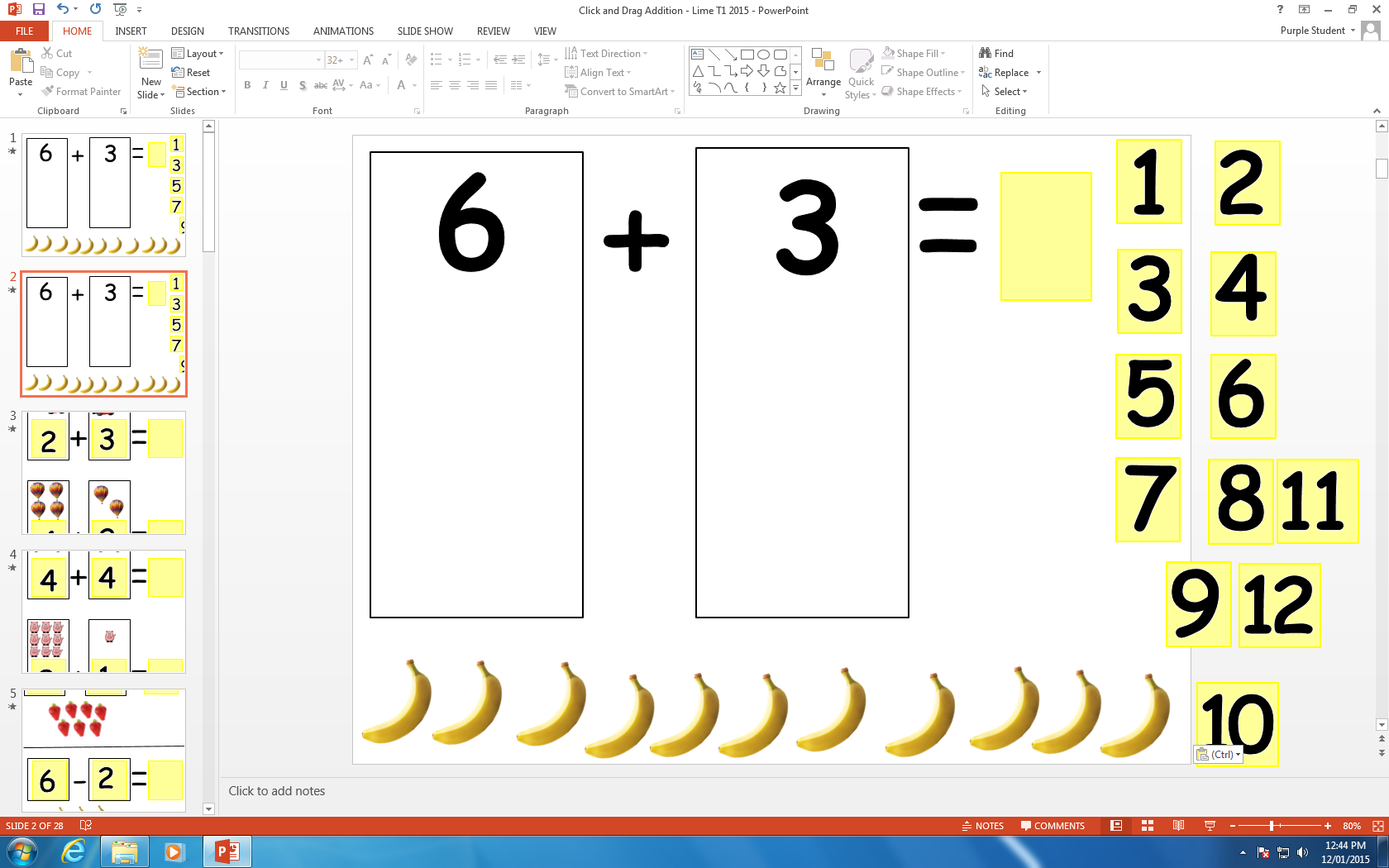 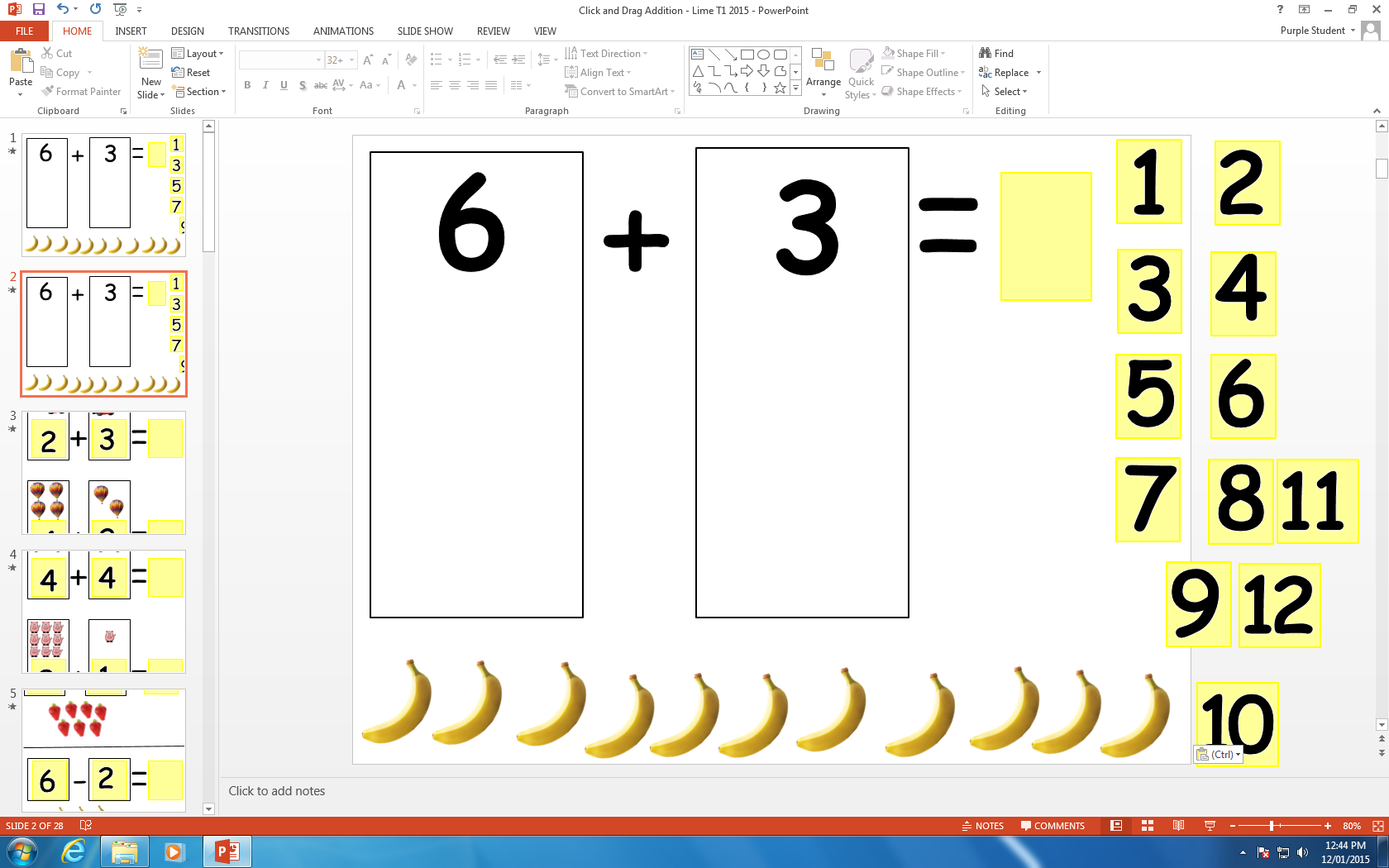 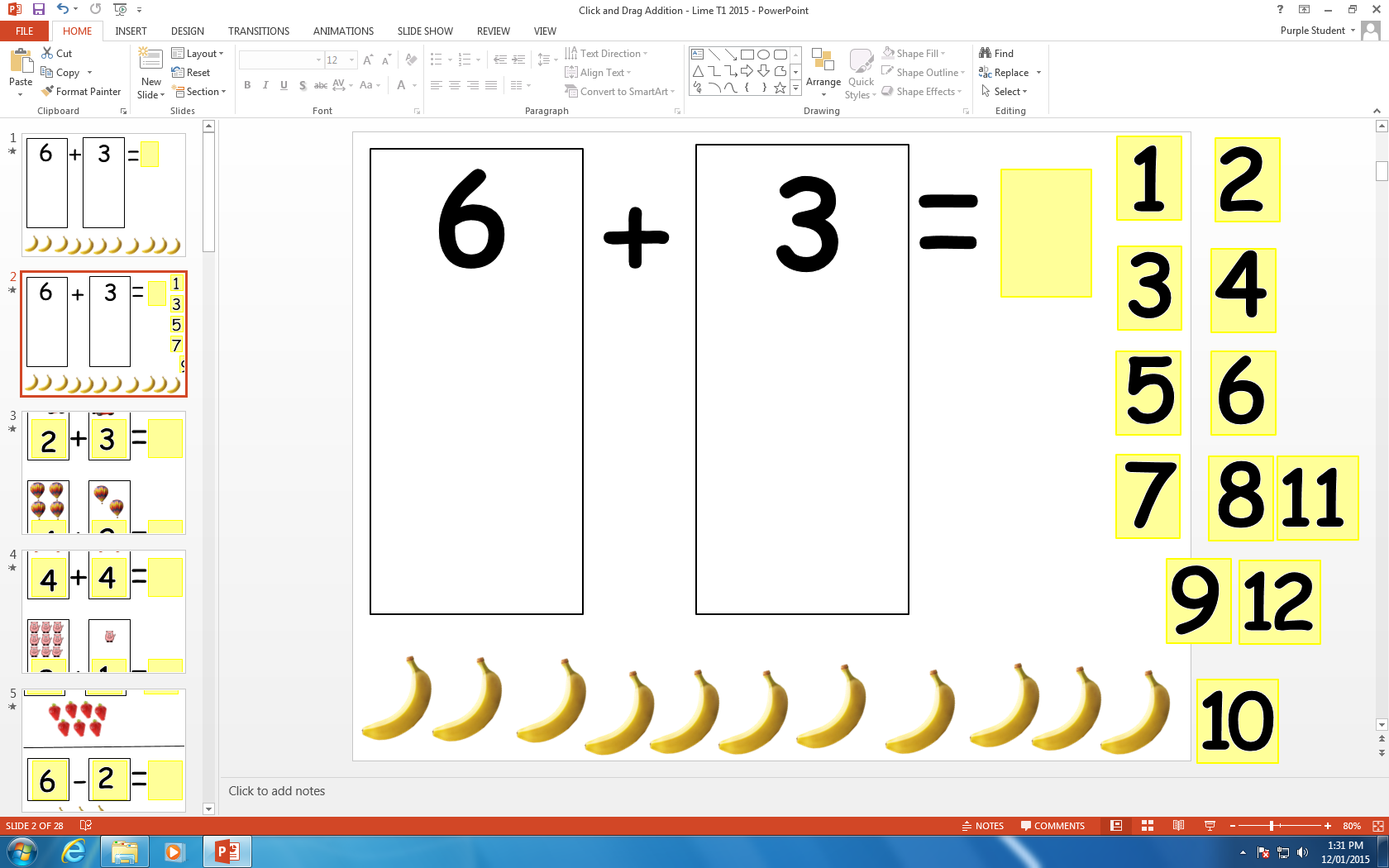 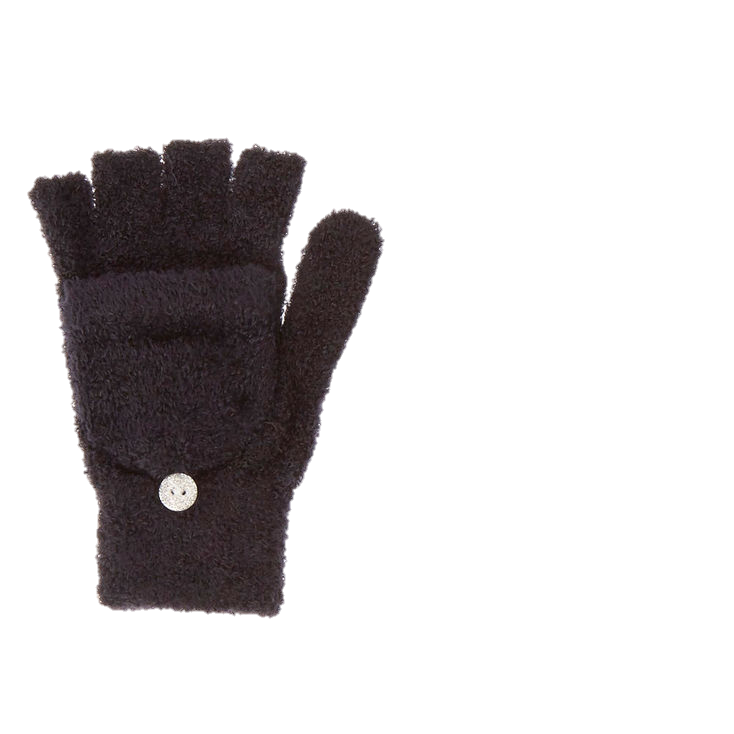 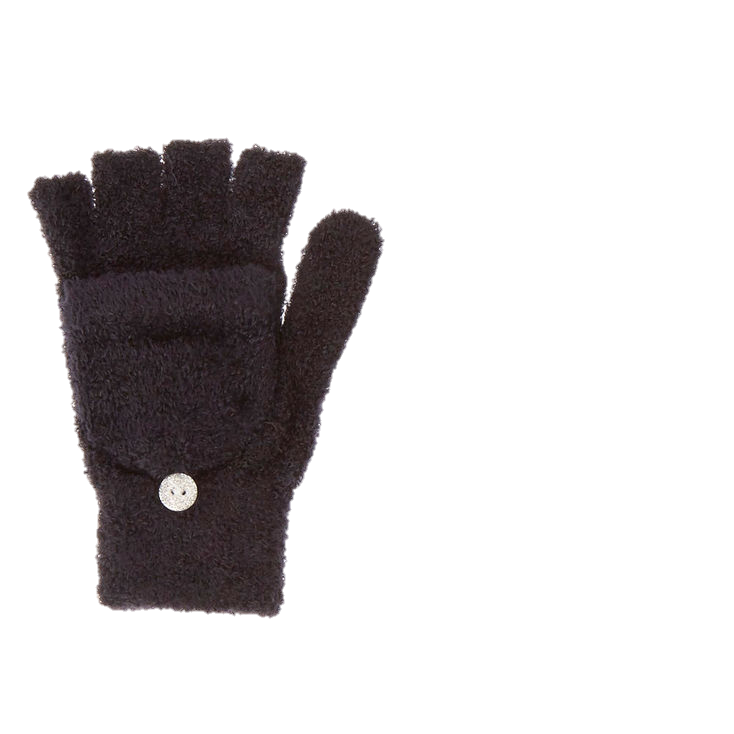 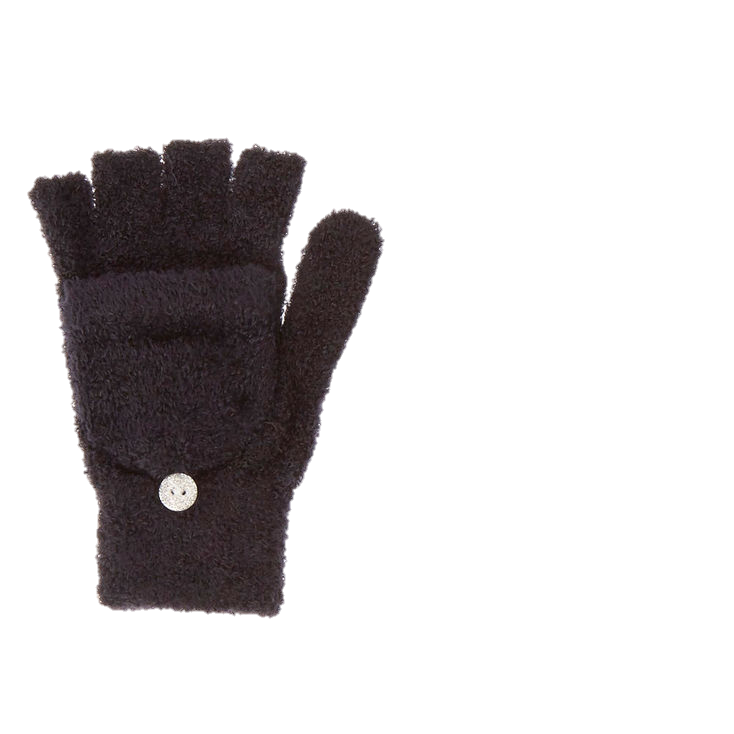 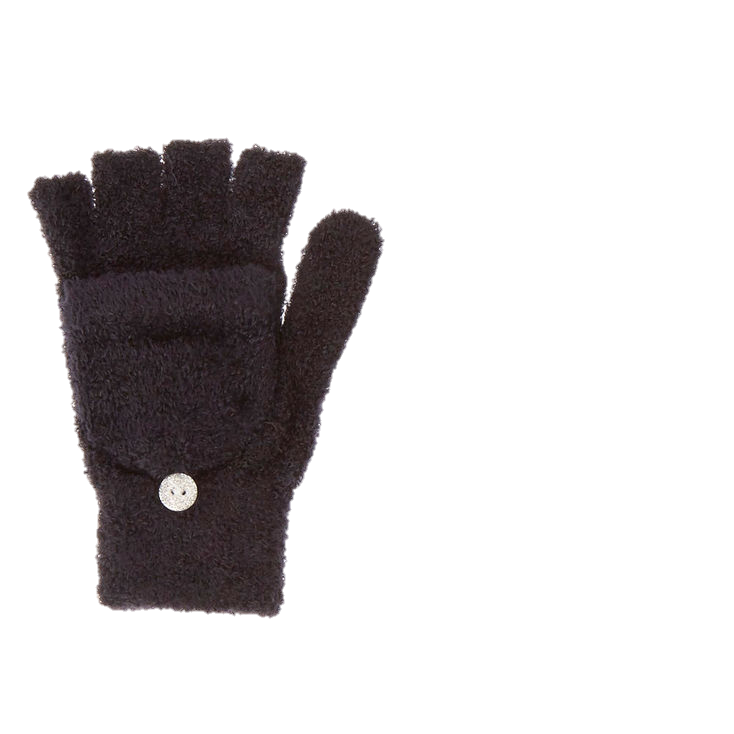 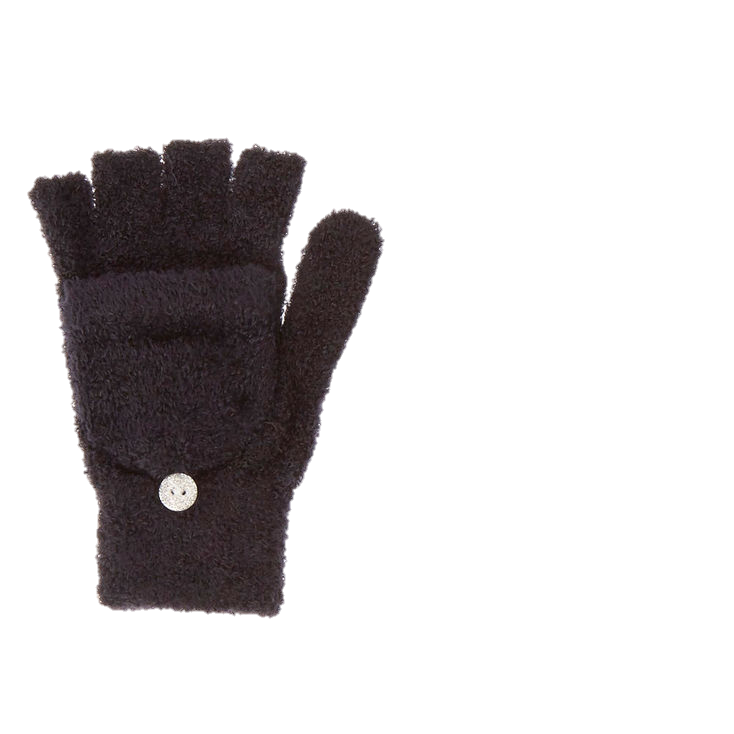 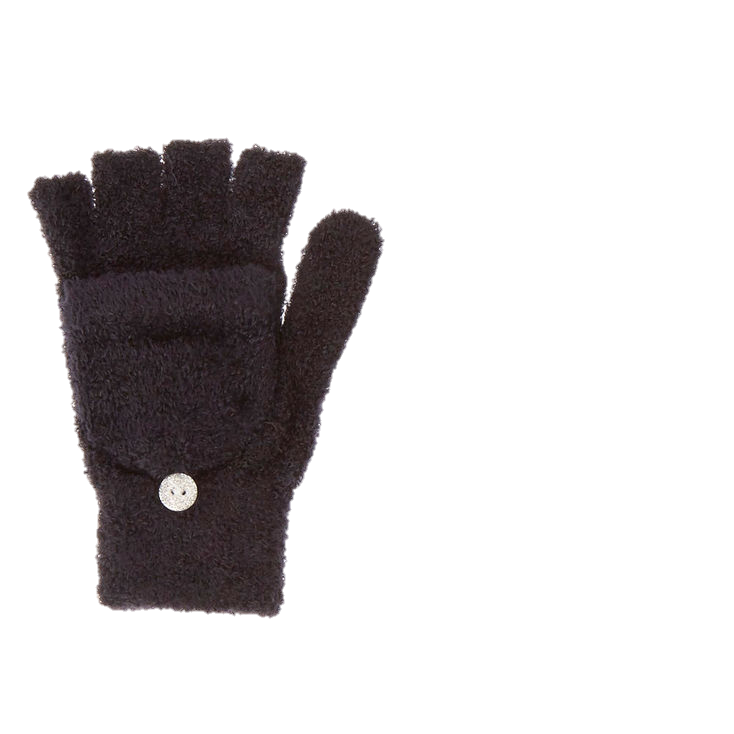 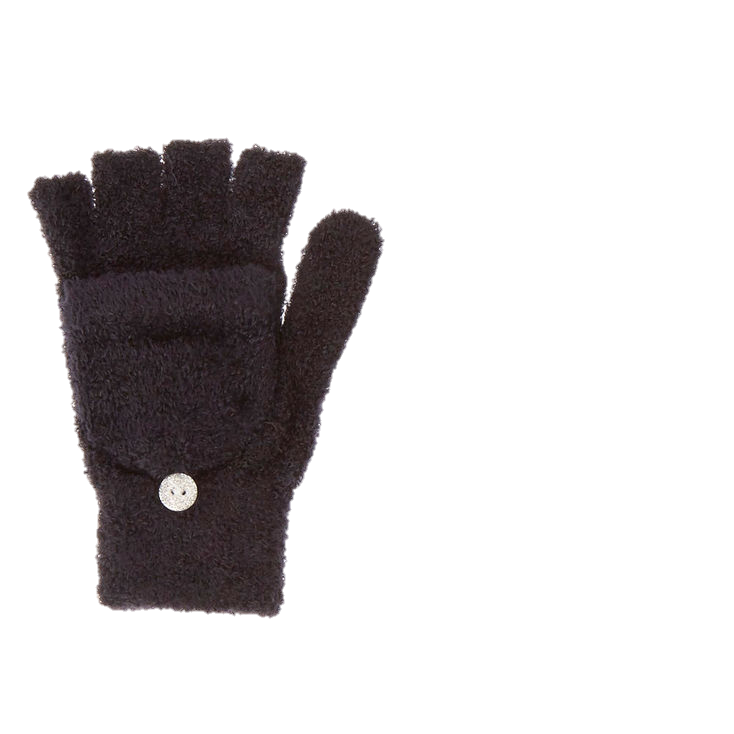 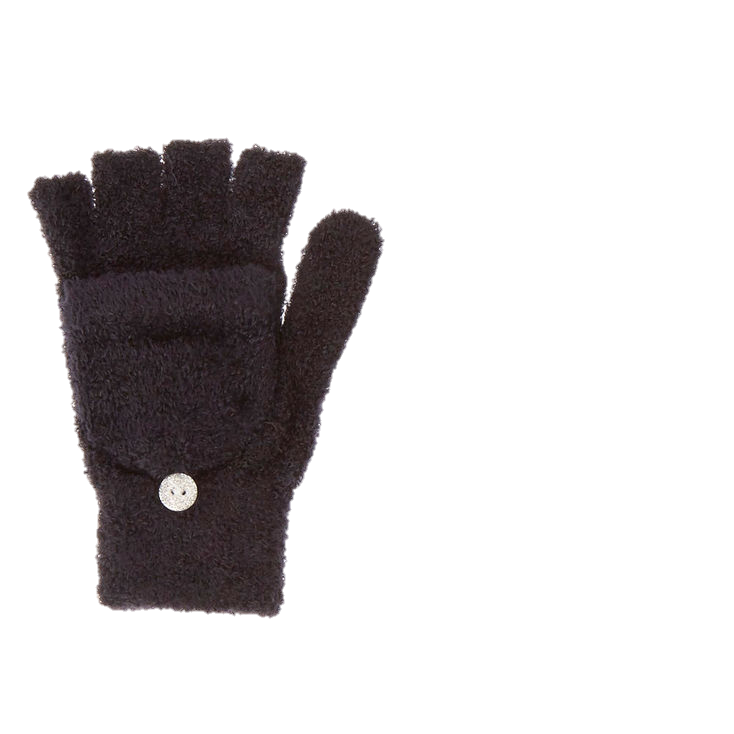 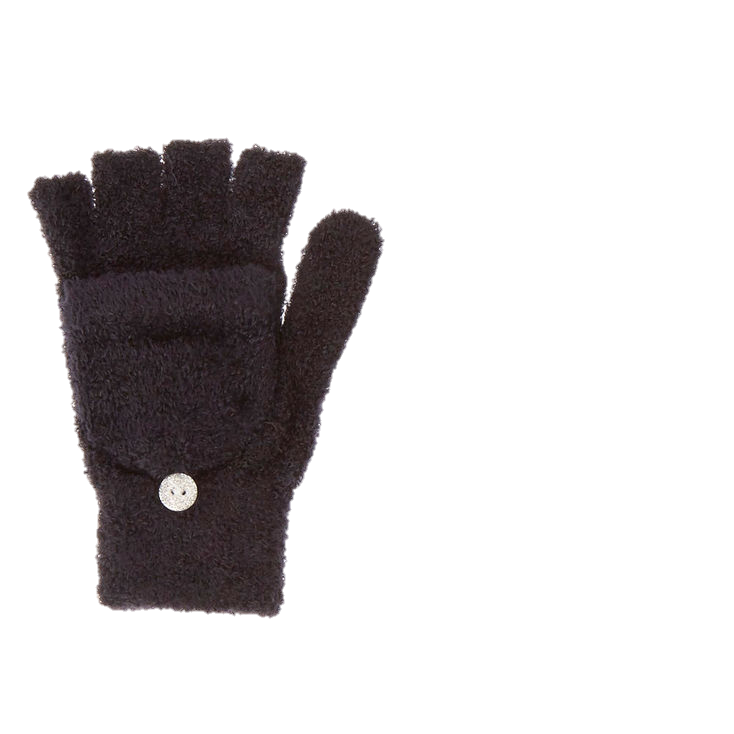 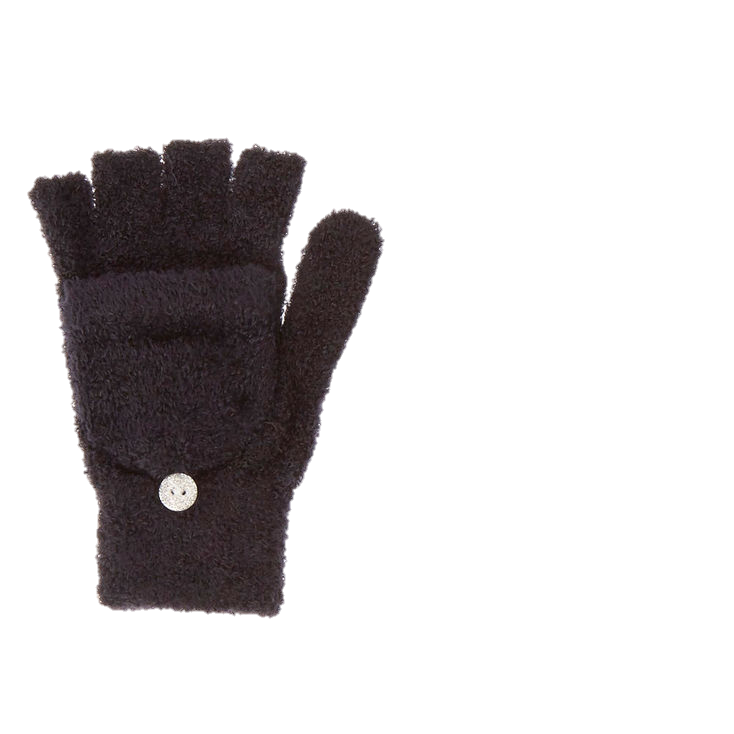 +
=
8
7
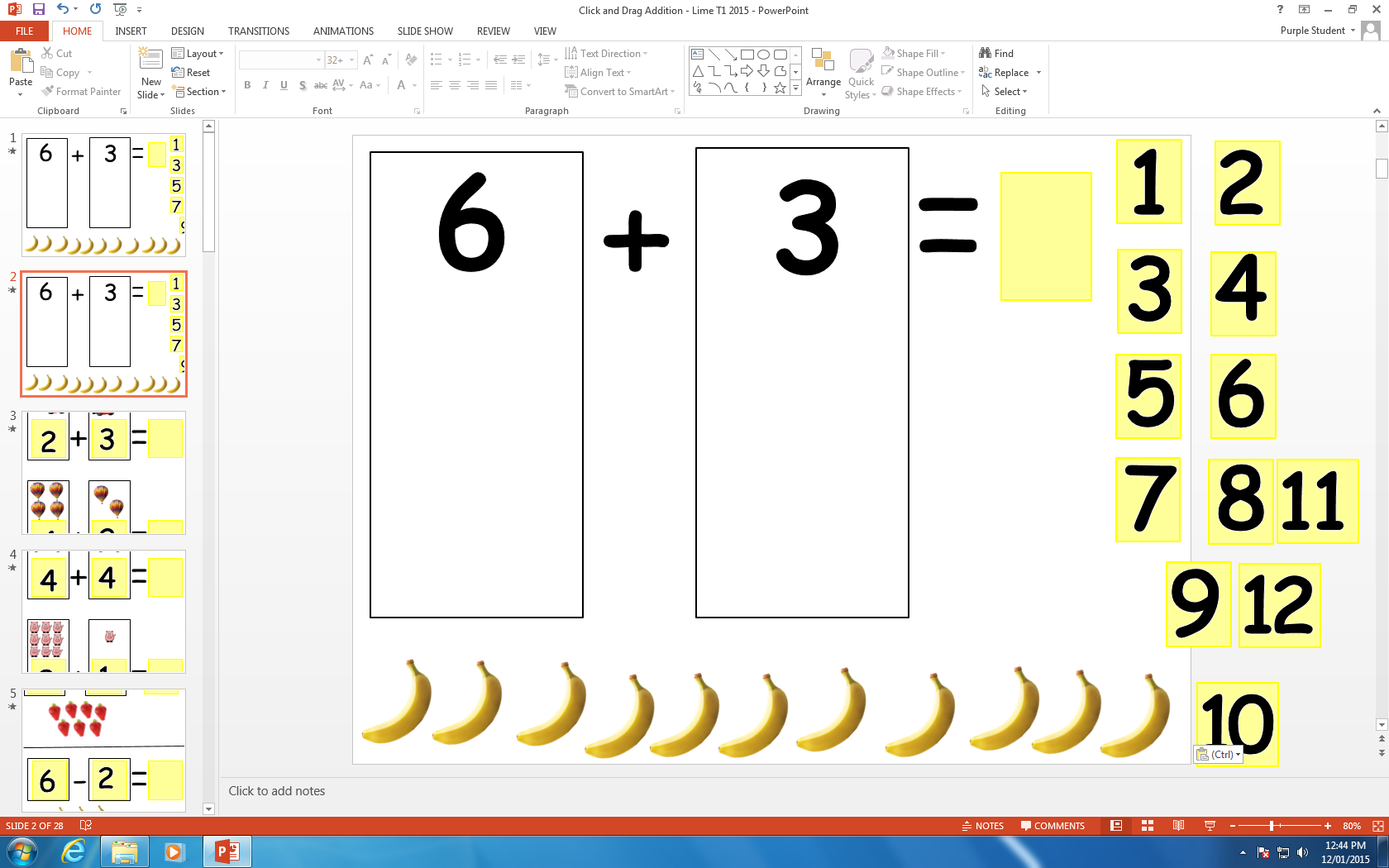 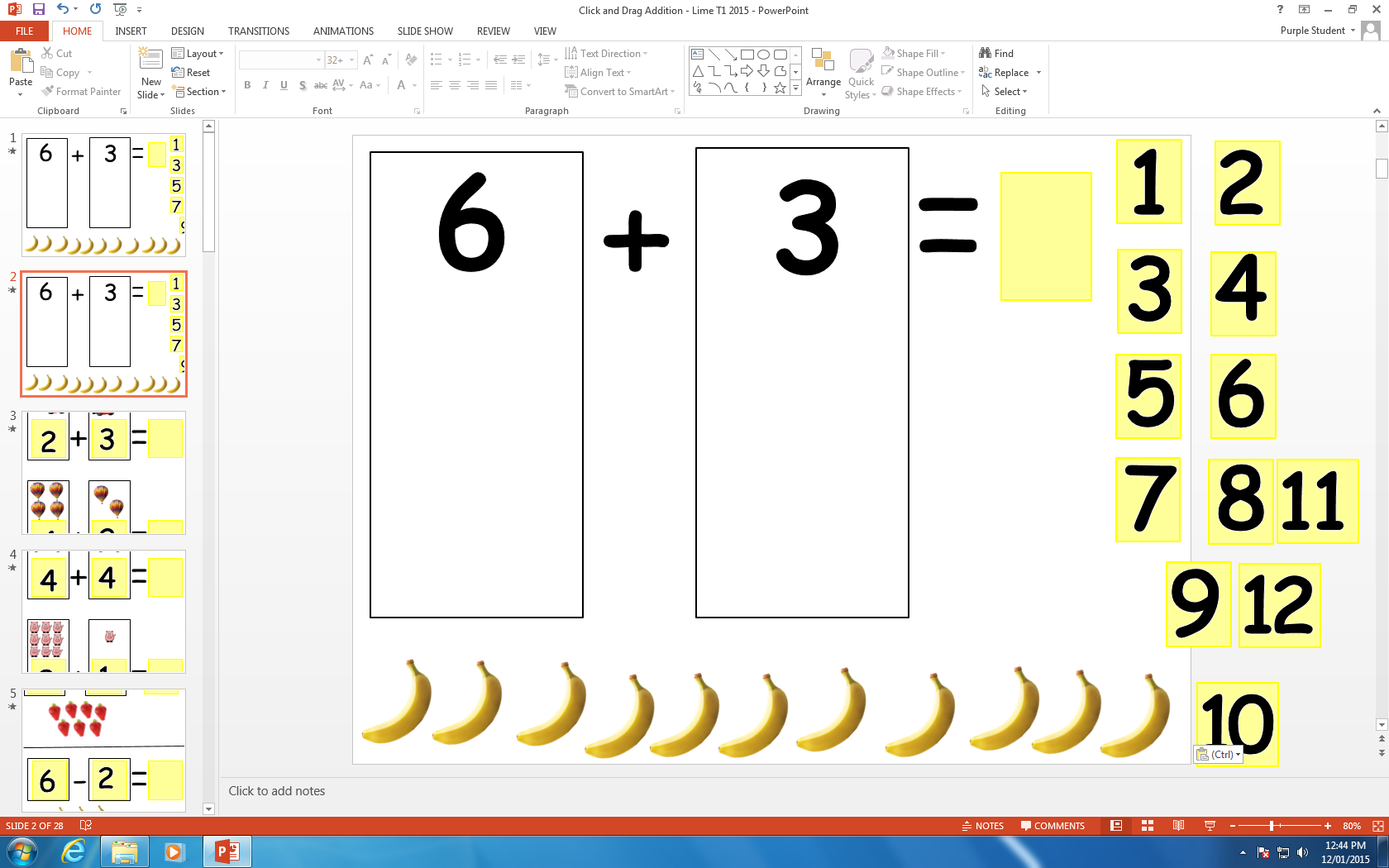 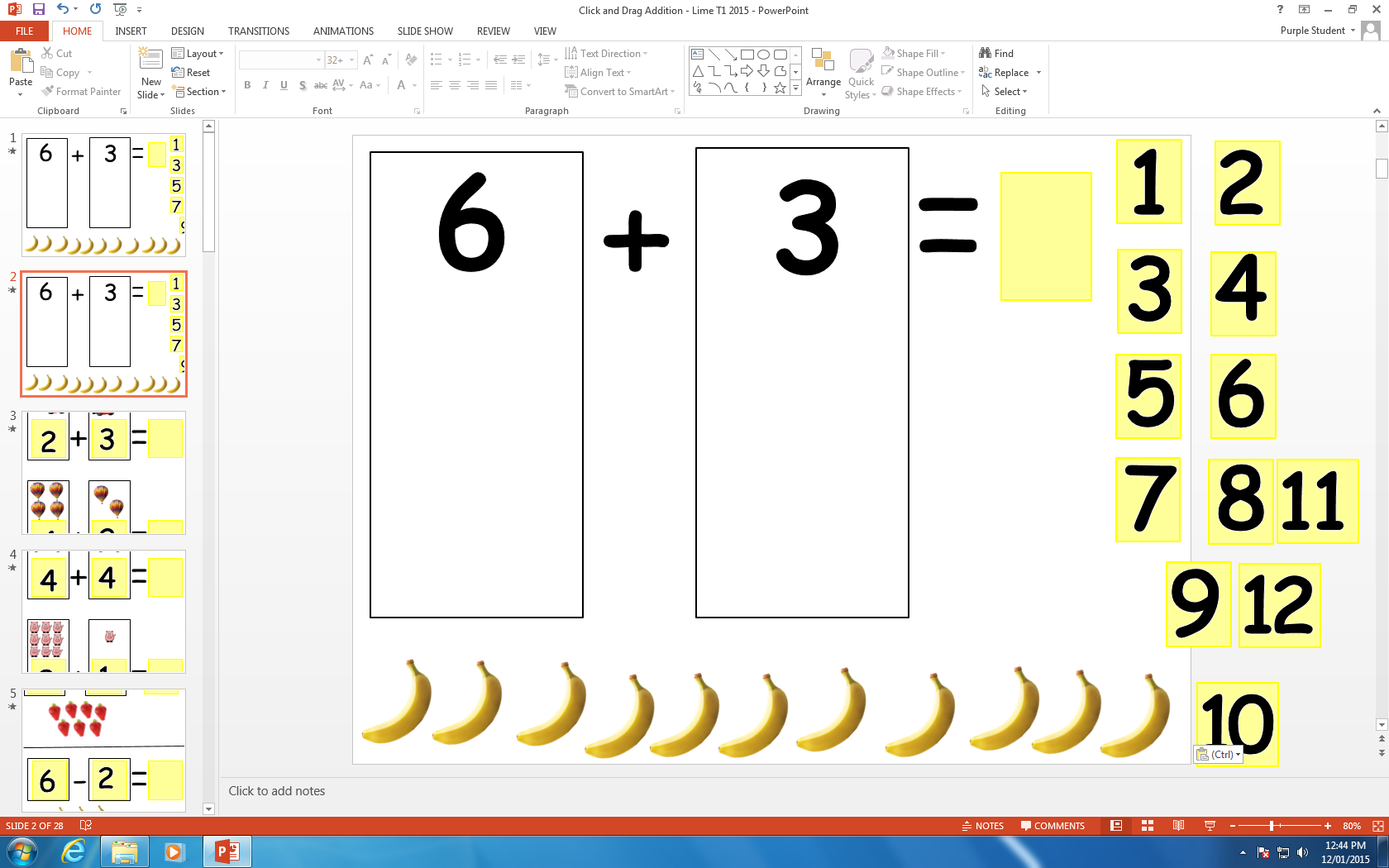 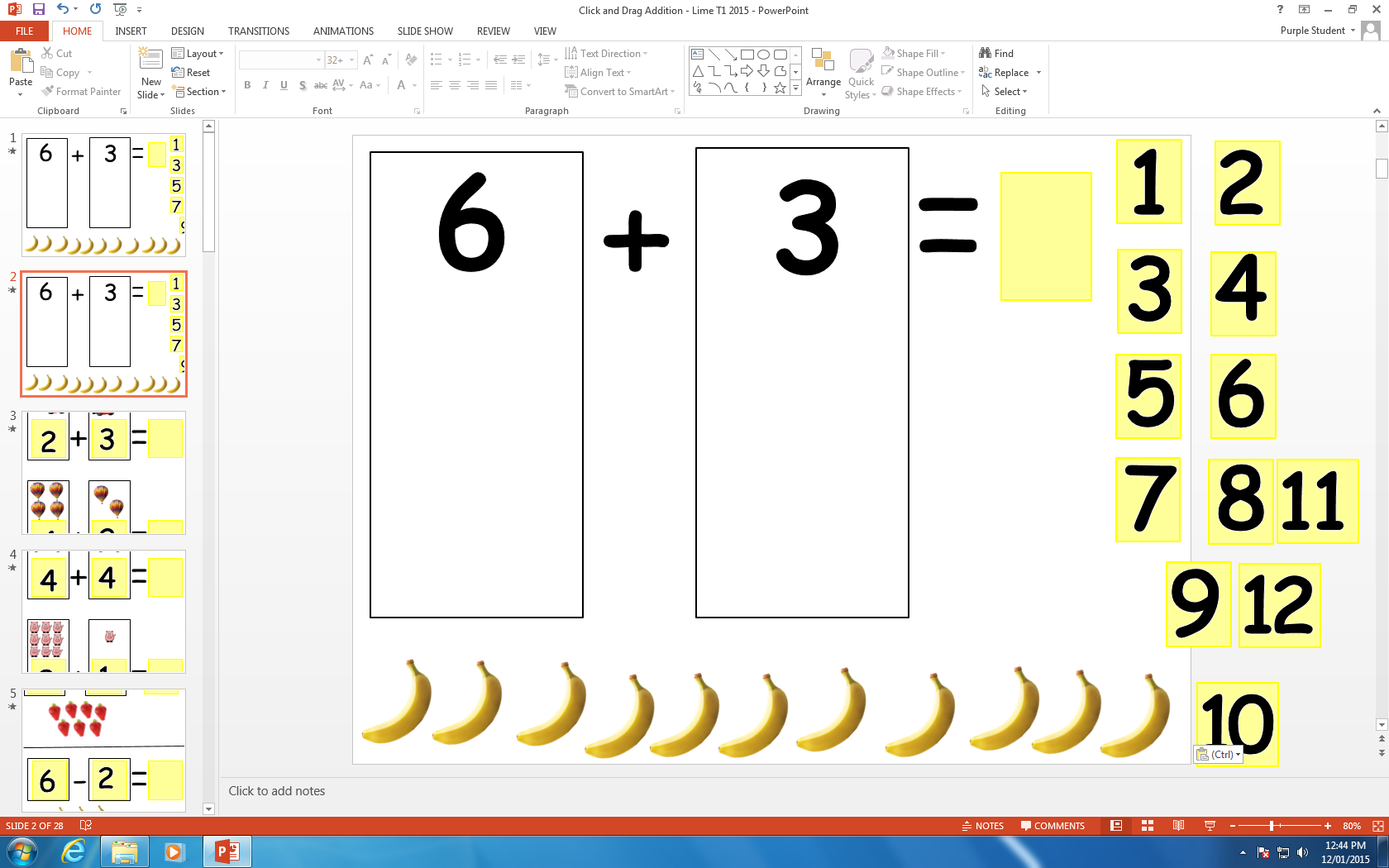 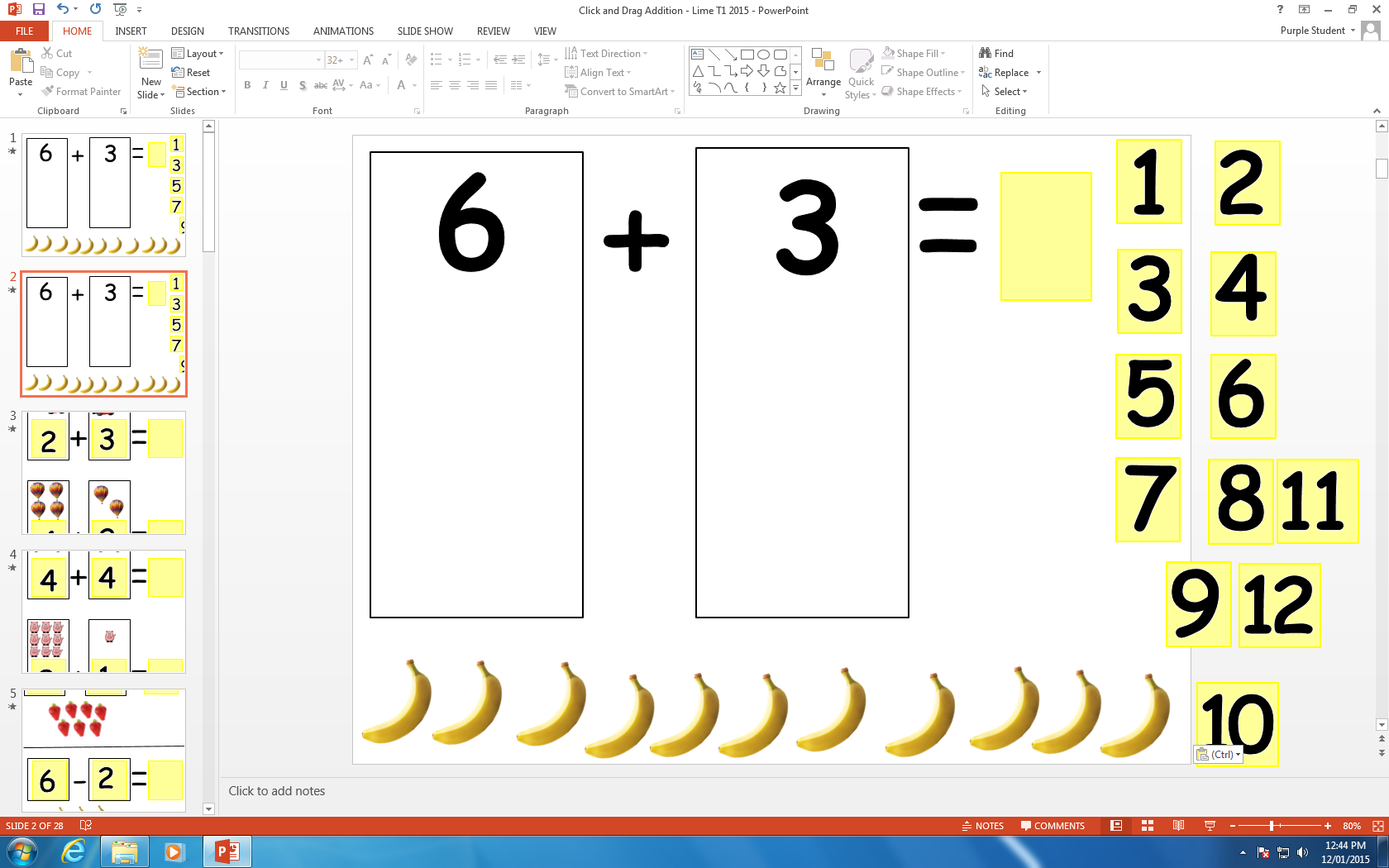 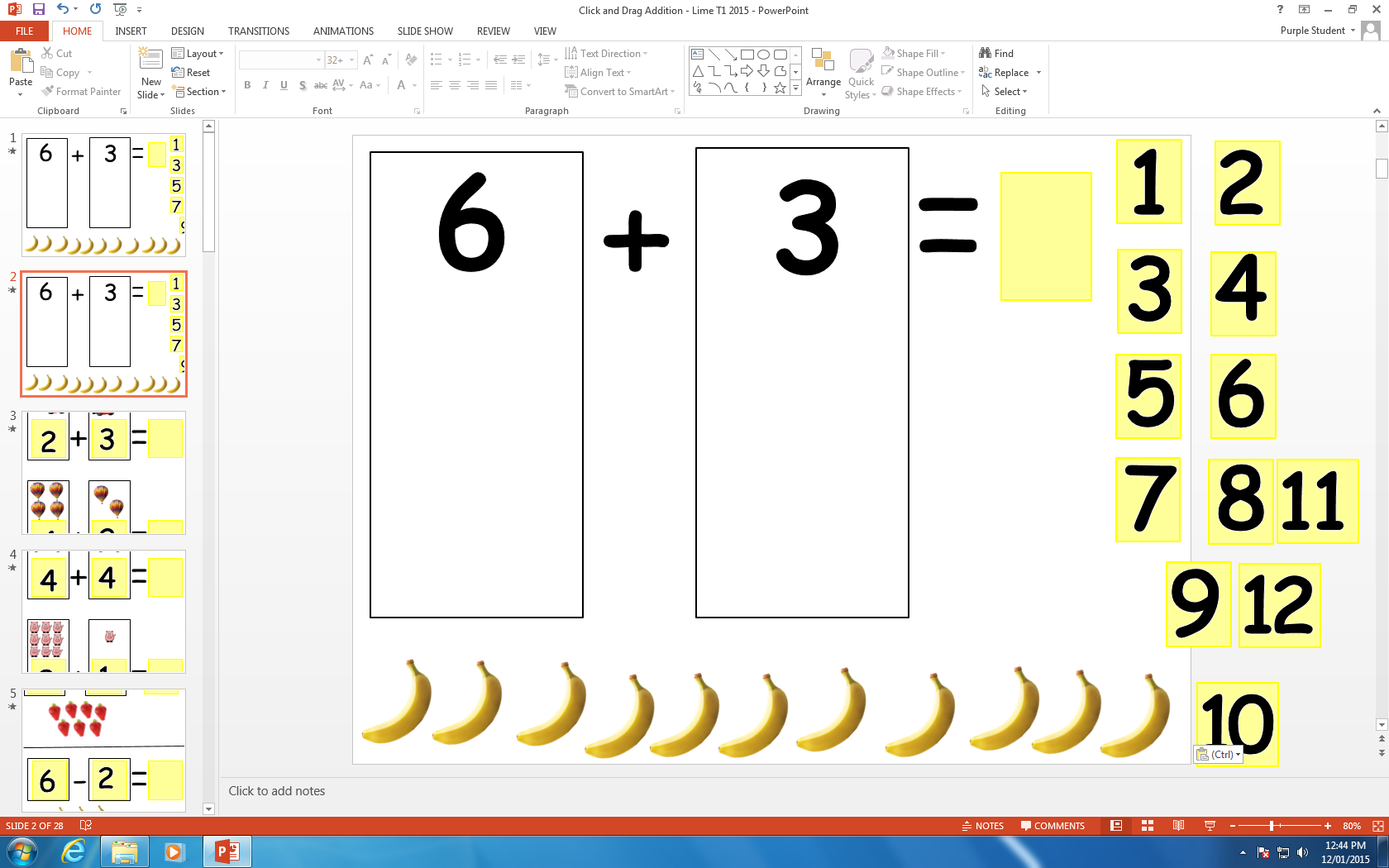 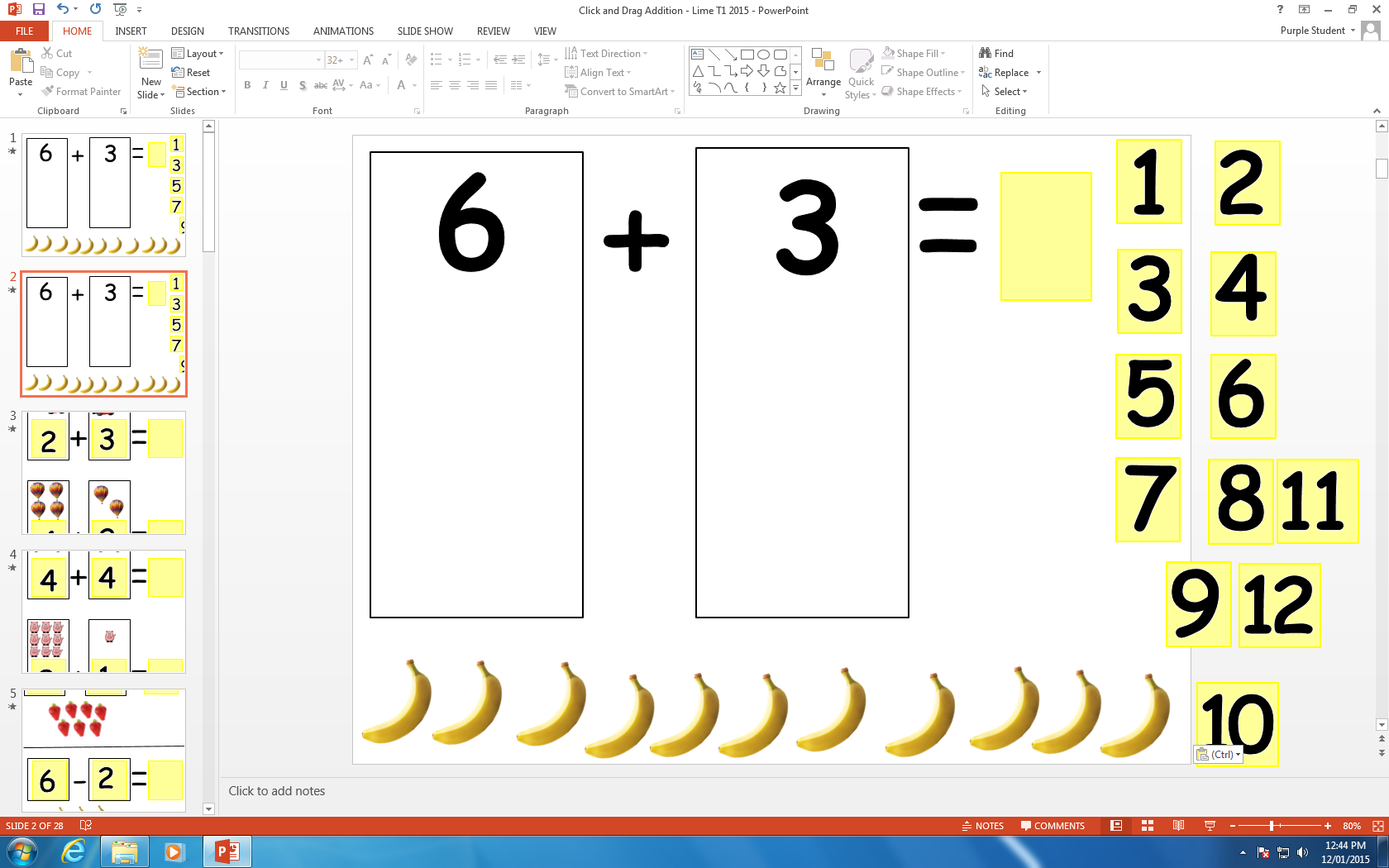 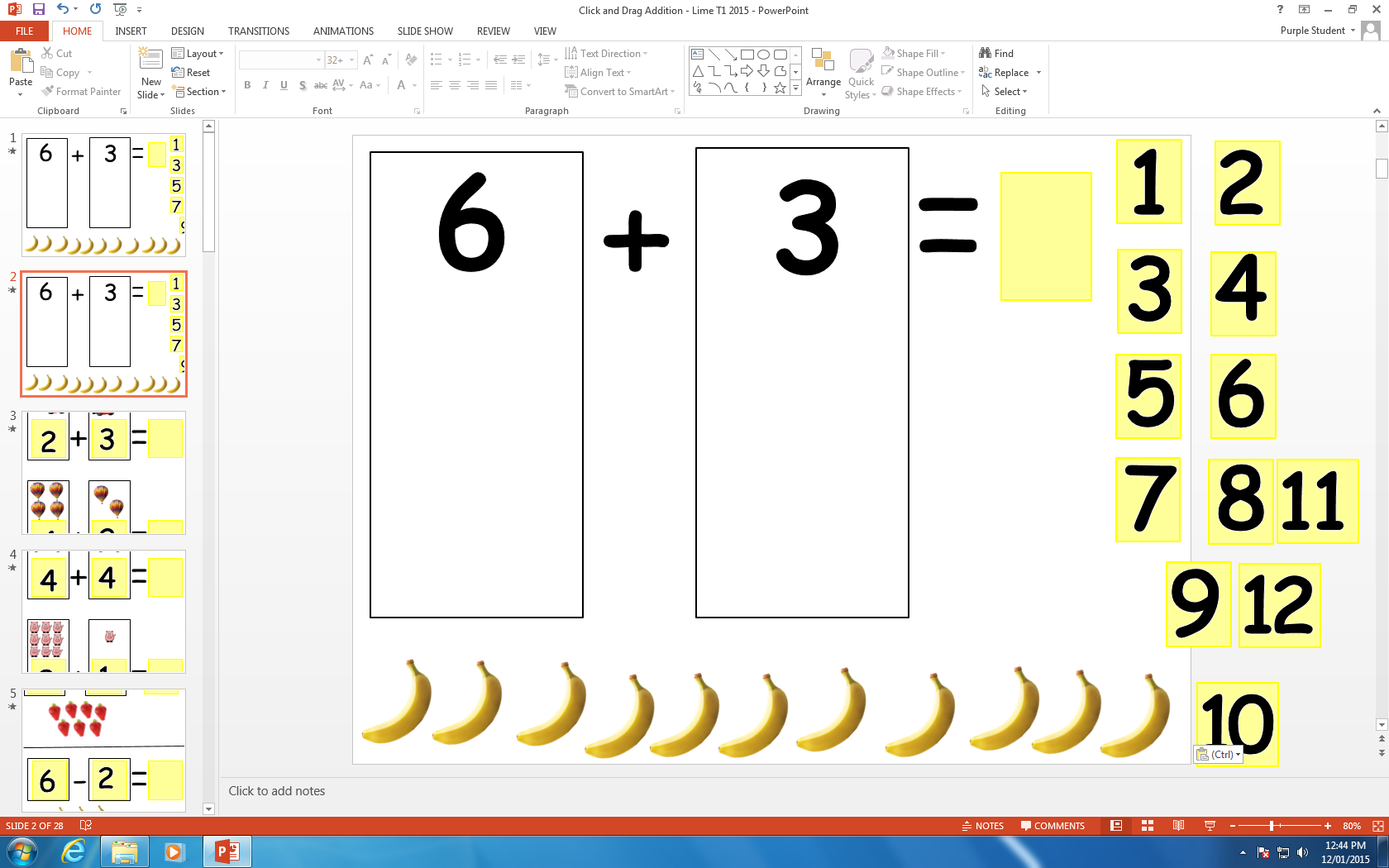 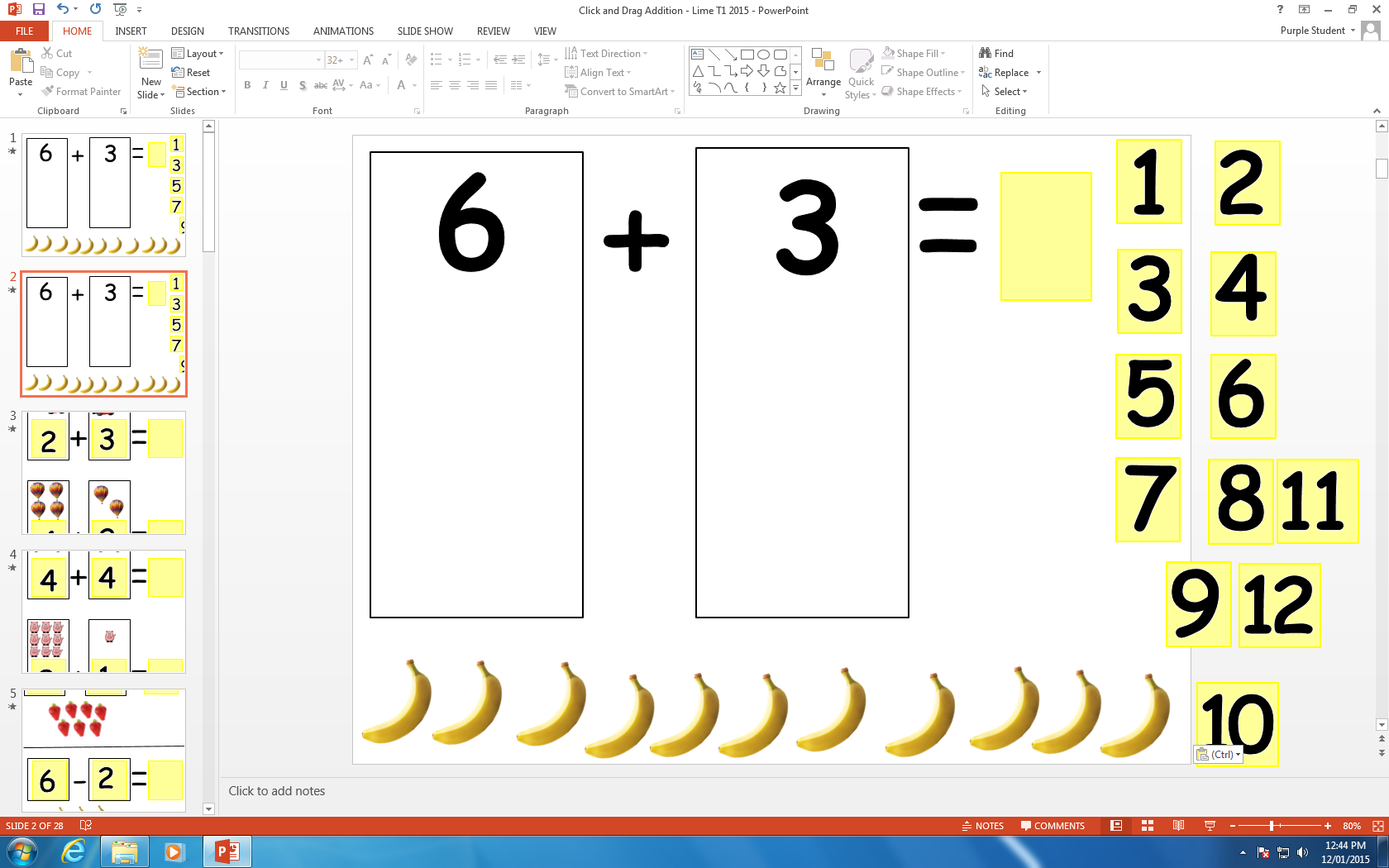 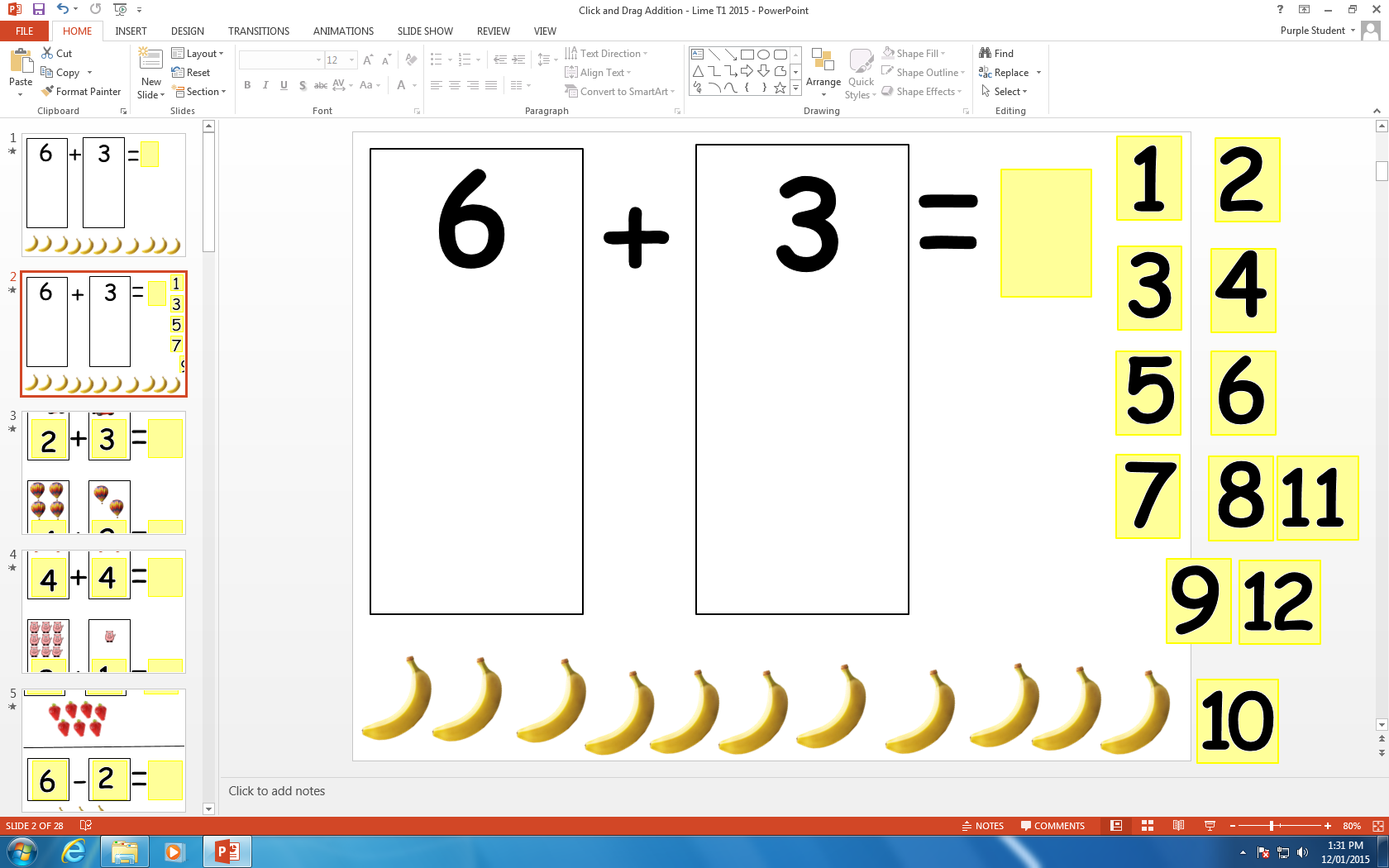 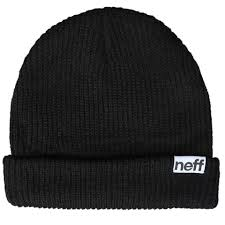 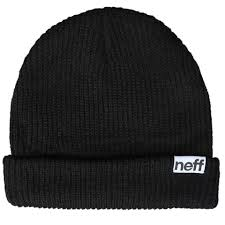 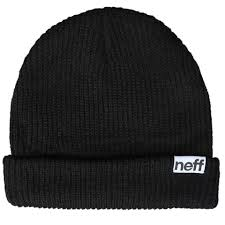 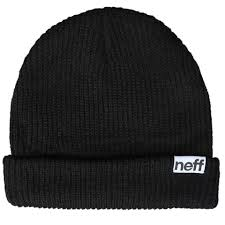 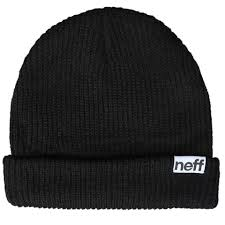 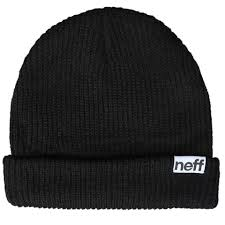 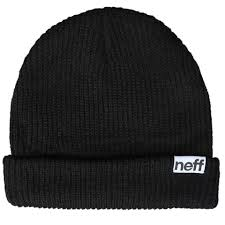 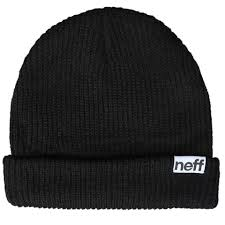 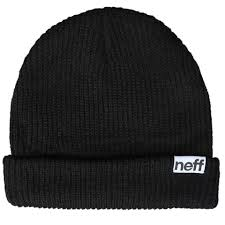 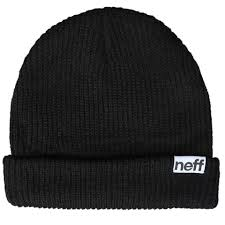 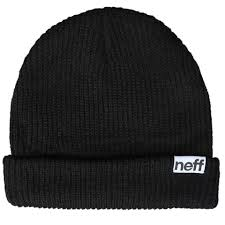 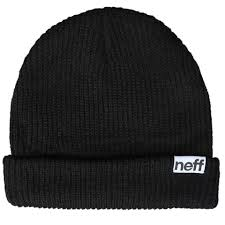 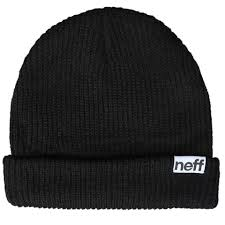 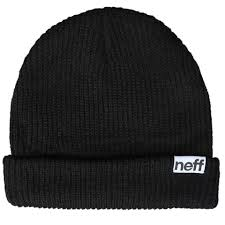 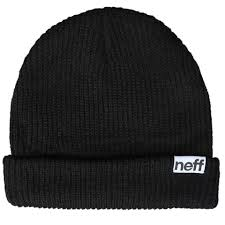 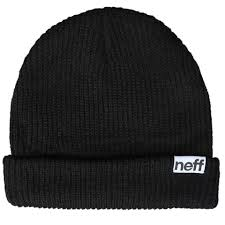 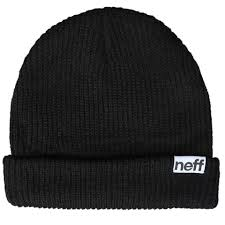 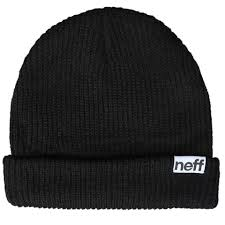 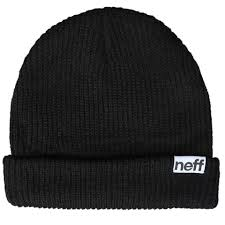 +
=
9
9
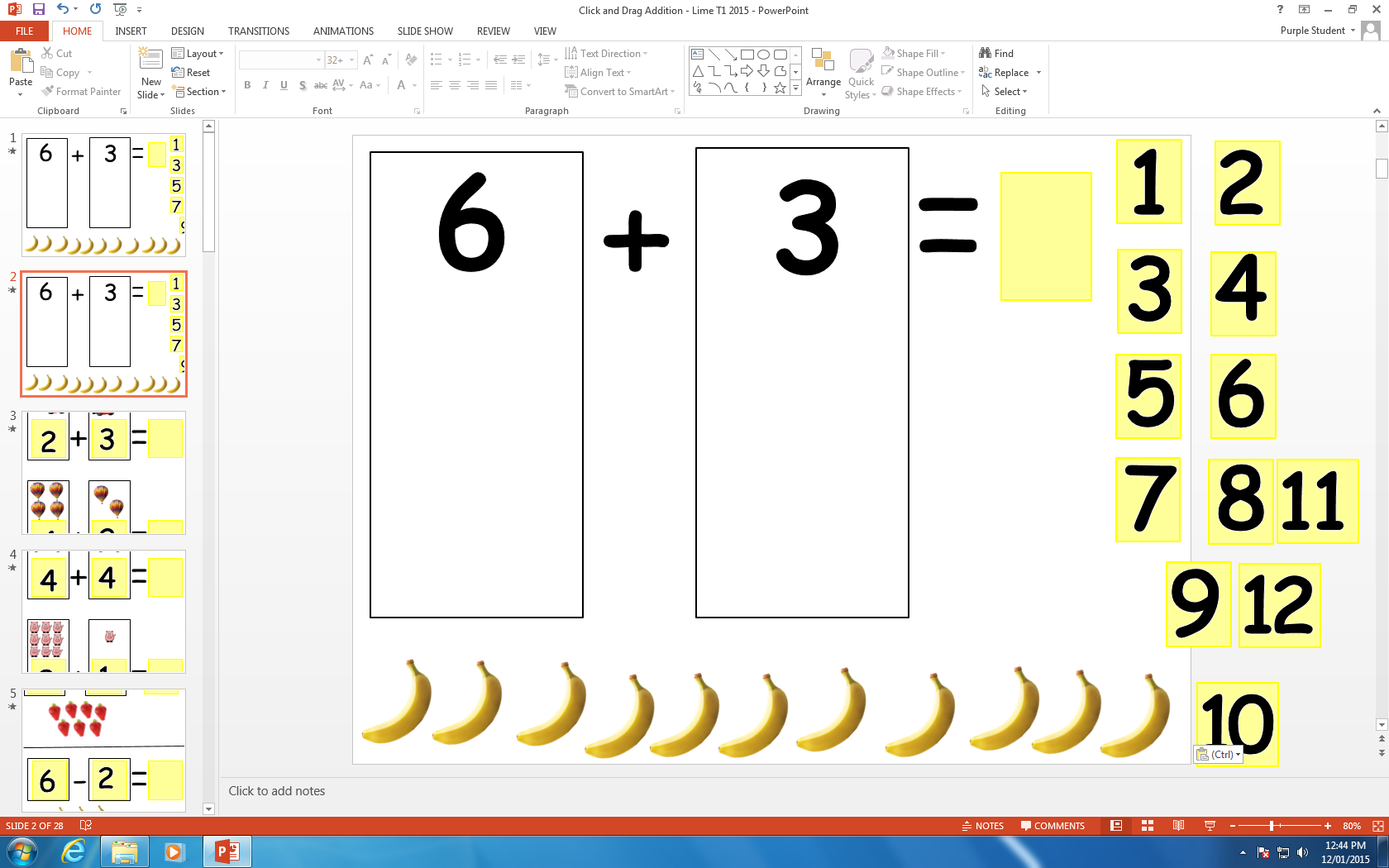 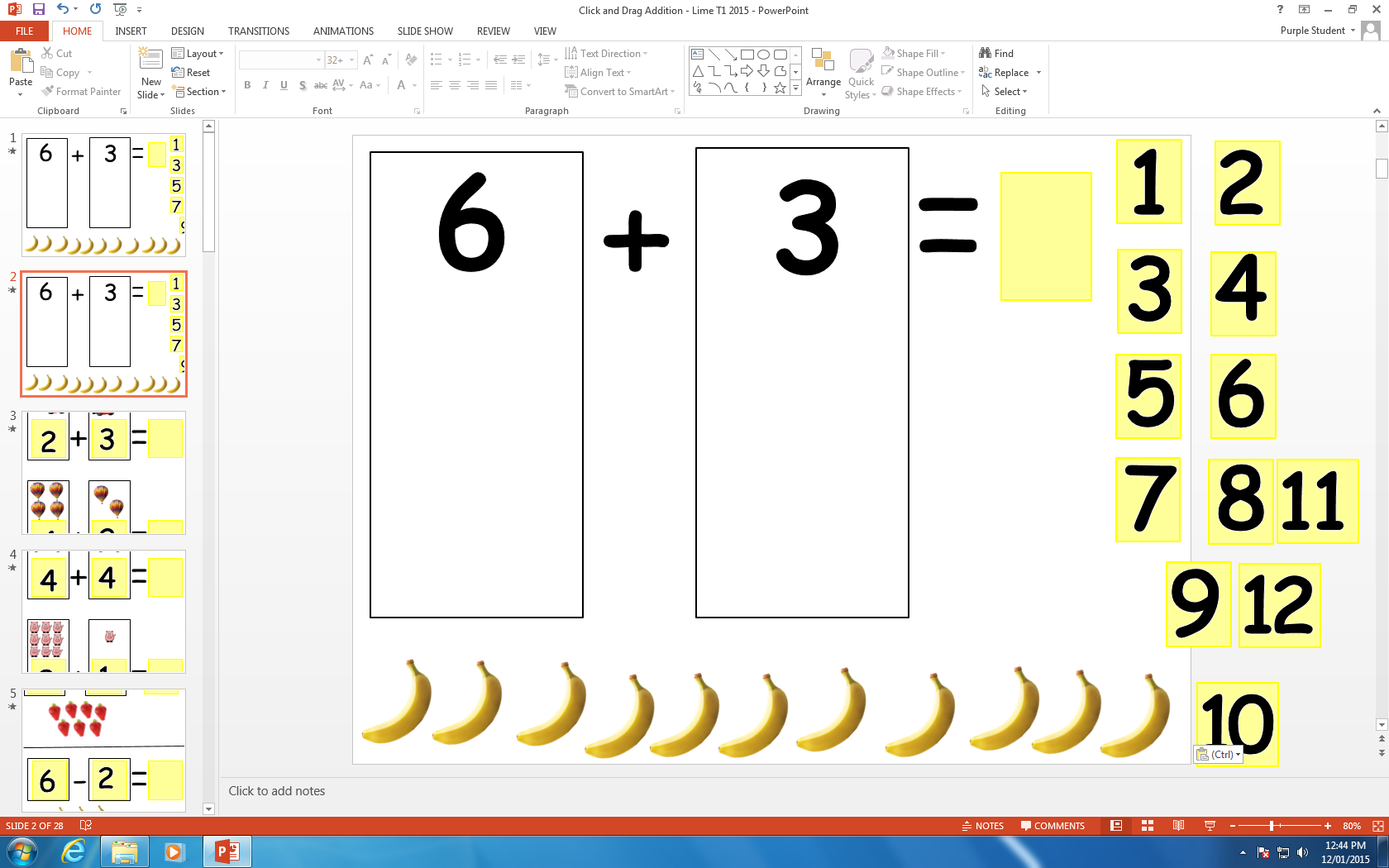 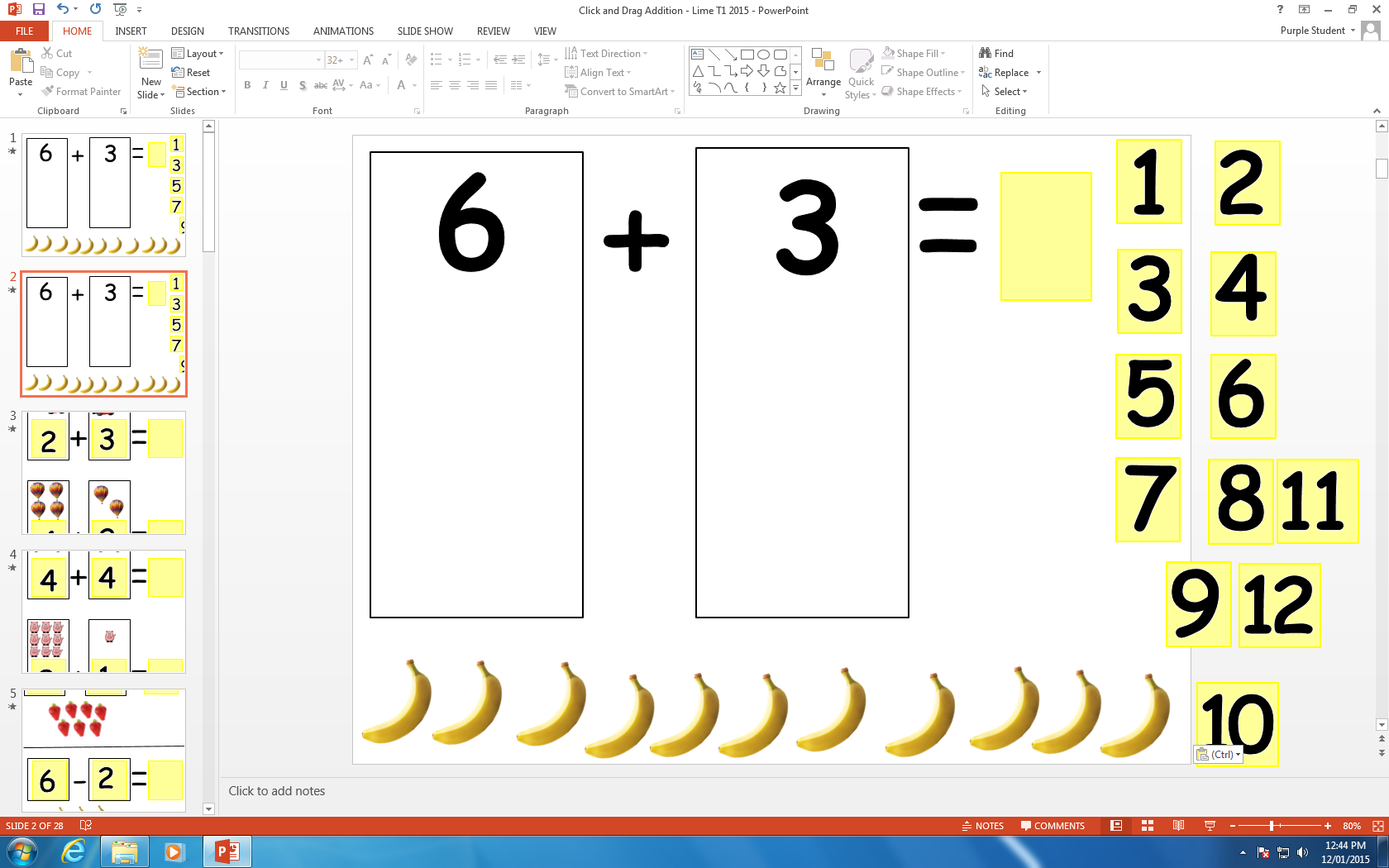 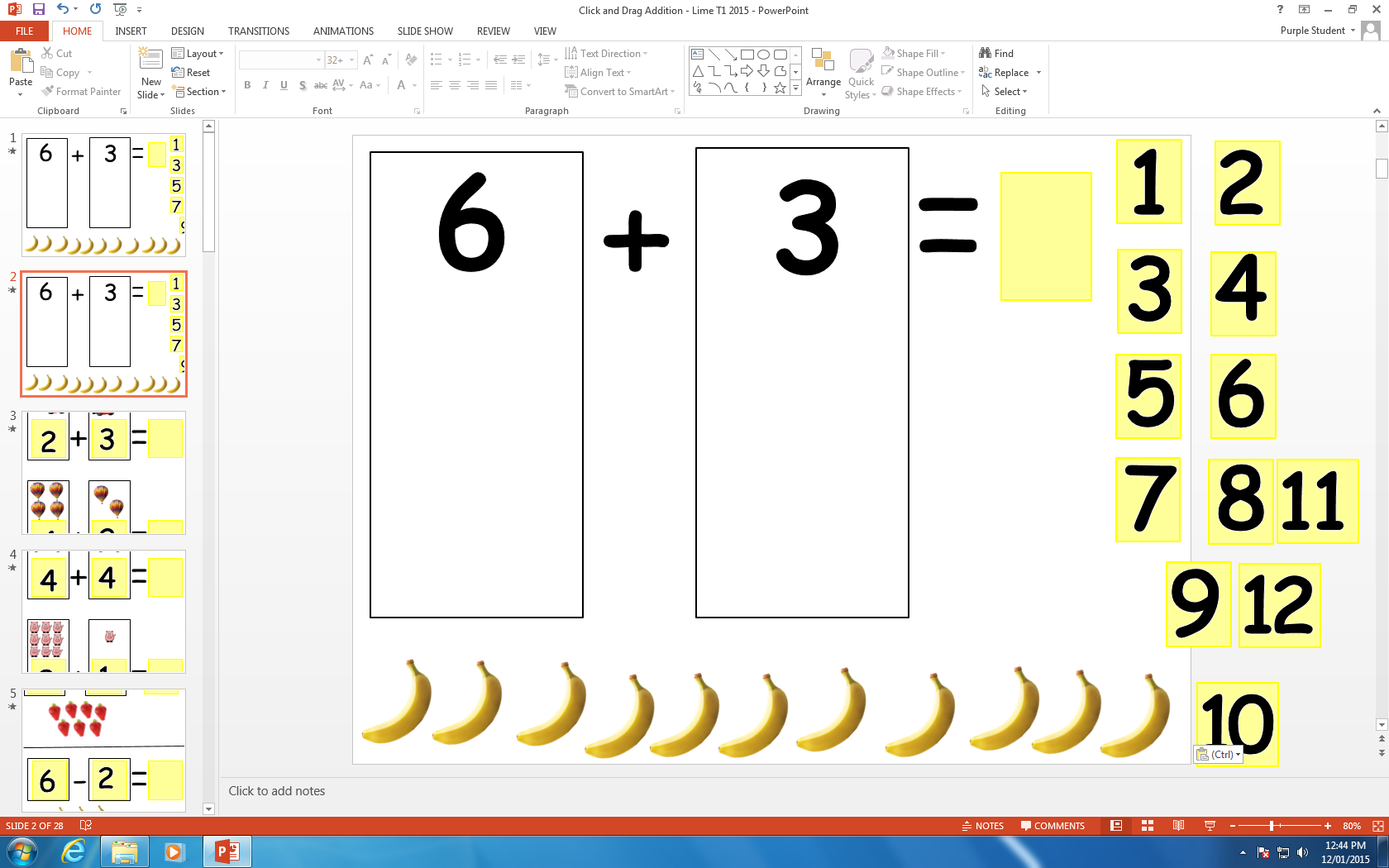 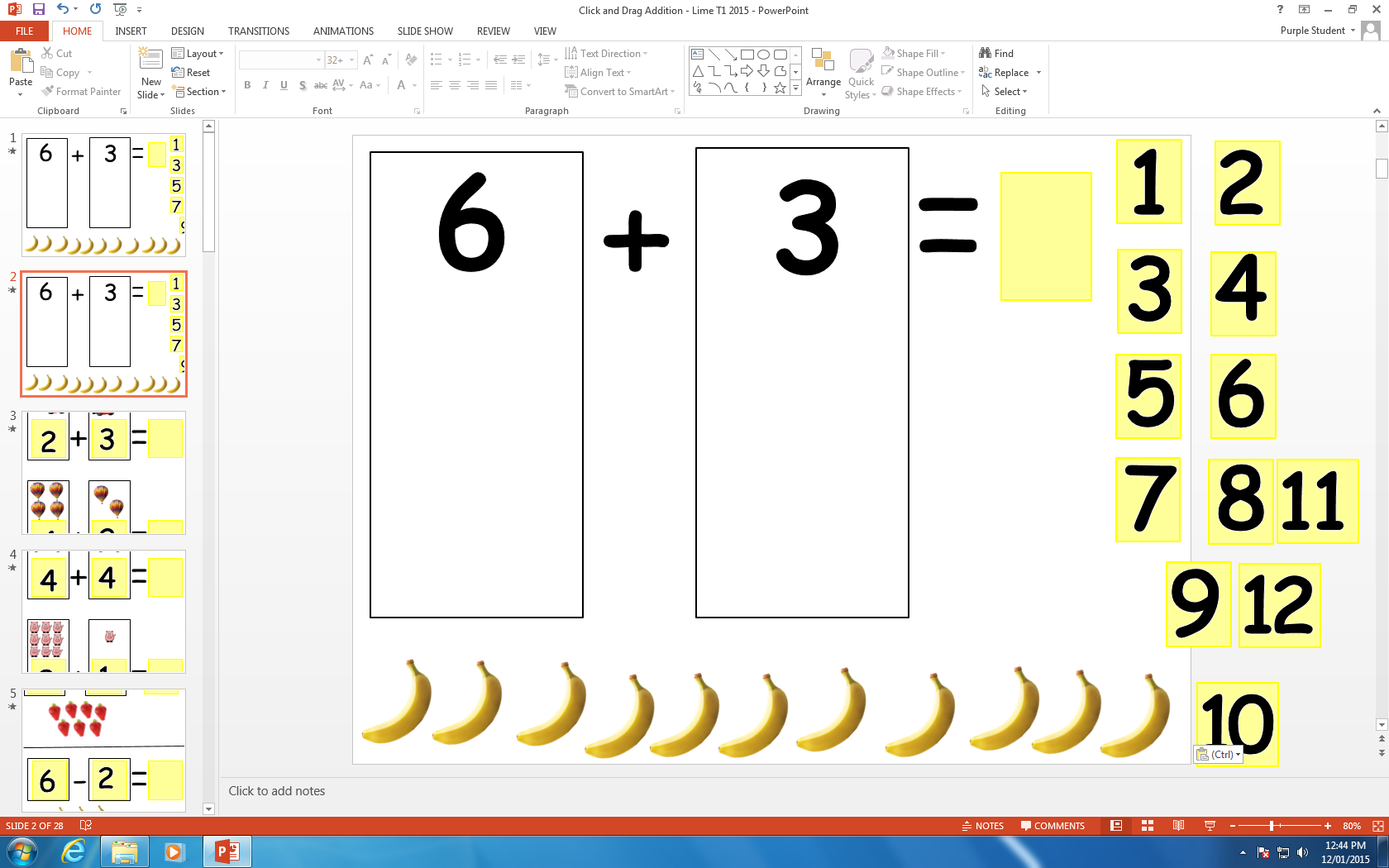 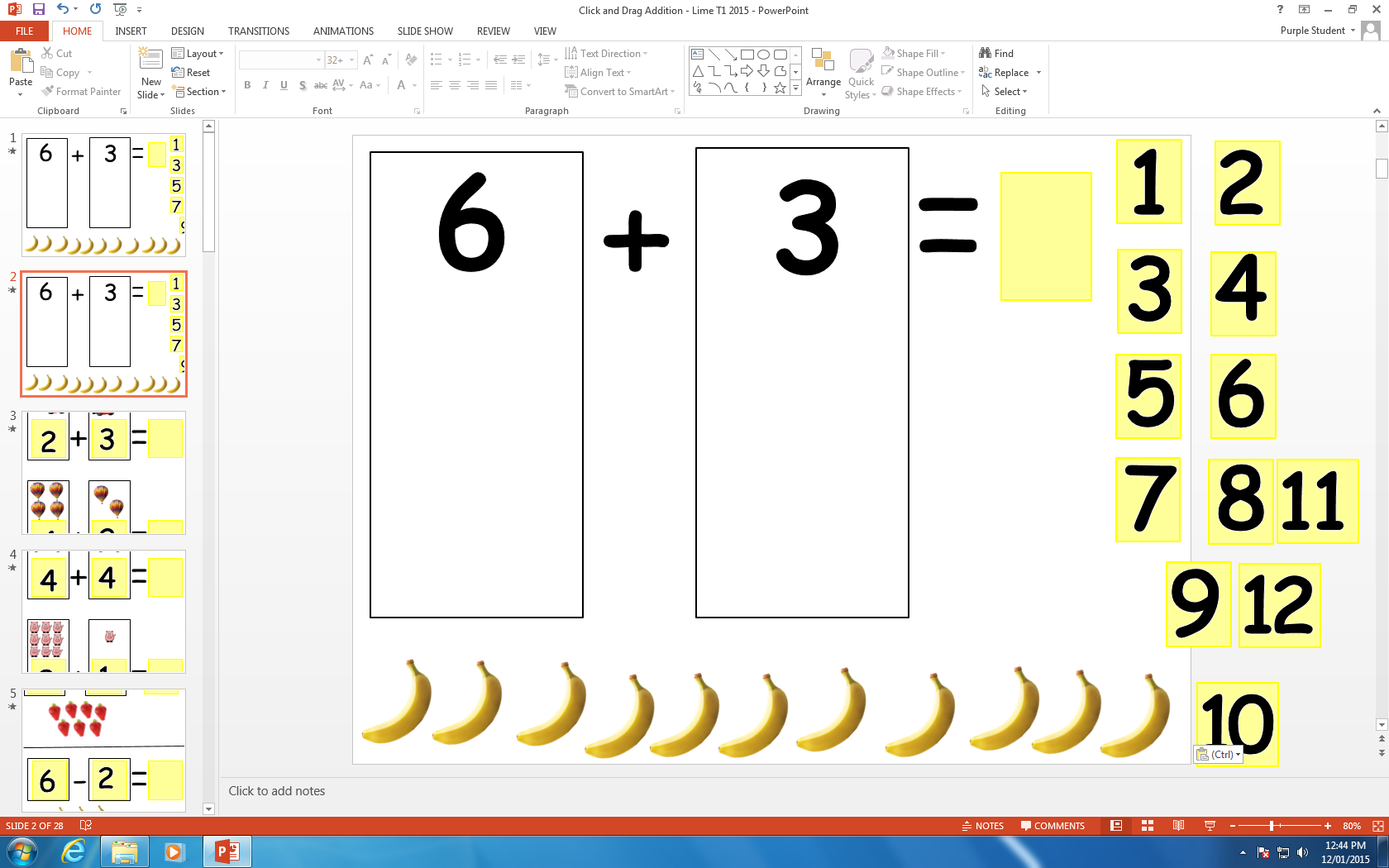 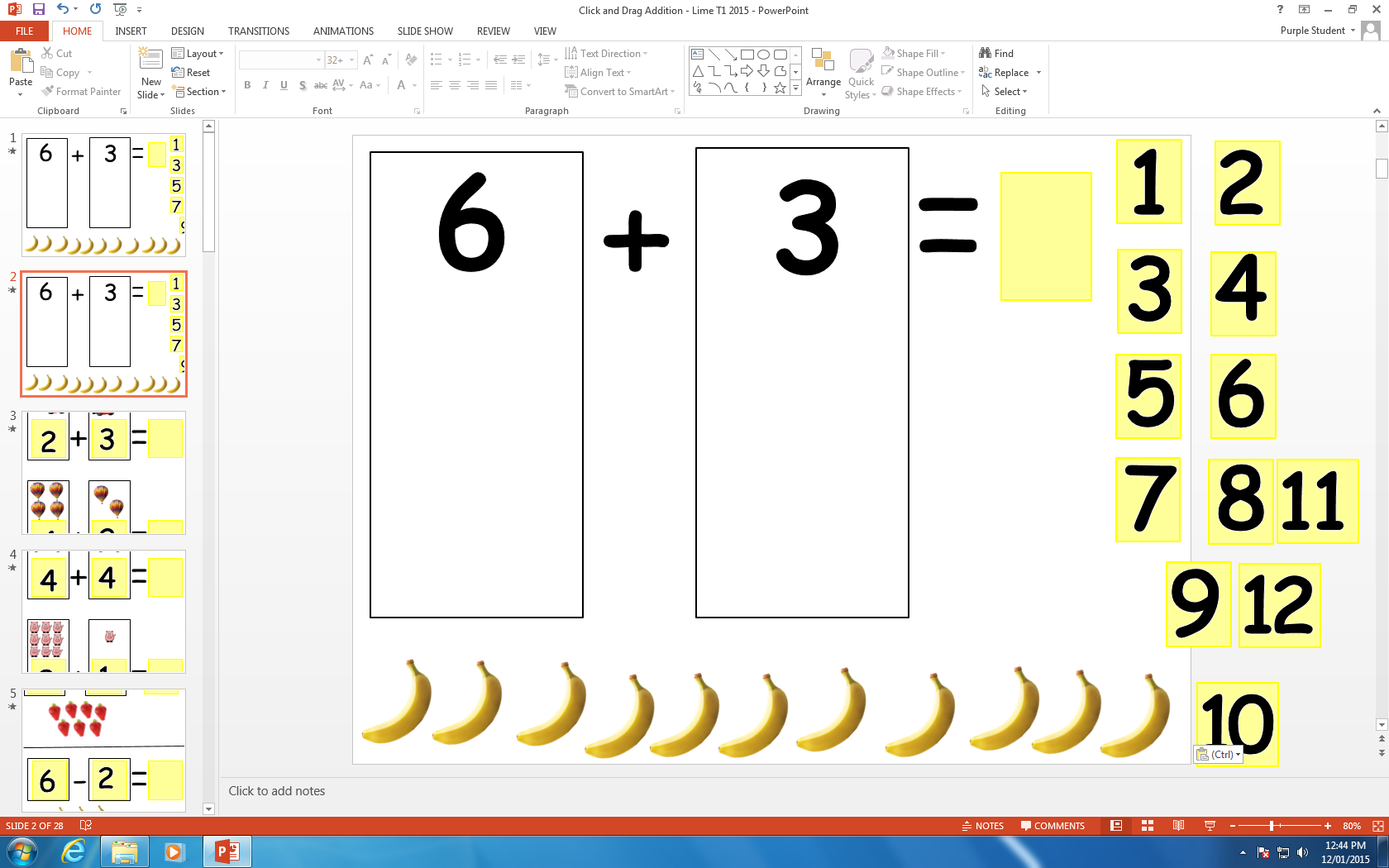 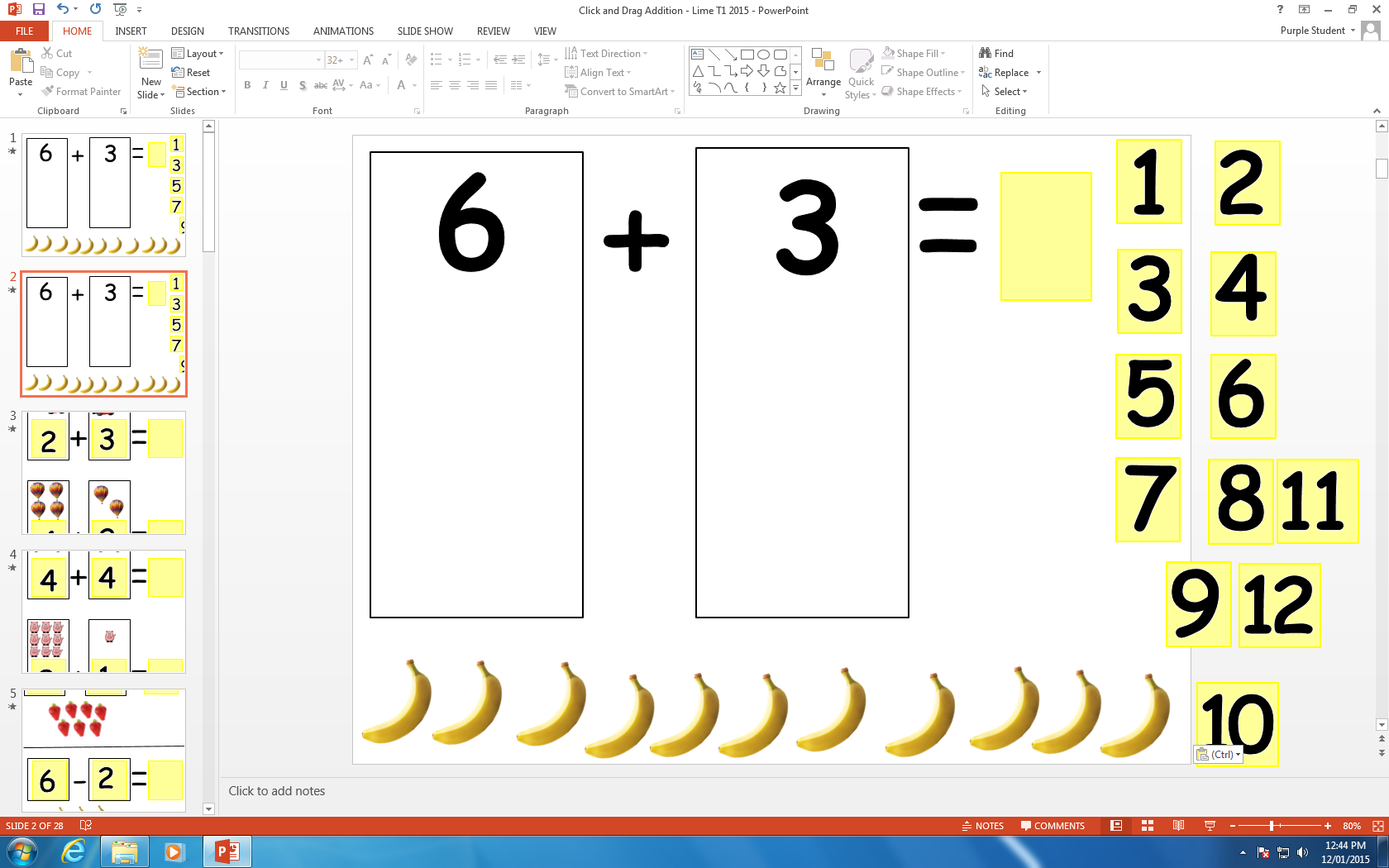 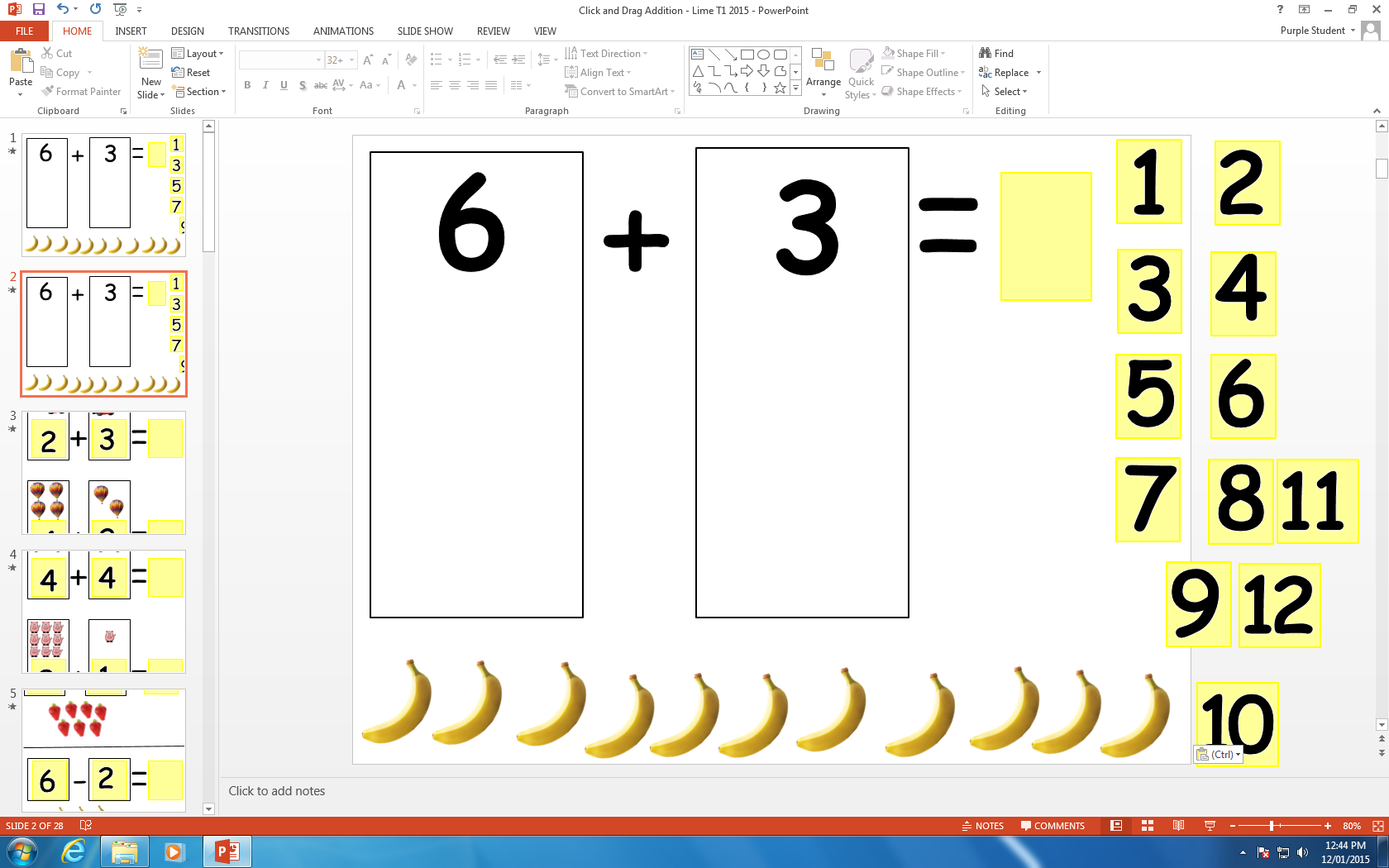 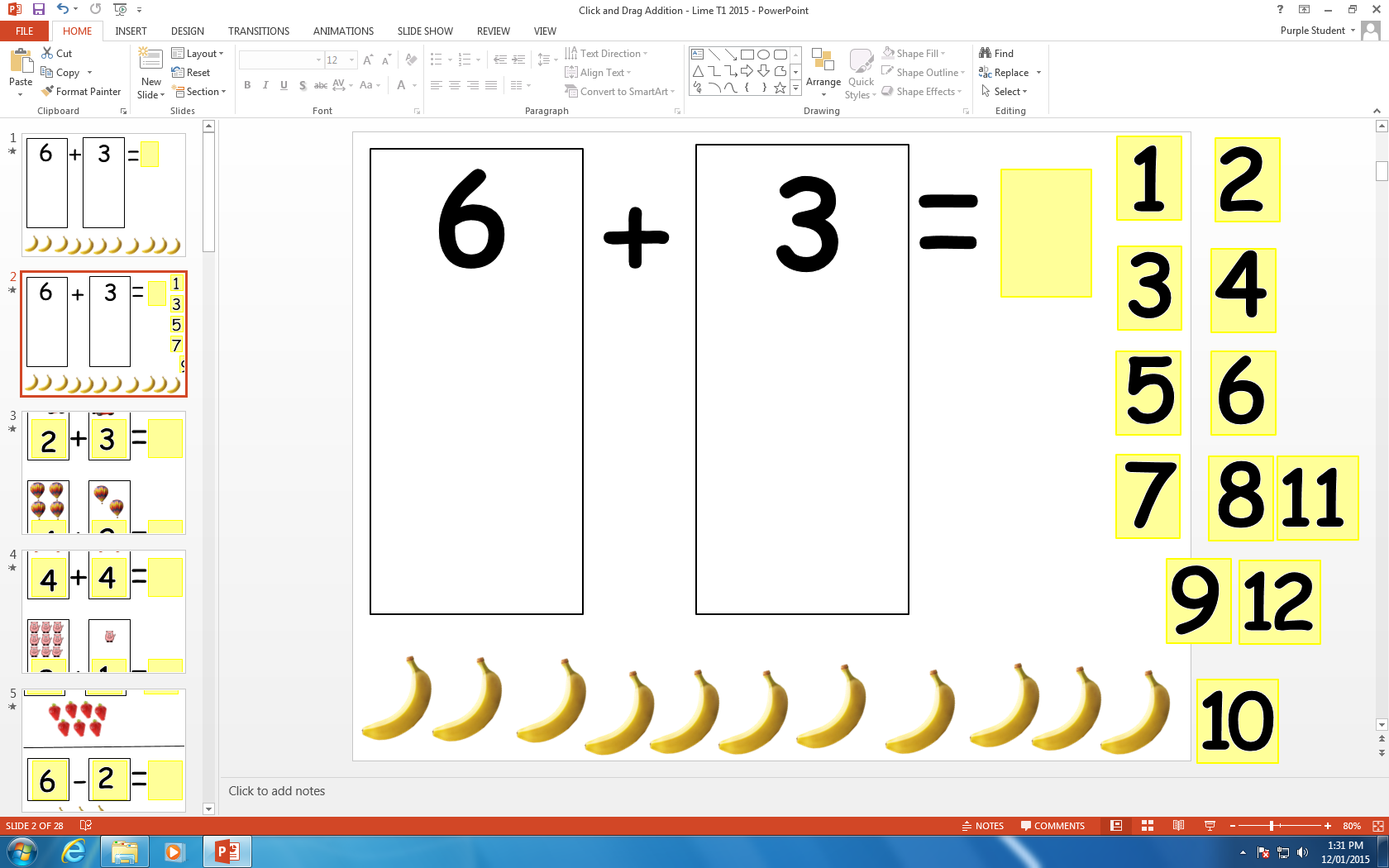 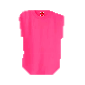 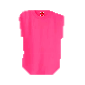 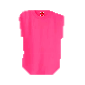 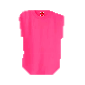 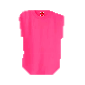 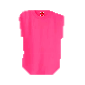 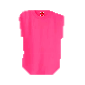 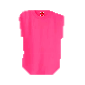 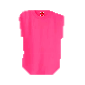 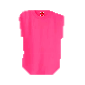 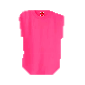 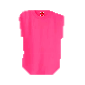 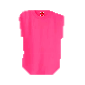 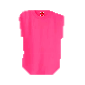 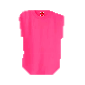 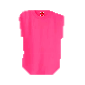 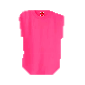 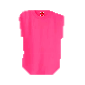 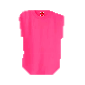 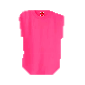 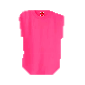 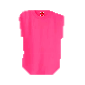 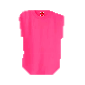 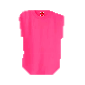